GCSE
Chemistry



Paper 1


Exam Question 
Workbook
AQA Combined Science (9-1)
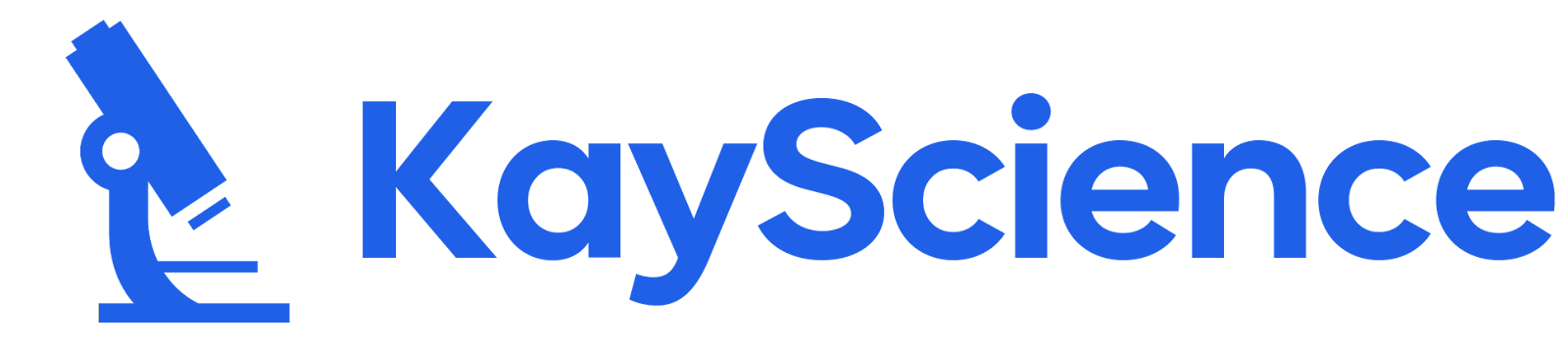 Contents
Topic 1: Periodic Table
2
Atomic Structure, Electron configuration, Periodic Table, Bonding, History of Periodic Table, Isotopes
5
Topic 1: Atomic Structure
Relative Formula Mass, Relative Atomic Mass, Empirical Formula, % By Mass, Reacting Masses, Moles, Concentration
7
Topic 2: Bonding & Structure
States Of Matter, Heating Curve, Fractional Distillation, Chromatography,  Obtaining Pure Water, Simple Still
14
Topic 3: Quantitative Chemistry
Relative Formula Mass, Relative Atomic Mass, Empirical Formula, % By Mass, Reacting Masses, Moles, Concentration
19
Topic 4: Chemical Changes
Reactivity, Acids, Electrolysis, Products Of Electrolysis, Oxidation, Reduction, Ores, Displacement,
24
Topic 5: Energy Changes
Temperature Changes, Reaction Profiles, Bond Energies, Exothermic & Endothermic Reactions, Reactions
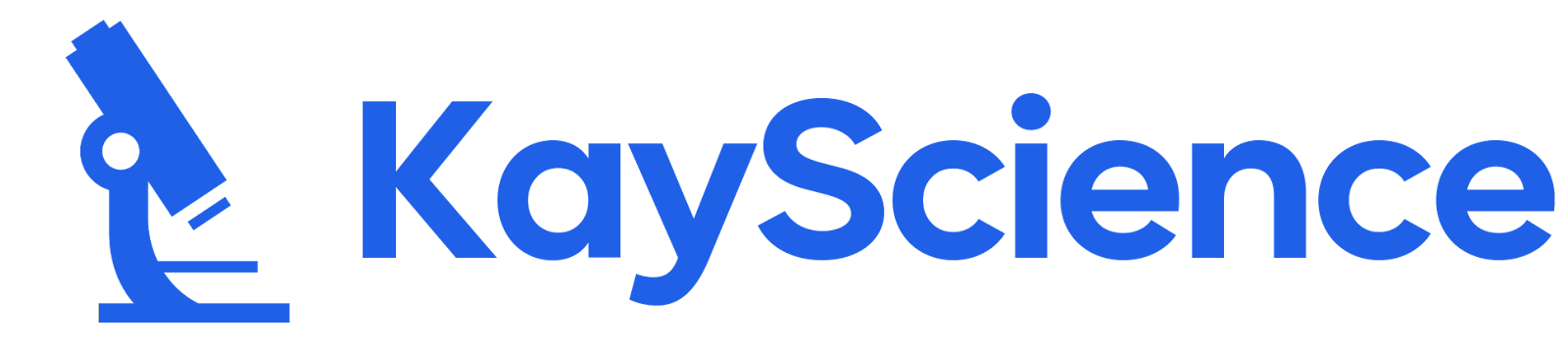 1
1. What is the state symbol for sodium chloride solution.
[1]
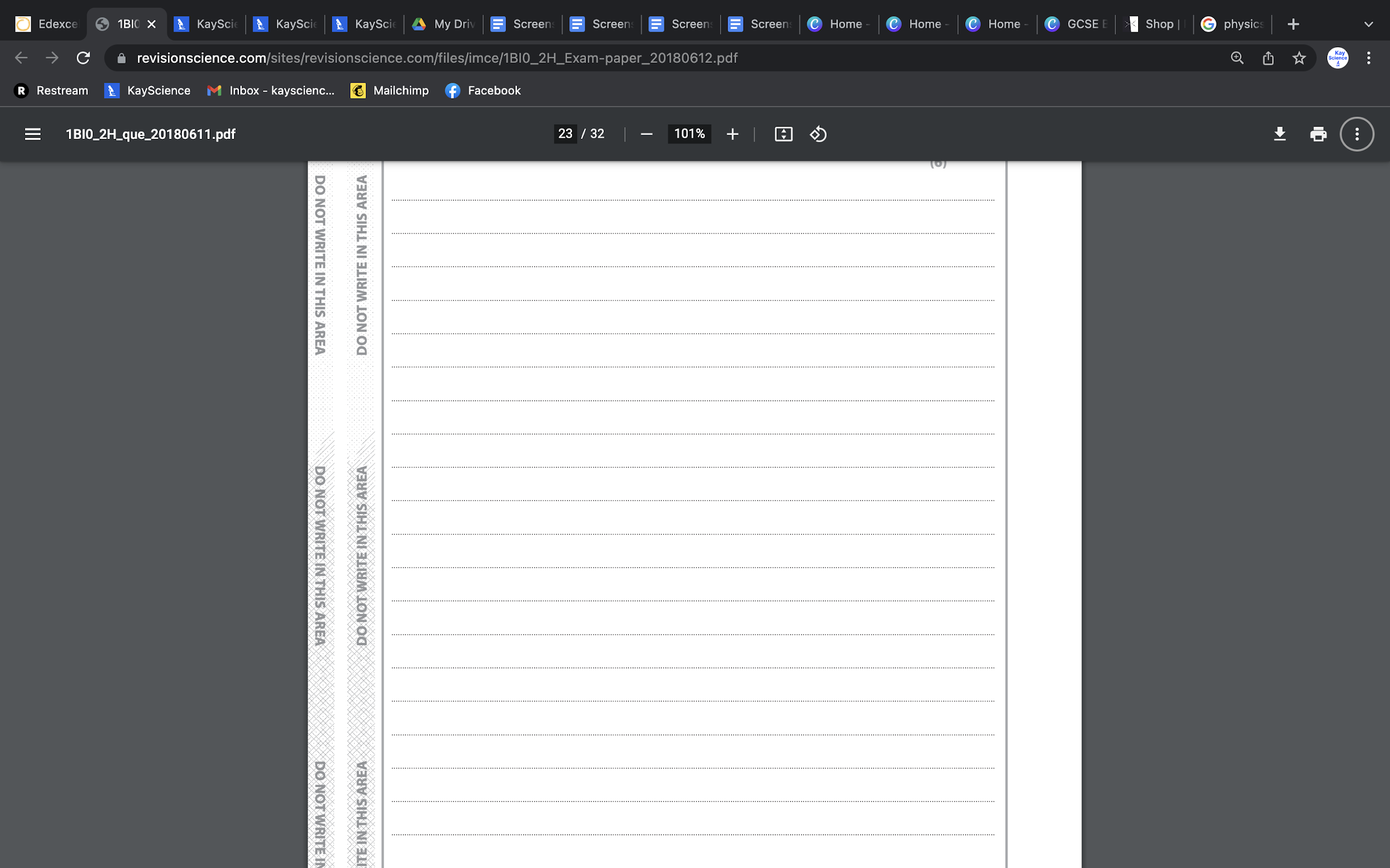 2. What was used to arrange elements in early periodic tables?
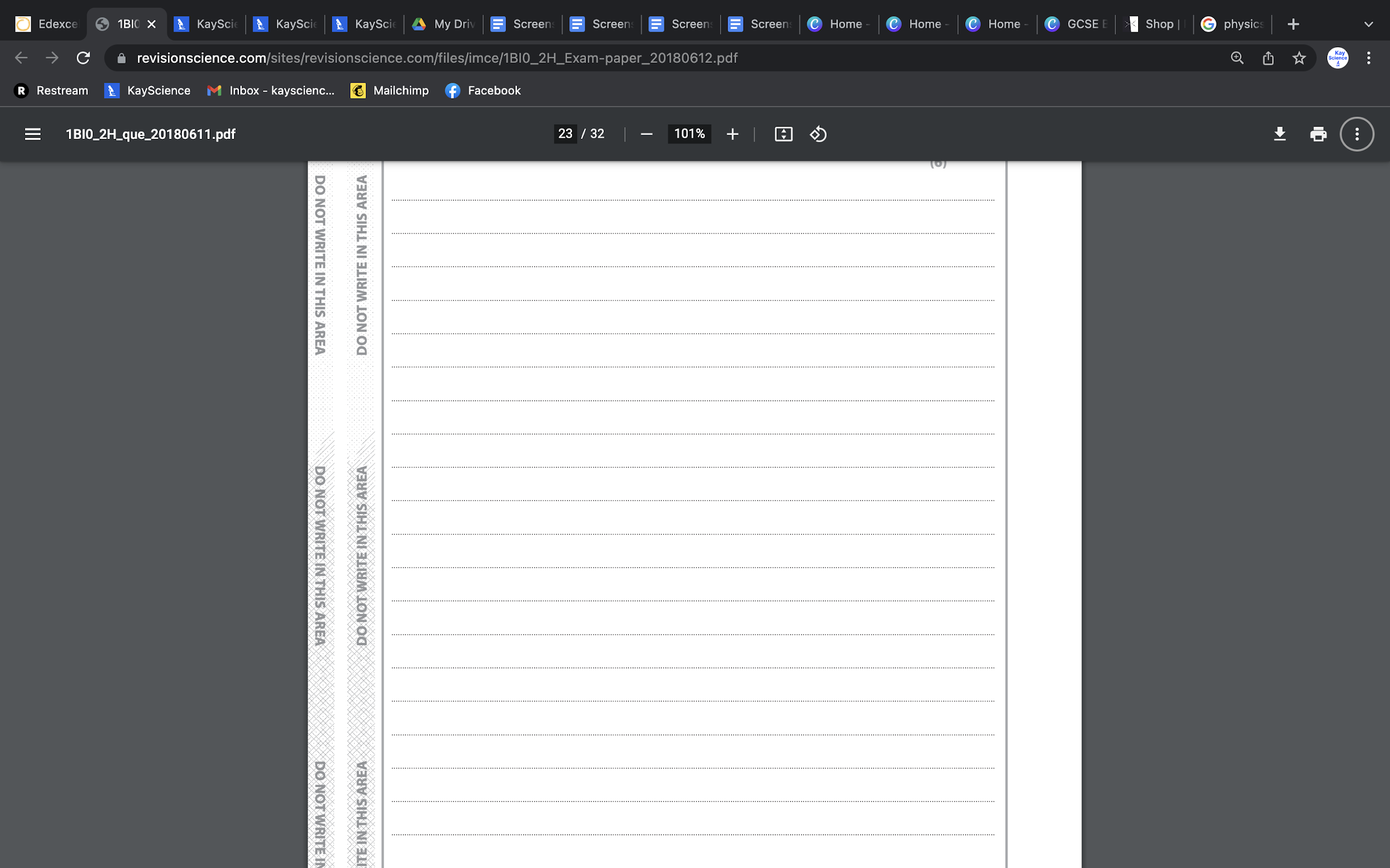 [1]
3. What changes did Mendeleev make to early periodic tables to make sure elements were not placed in wrong groups?
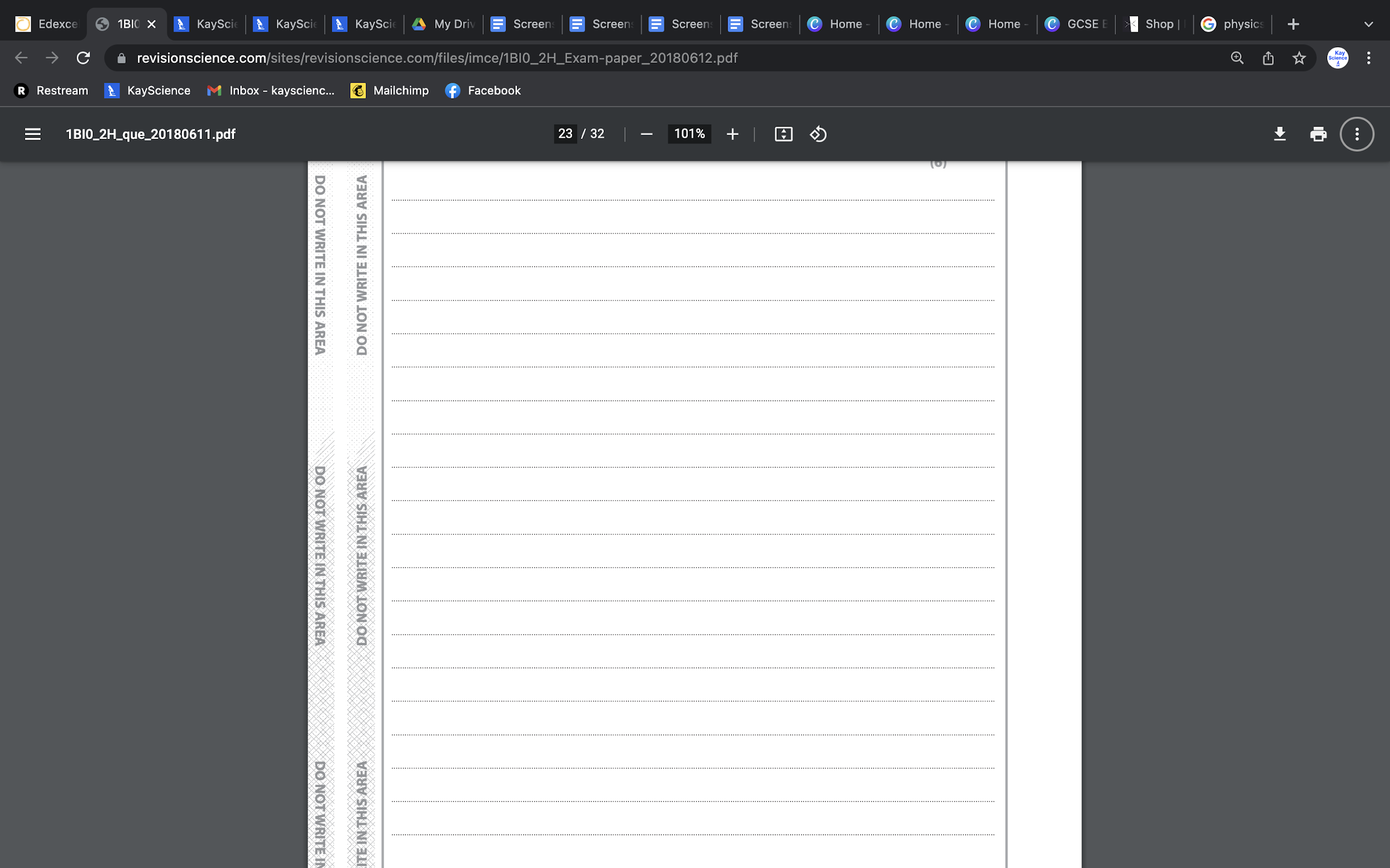 [2]
4. Explain why neon is unreactive (inert).
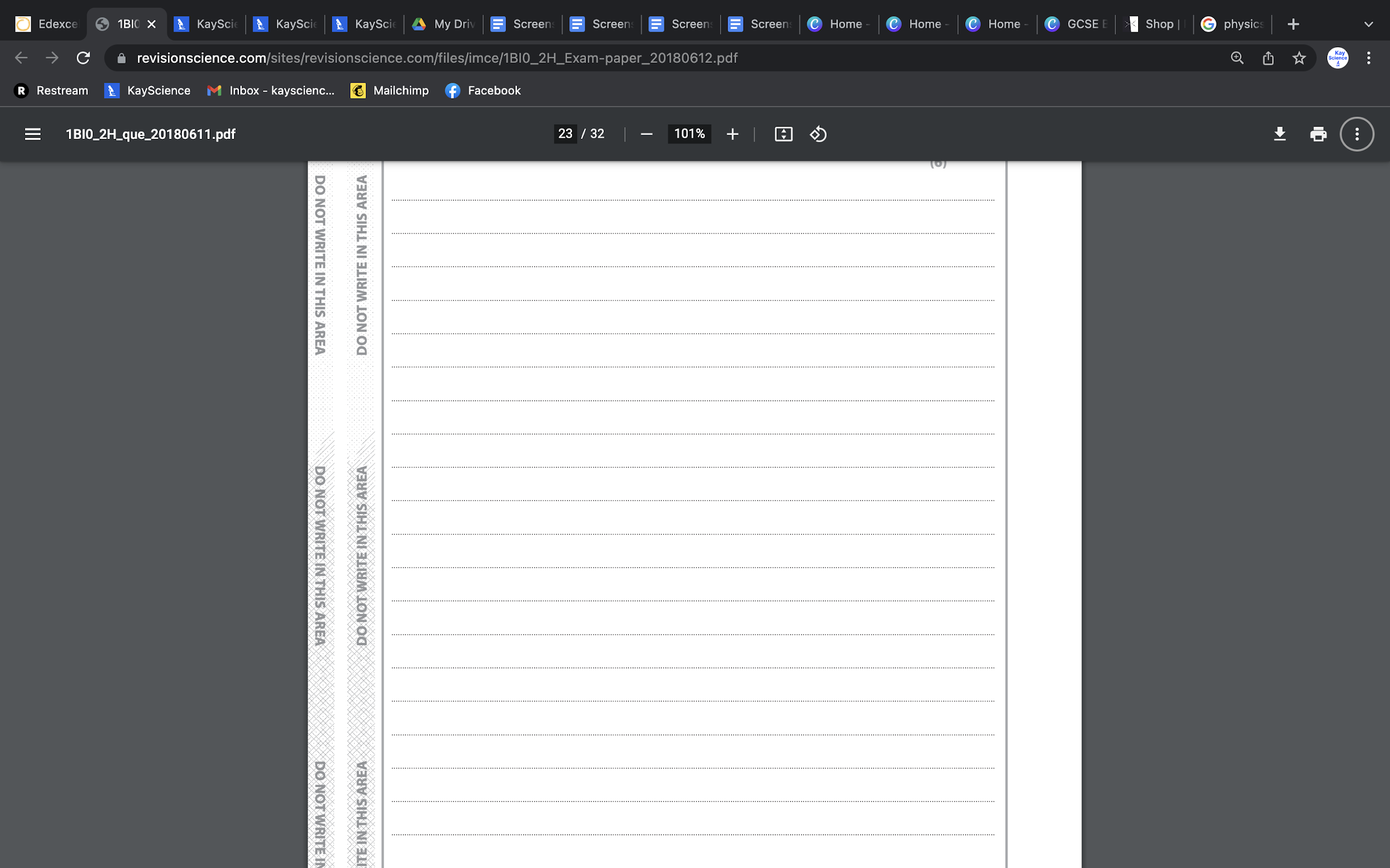 [2]
5. What is seen when hot sodium reacts with chlorine gas – say what you see before, during and after the reaction.
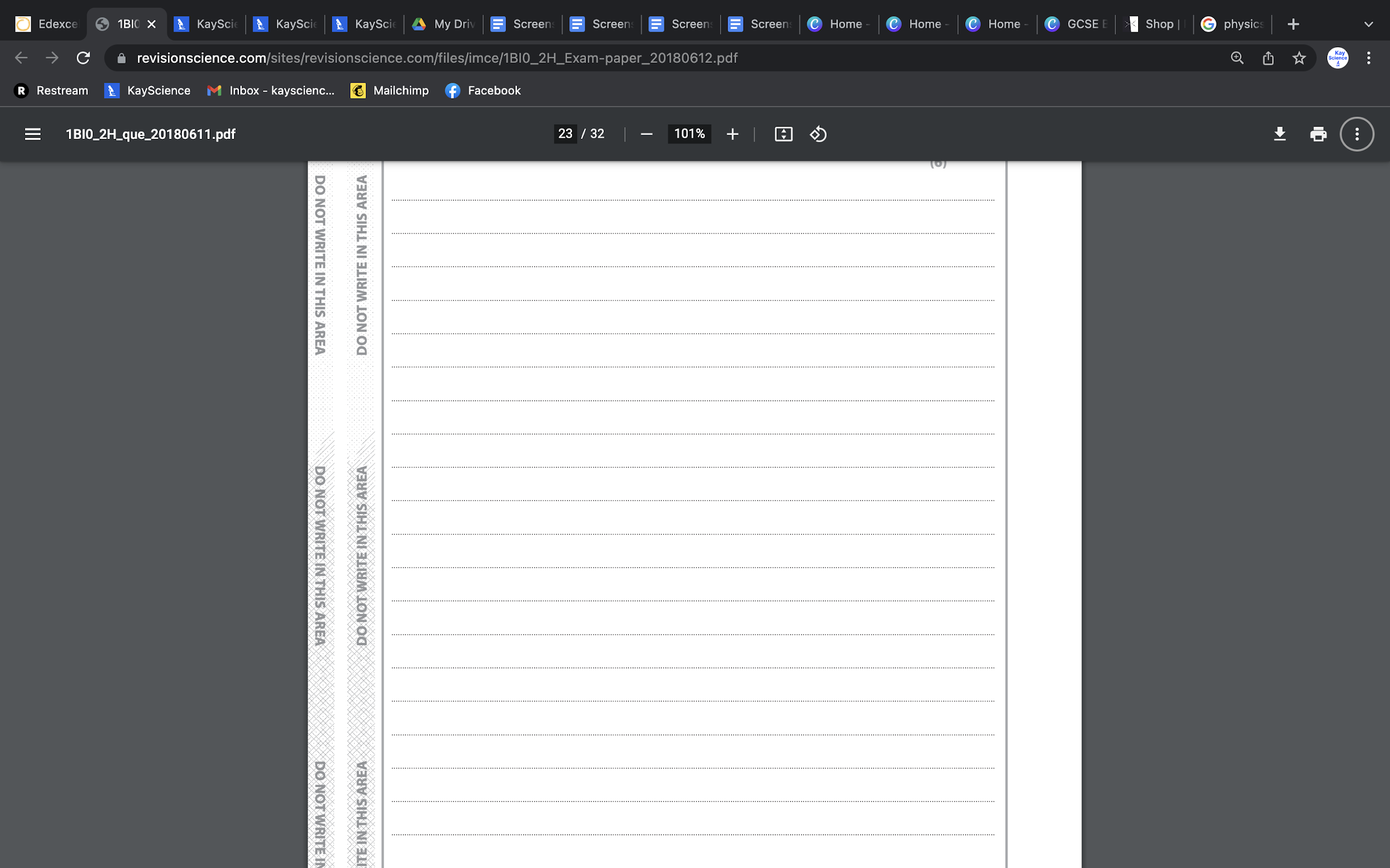 [3]
www.KayScience.com
2
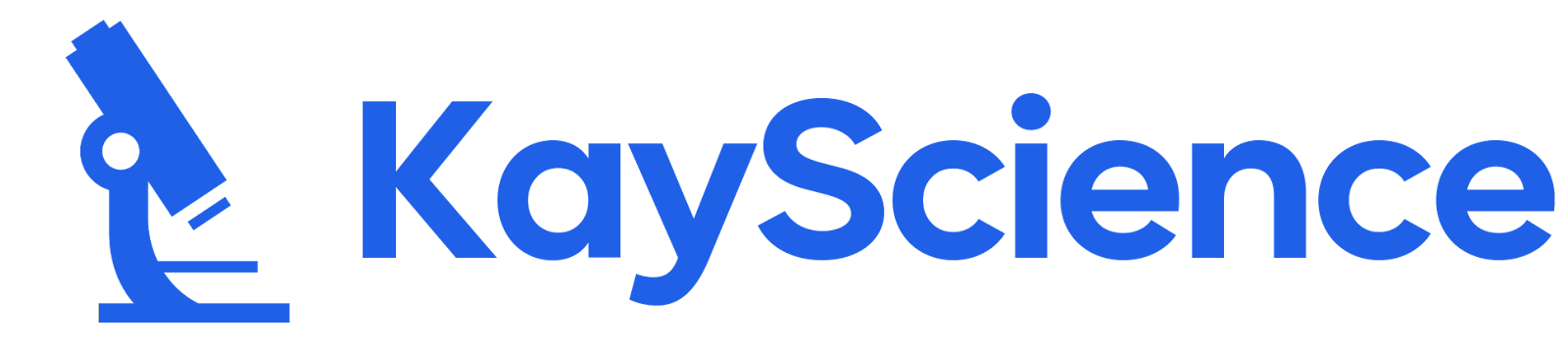 6. Explain why lithium is less reactive than sodium.
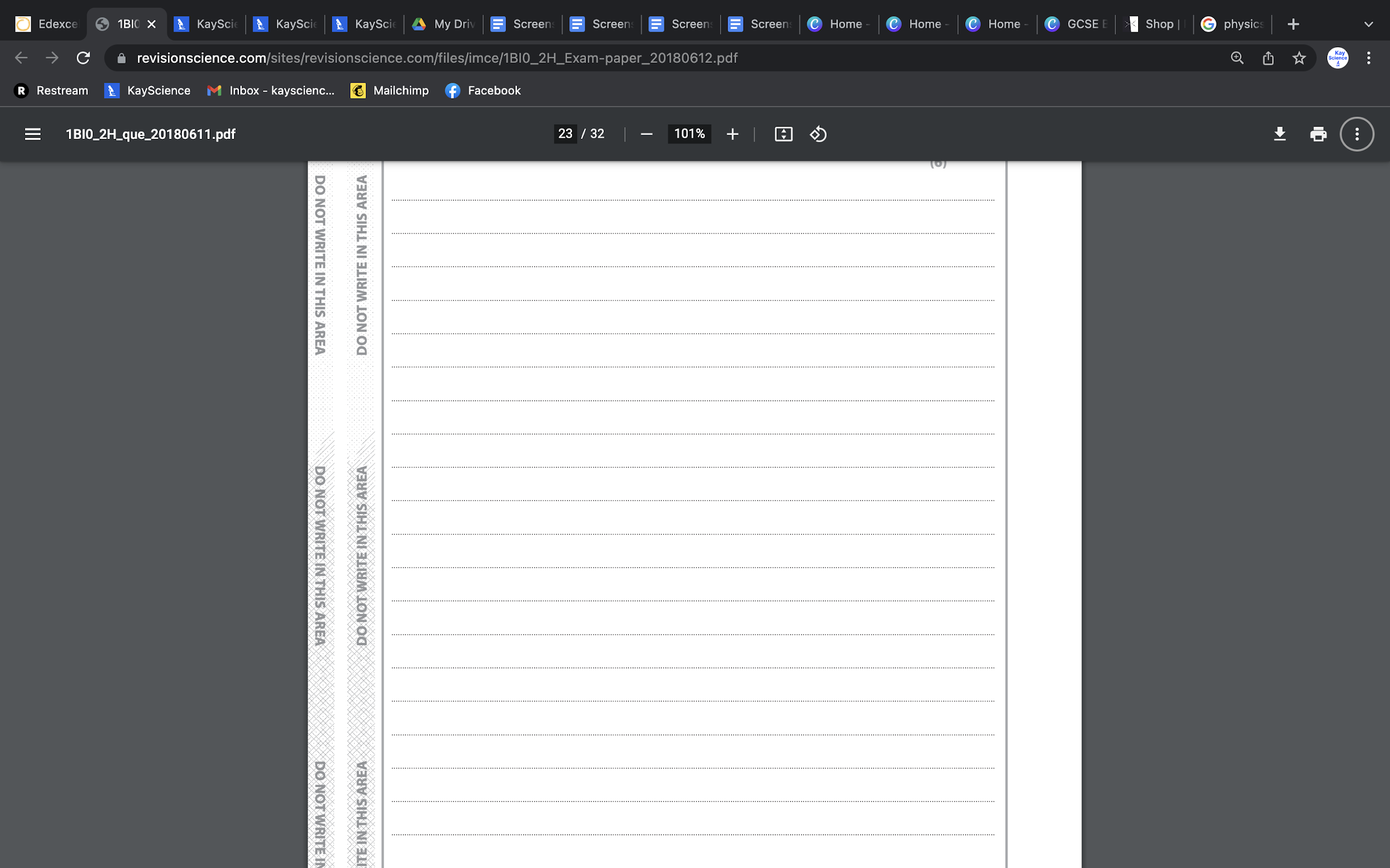 [4]
7. What is an isotope?
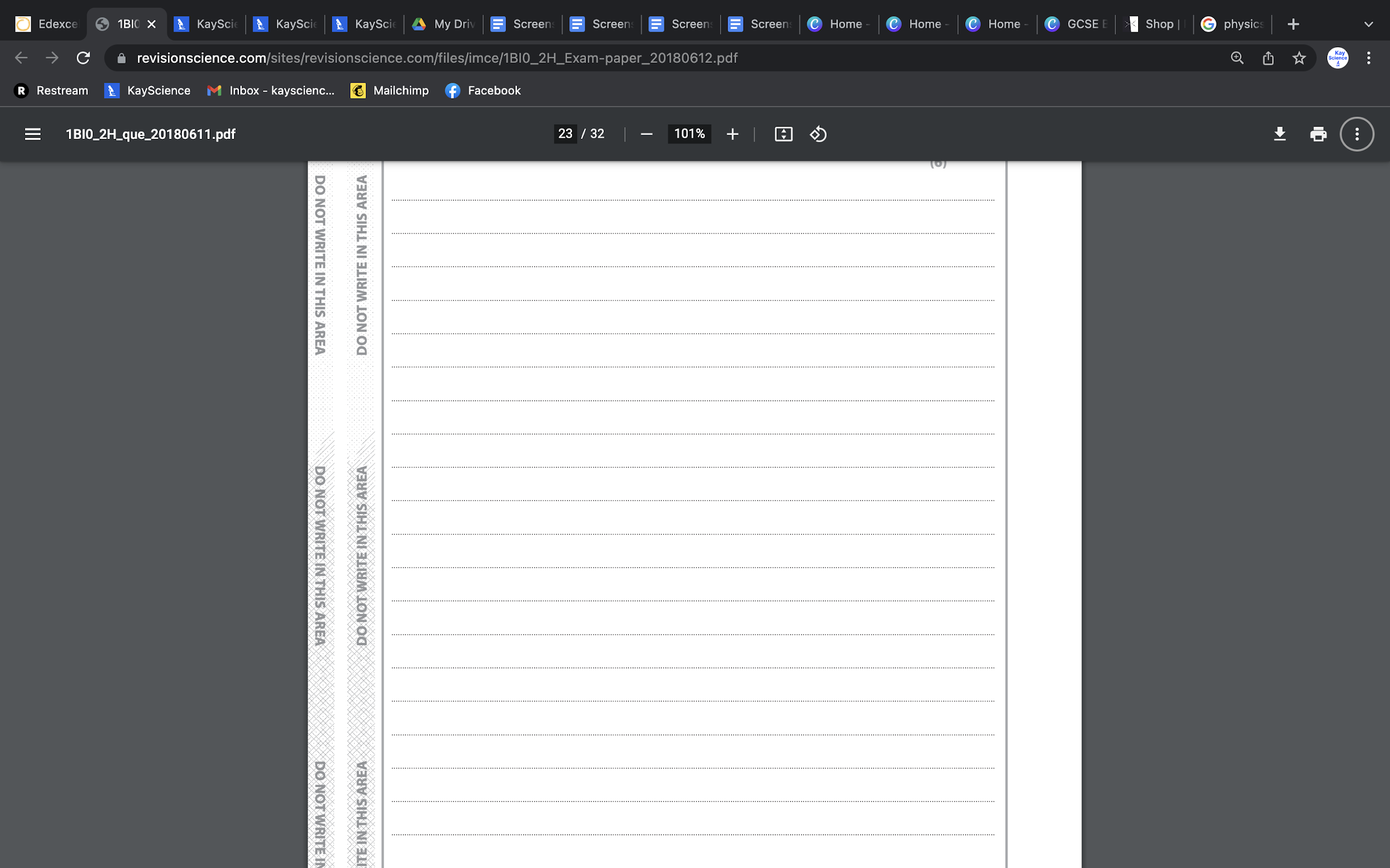 [2]
8. How many elements and atoms are in one molecule of sulfuric acid (H₂SO₄)?
Number of elements =
[1]
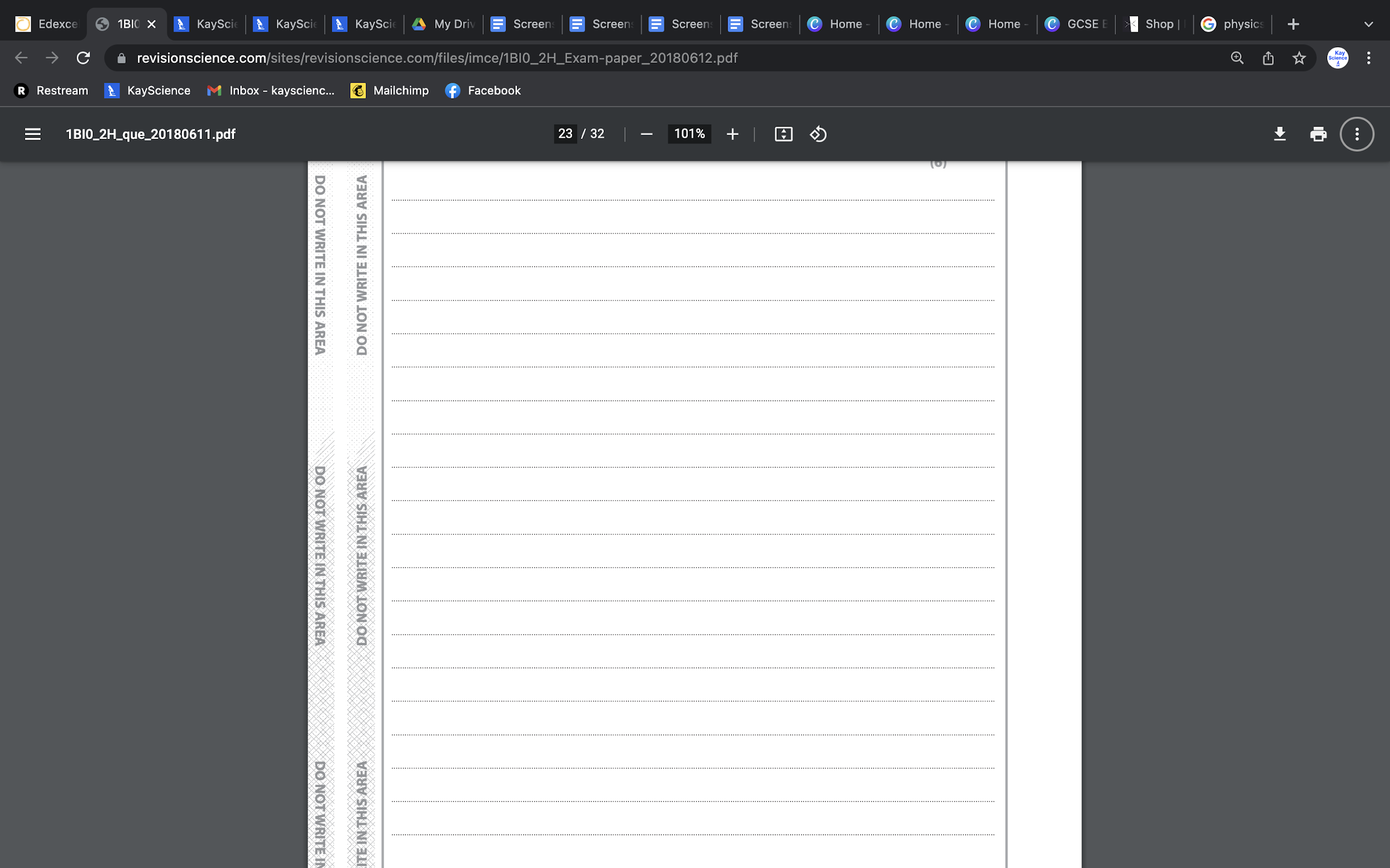 Number of atoms =
[1]
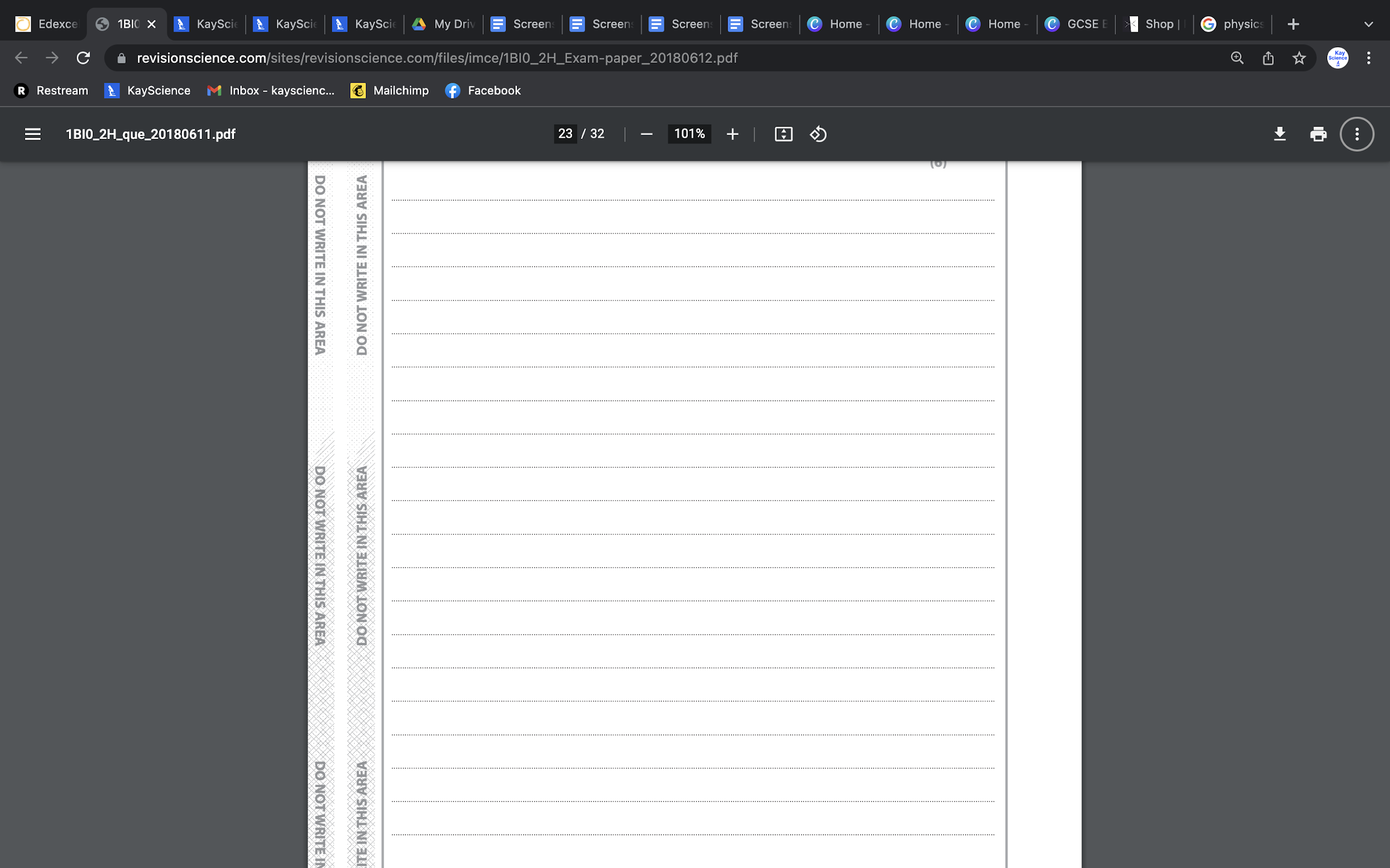 www.KayScience.com
3
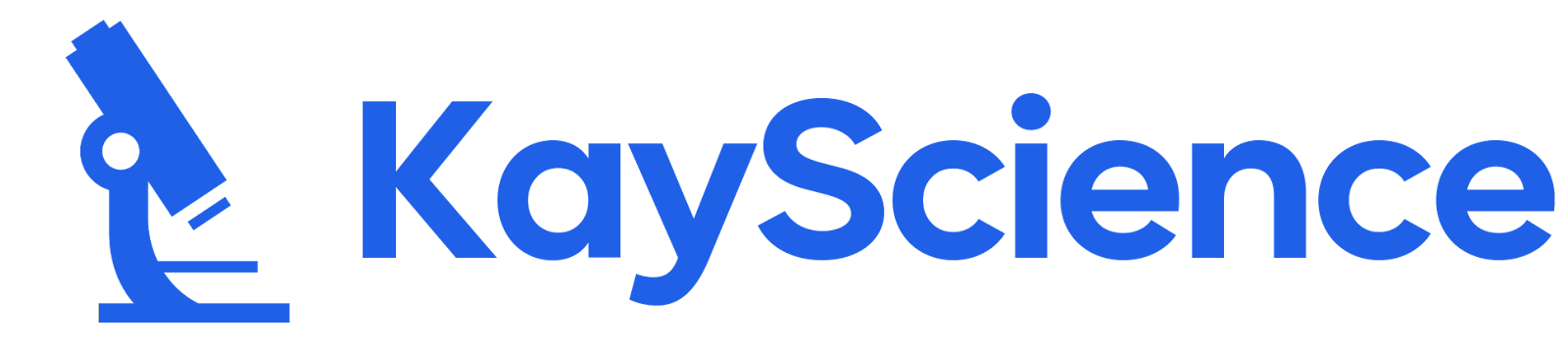 9. Explain why fluorine is more reactive than bromine.
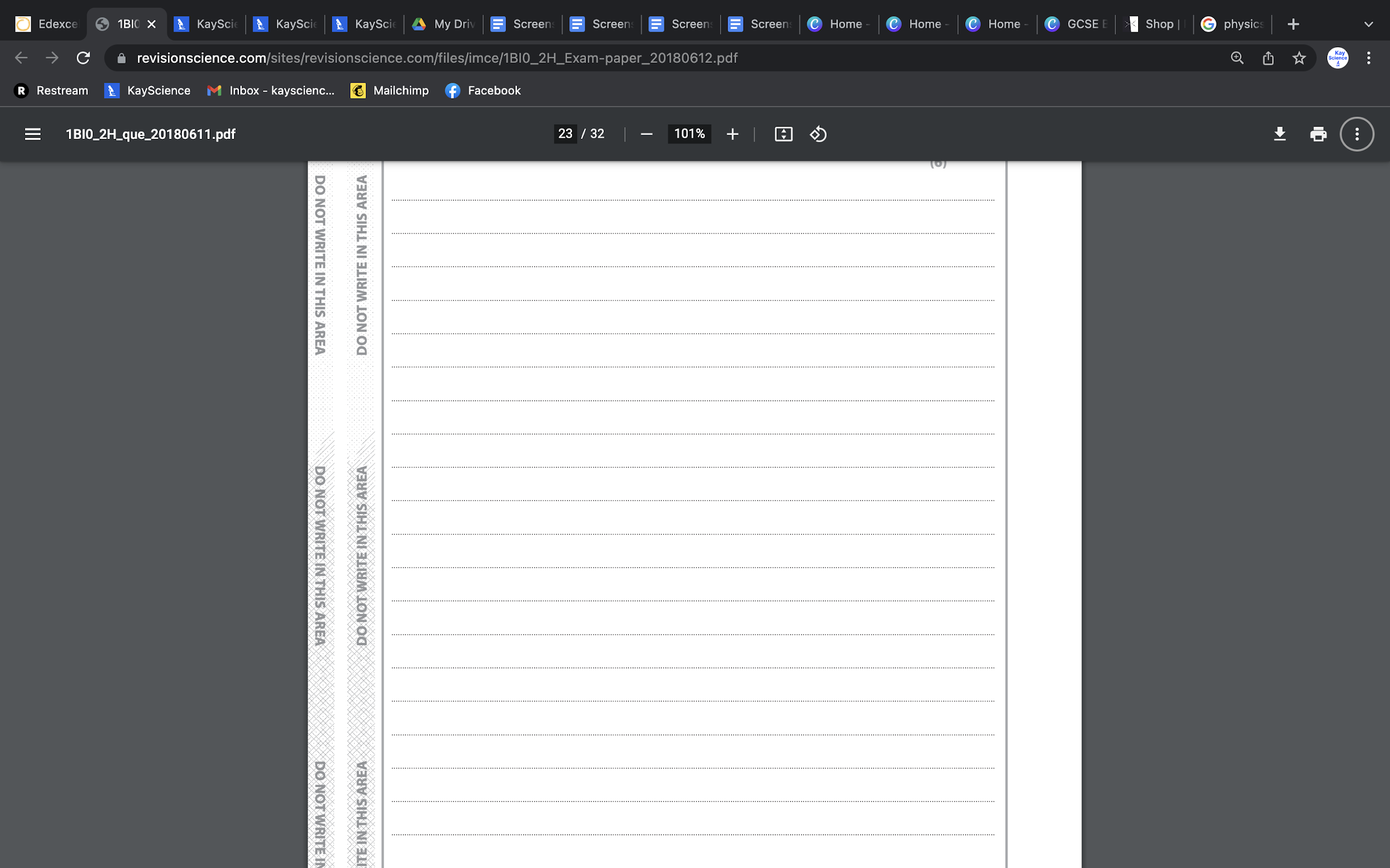 [3]
10. Why was Mendeleev’s periodic table accepted by other scientists compared to previous versions of the periodic table?
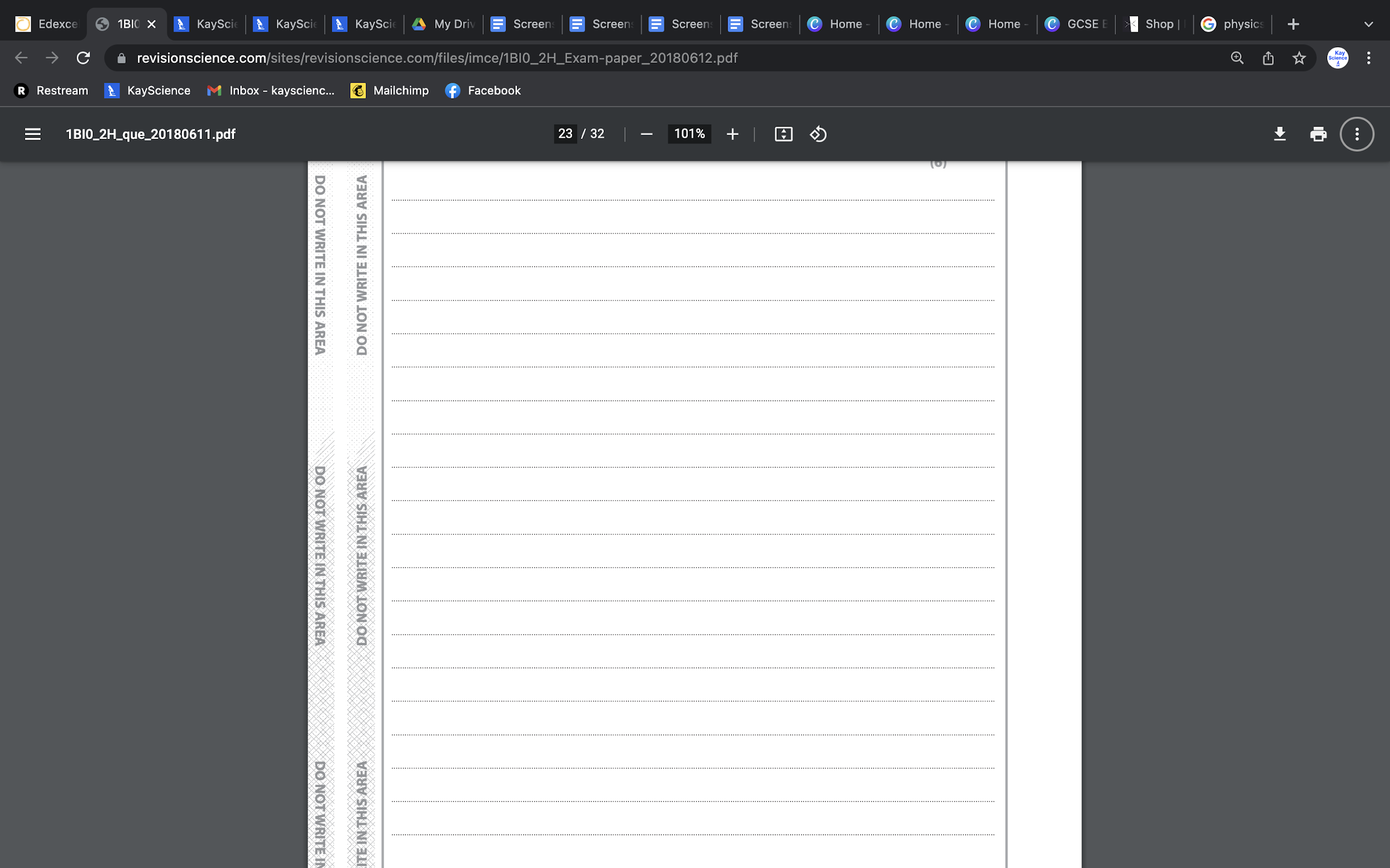 [3]
www.KayScience.com
4
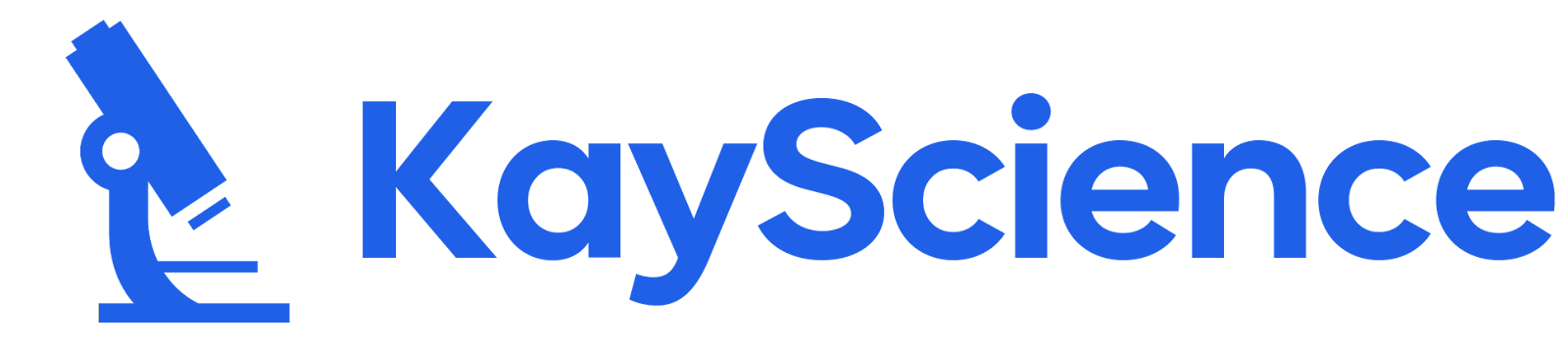 [3]
11. Calculate the number of protons, electrons and neutrons in the following atoms:
[21]
12. Calculate the number of protons, electrons and neutrons in the following ions:
[21]
www.KayScience.com
5
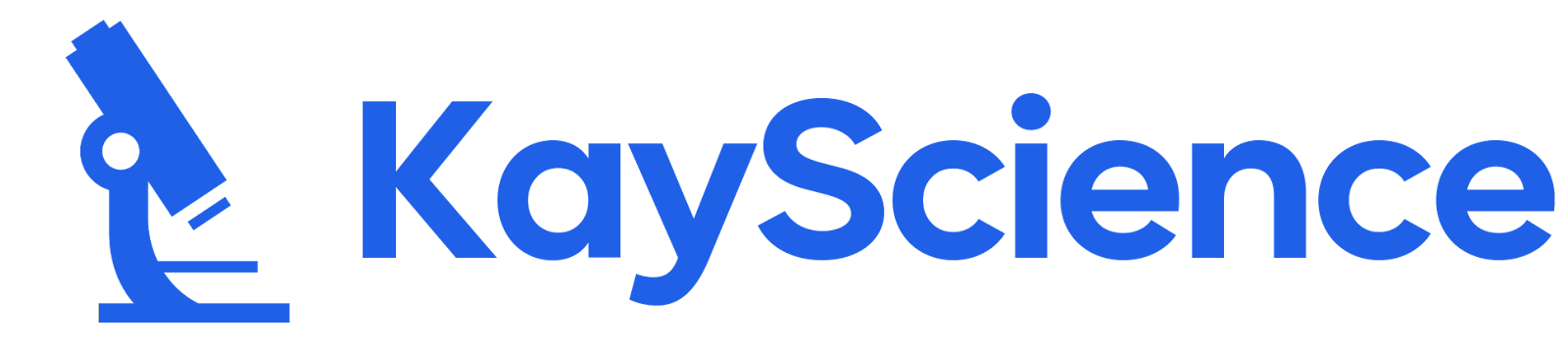 13. Explain why the mass number of a magnesium atom is 24.
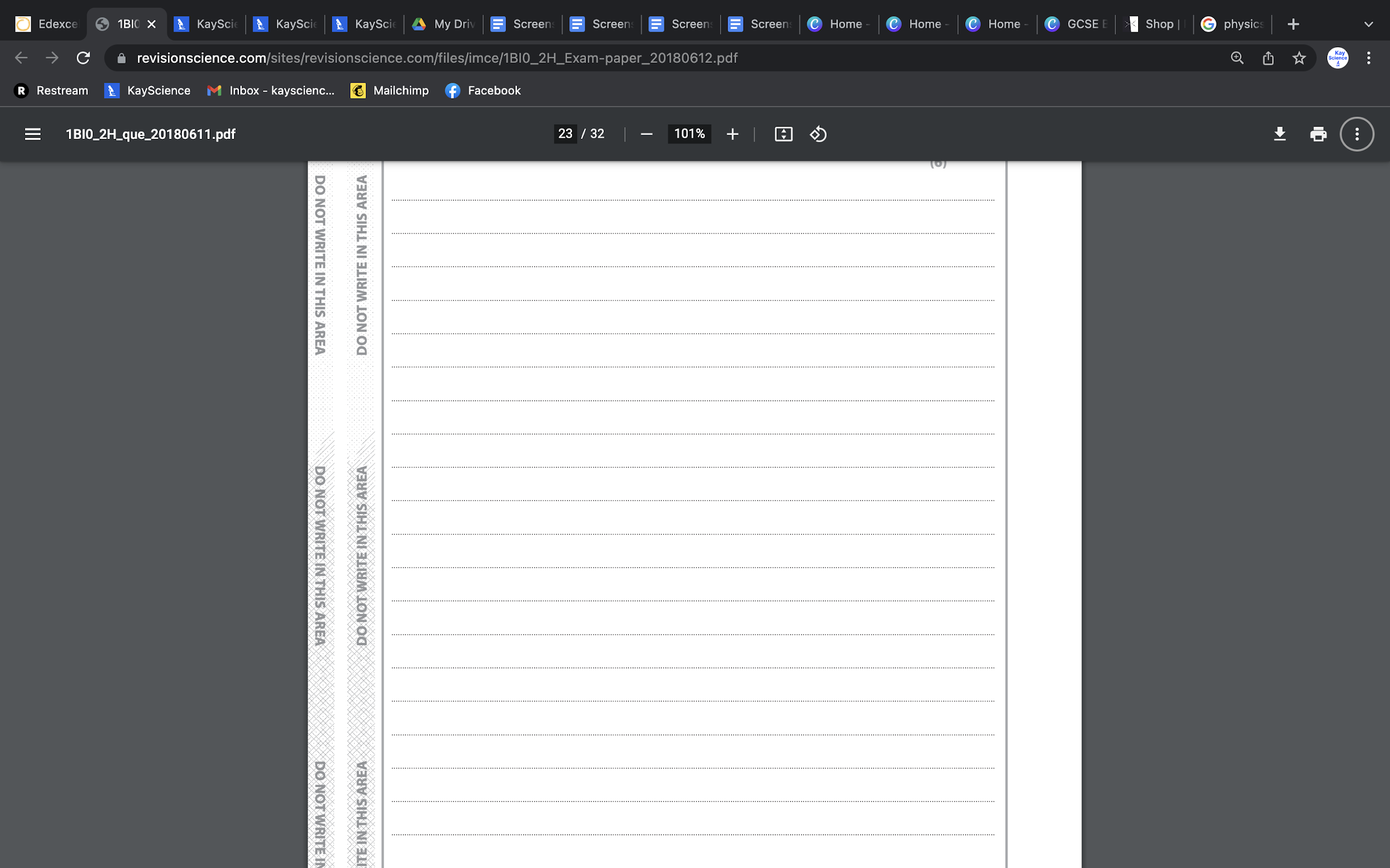 [2]
14. Explain why carbon-14 and carbon-12 are isotopes.
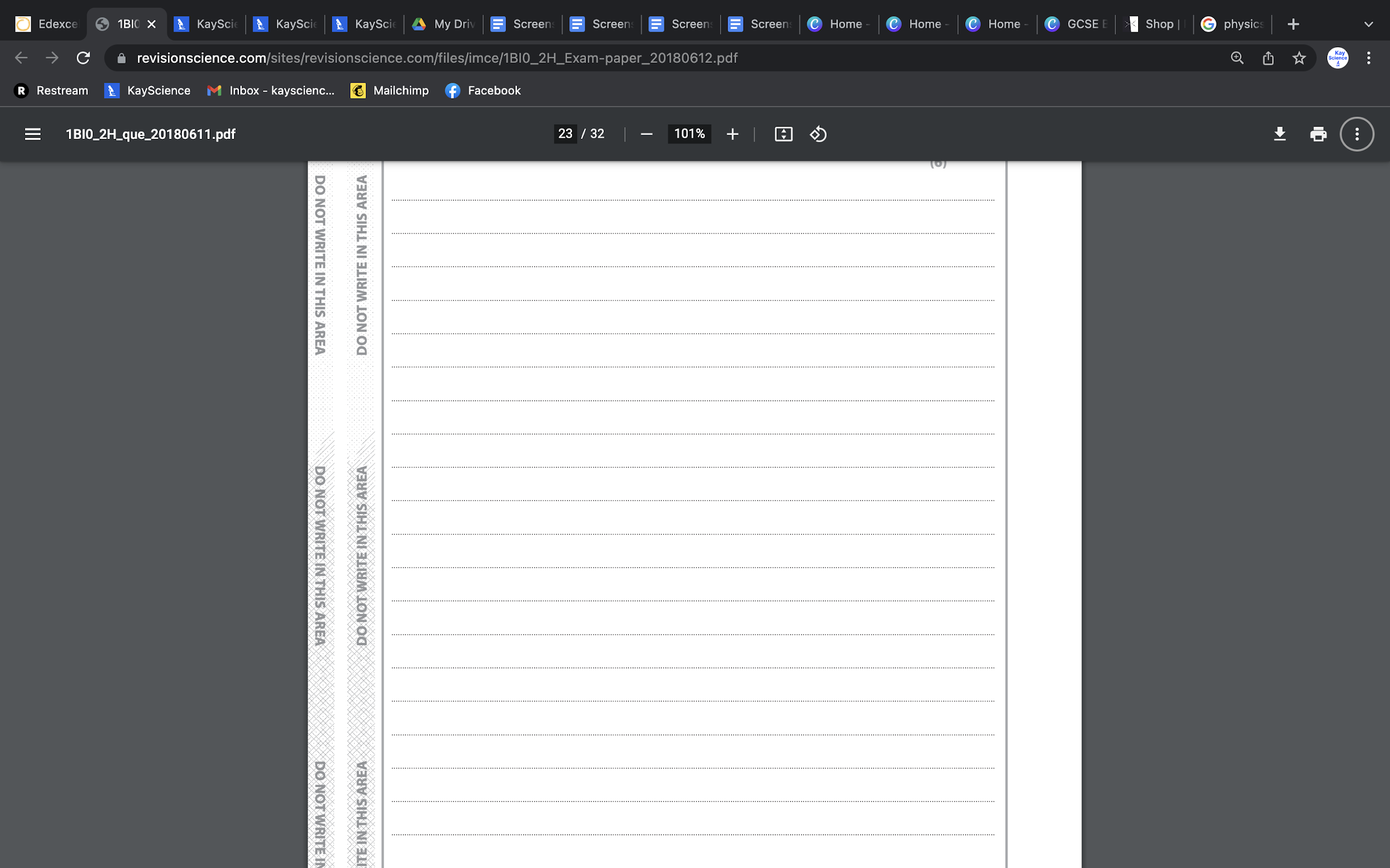 [3]
15. Explain why an atom has no overall charge.
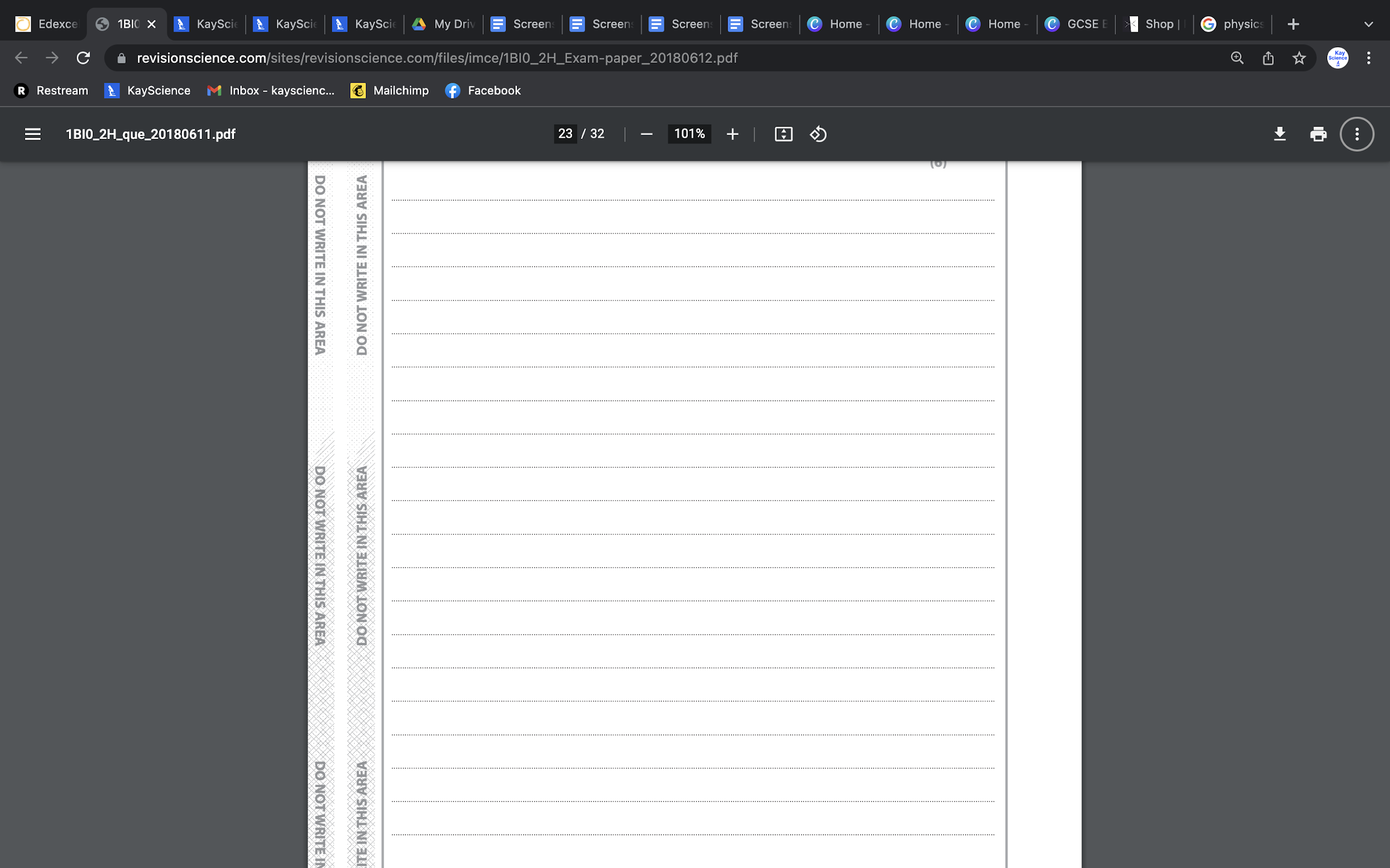 [2]
www.KayScience.com
6
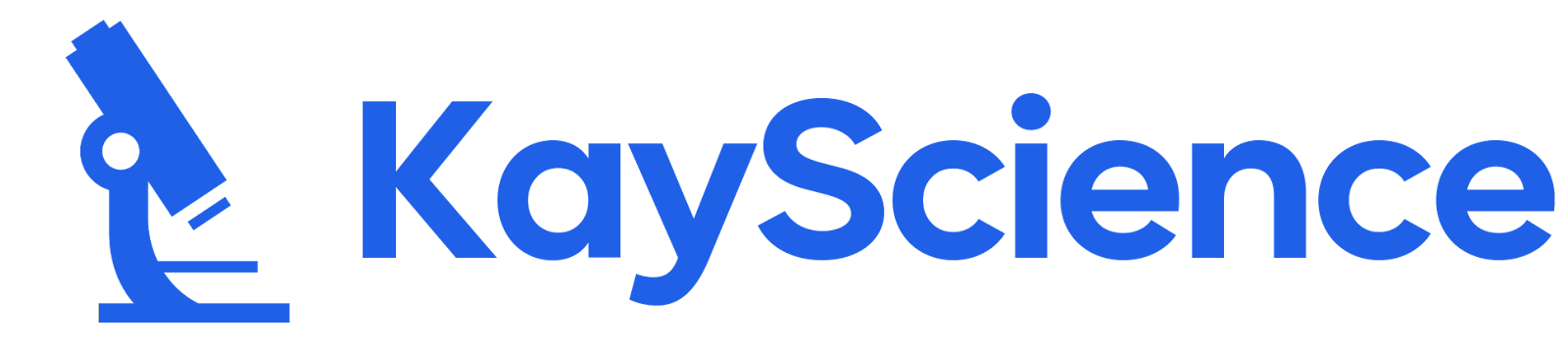 [3]
1. What is an ionic bond?
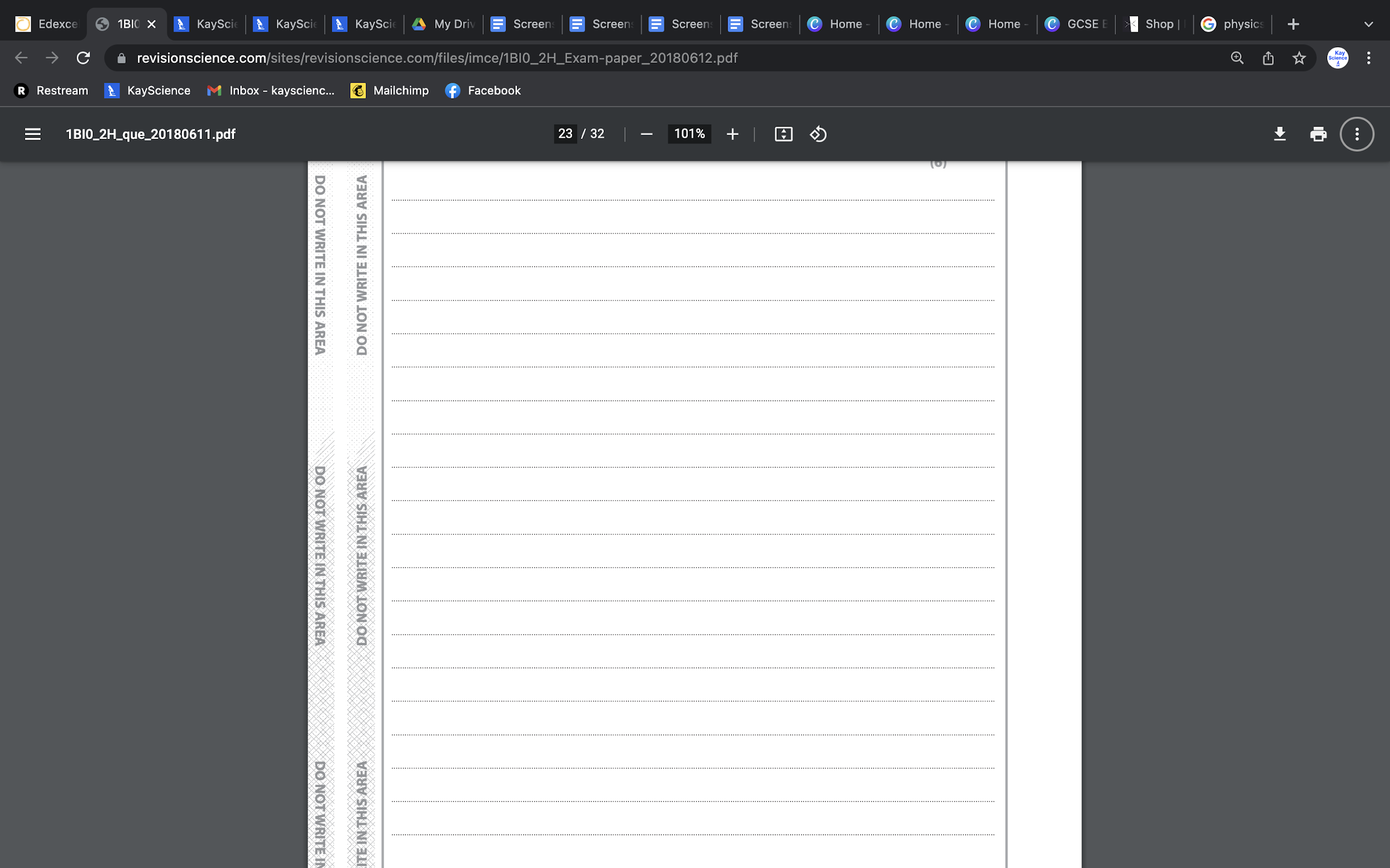 [2]
2.  What is a covalent bond?
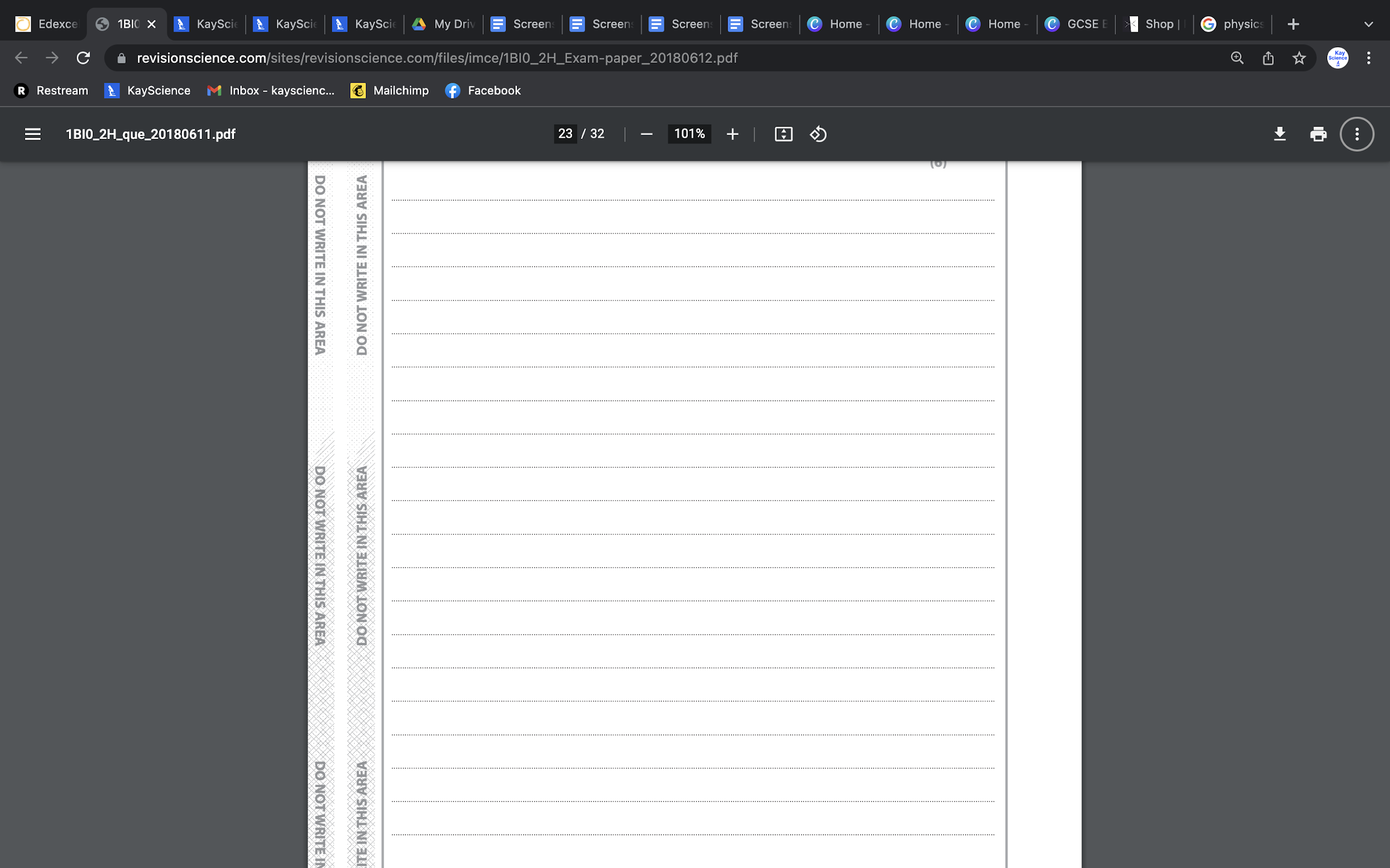 [2]
3.  What is a metallic bond?
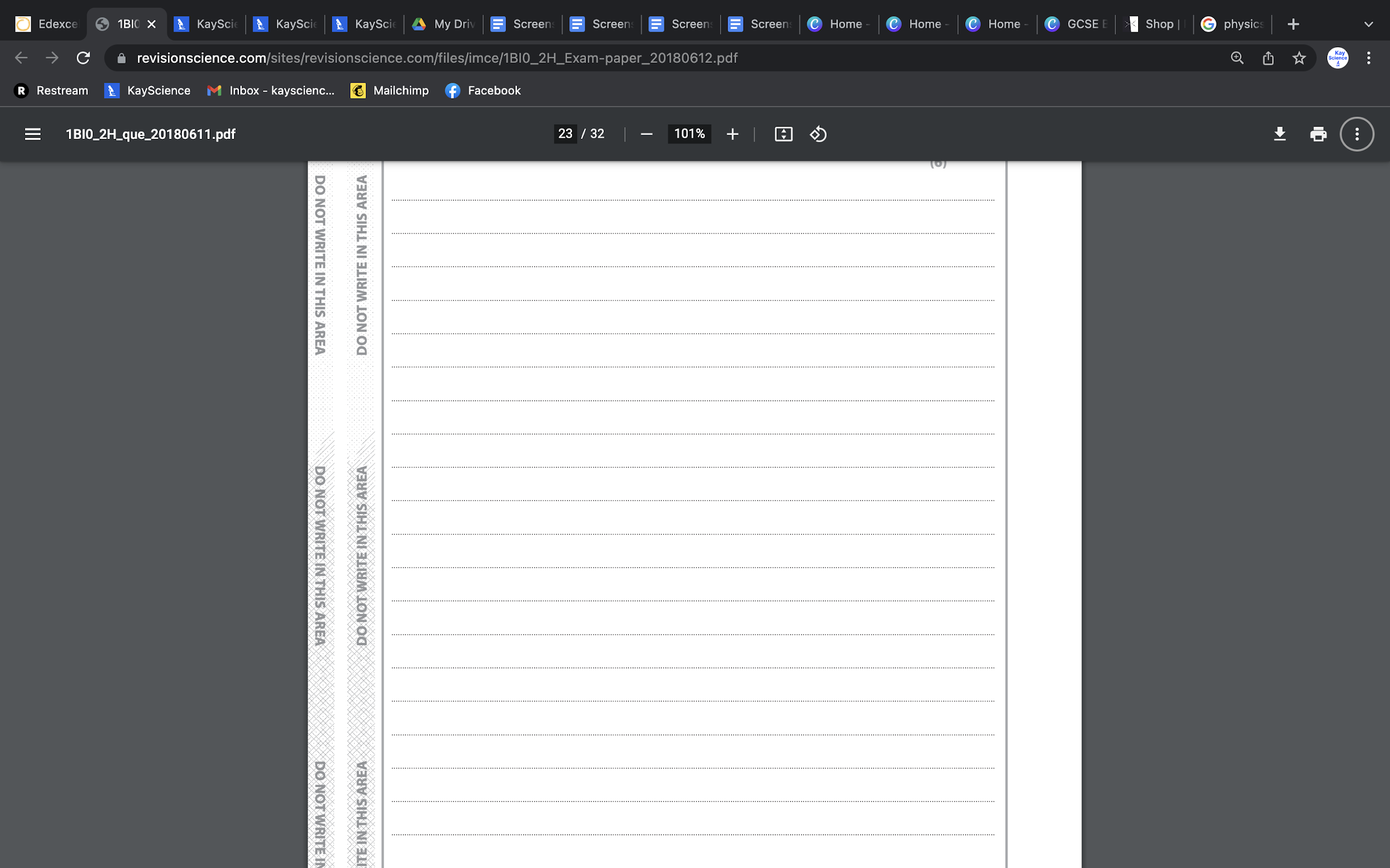 [2]
4.  Explain why simple molecules such as fluorine or oxygen have low boiling points.
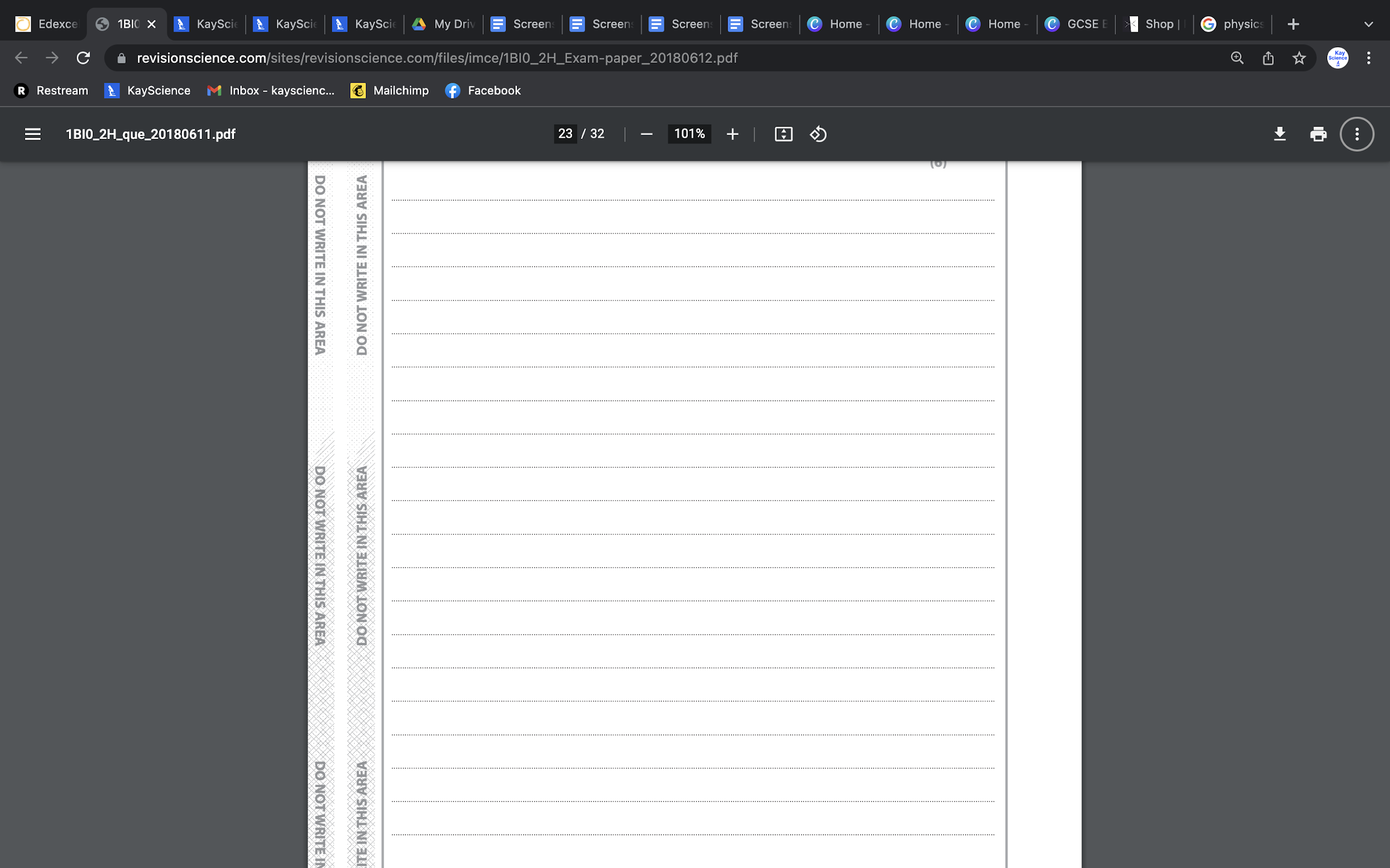 [2]
5. Explain the trend in boiling points of group 7 molecules going down the group.
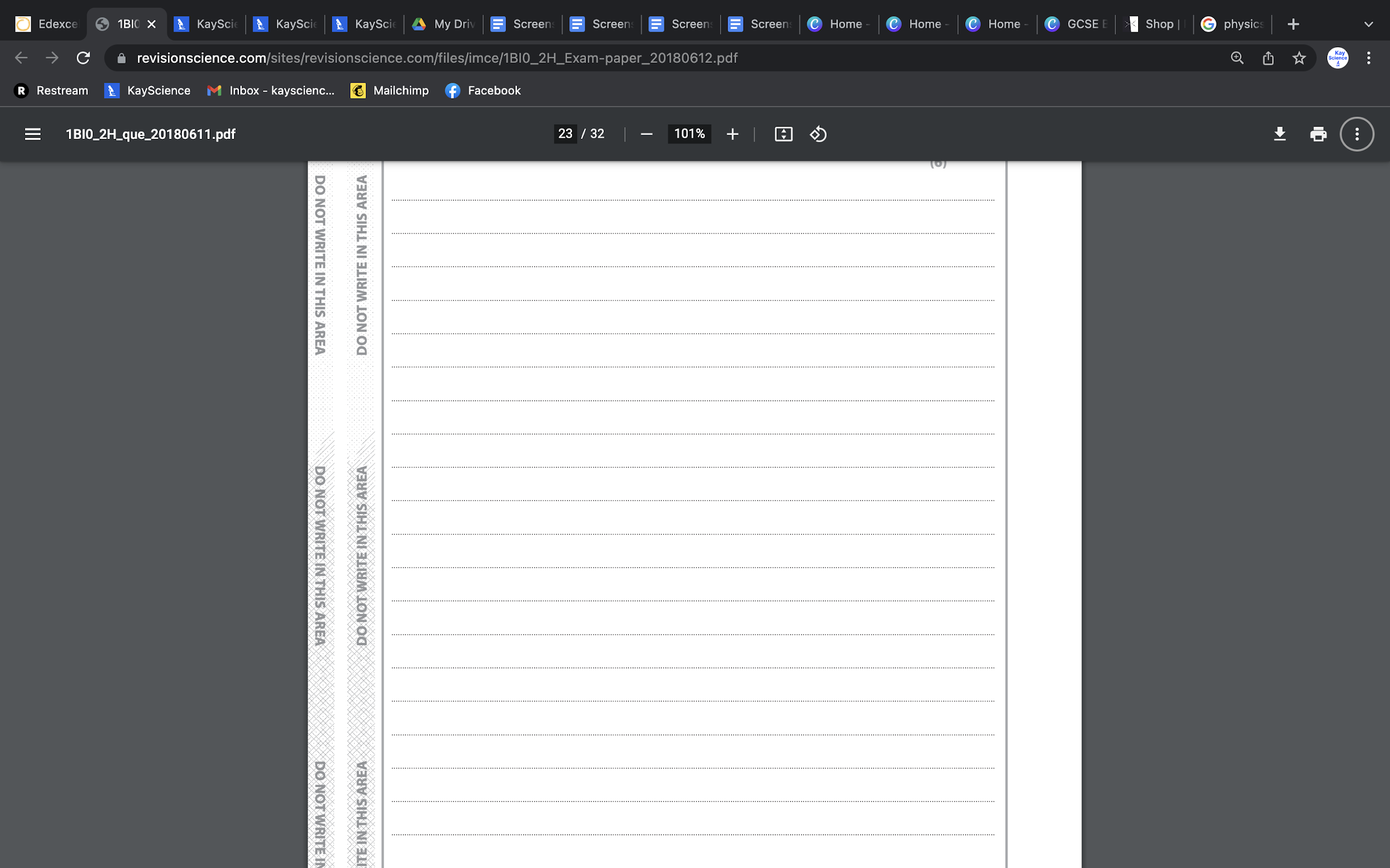 [3]
www.KayScience.com
7
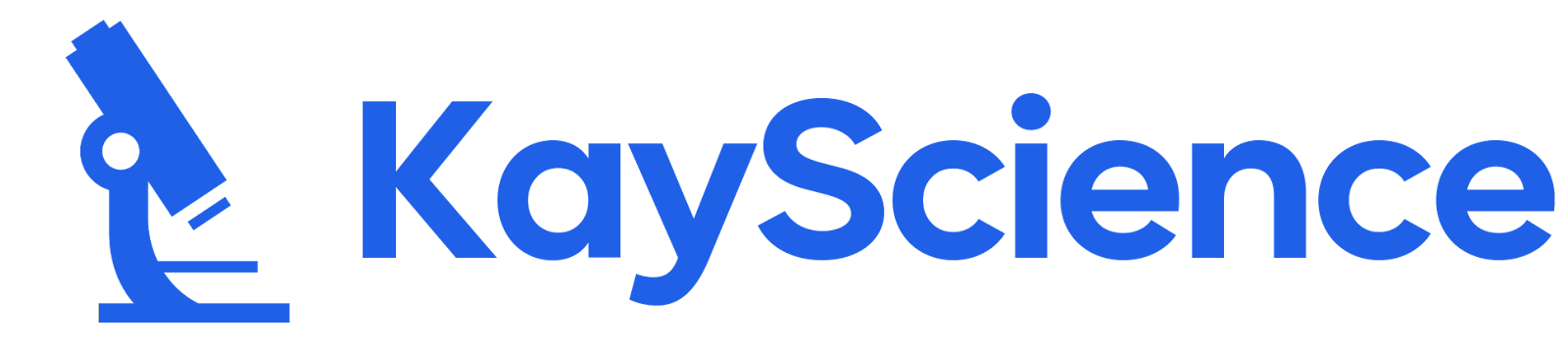 6. Explain how magnesium and sulfur produce the ionic compound magnesium sulfide.
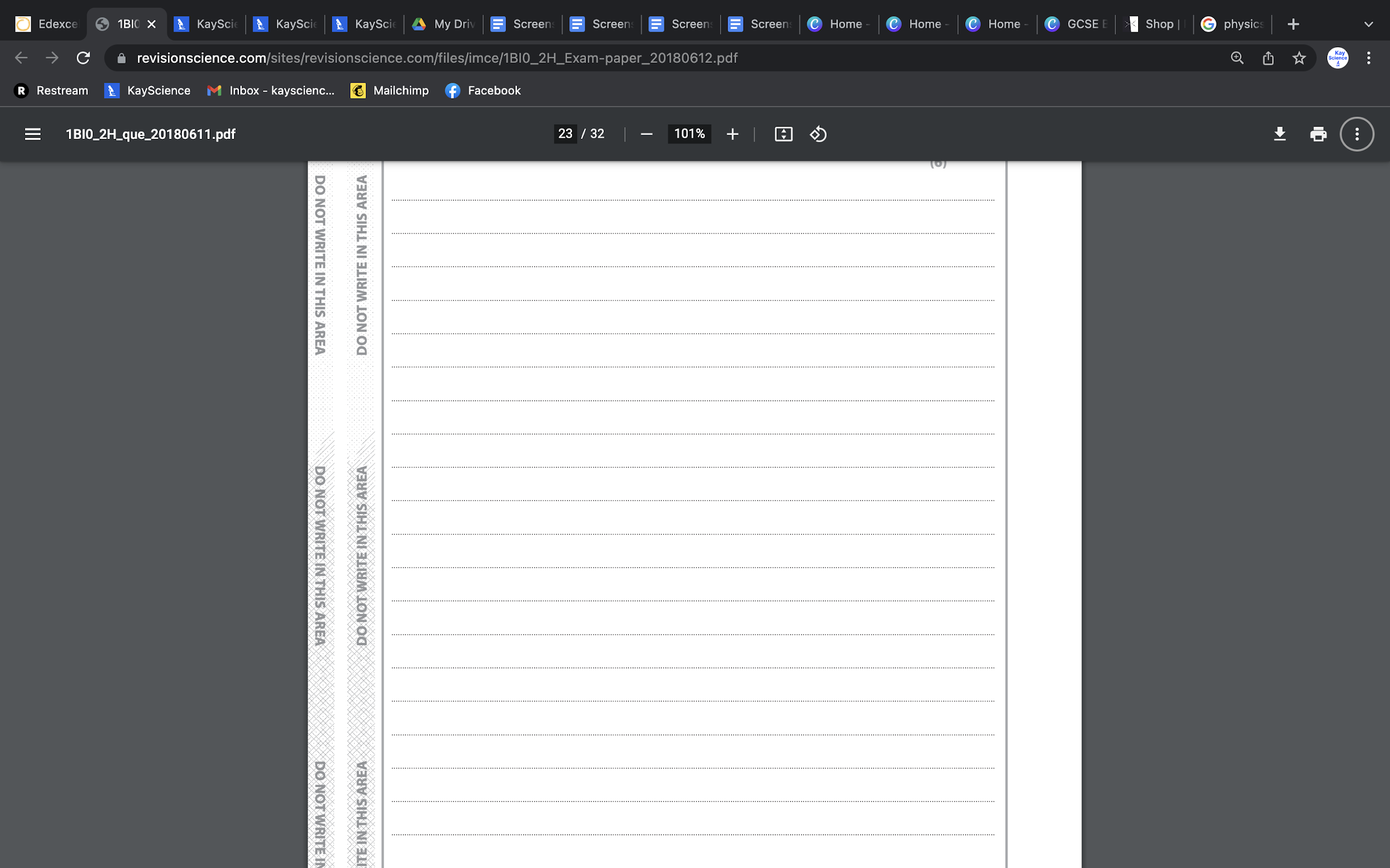 [4]
7. Explain how copper conducts electricity.
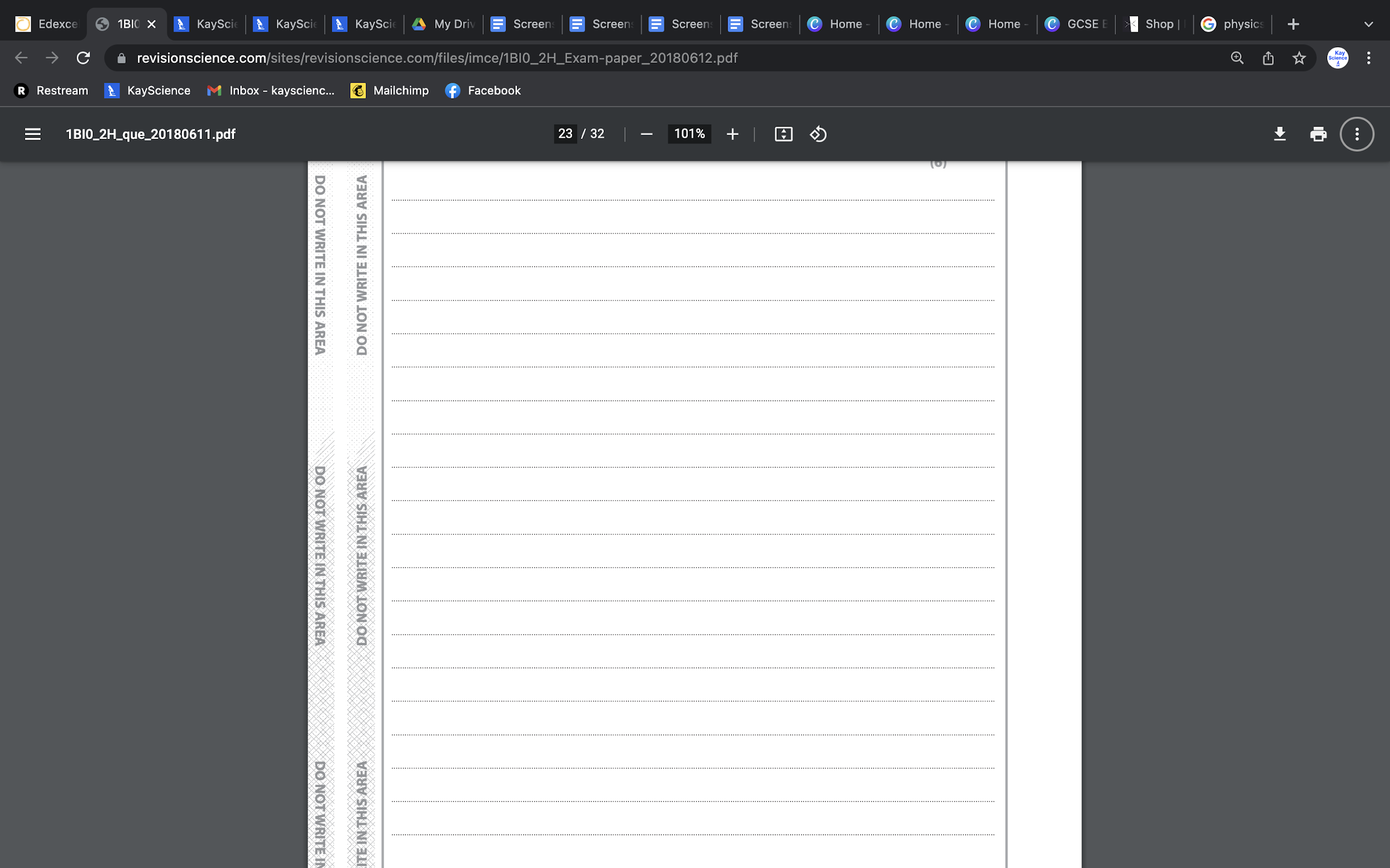 [3]
www.KayScience.com
8
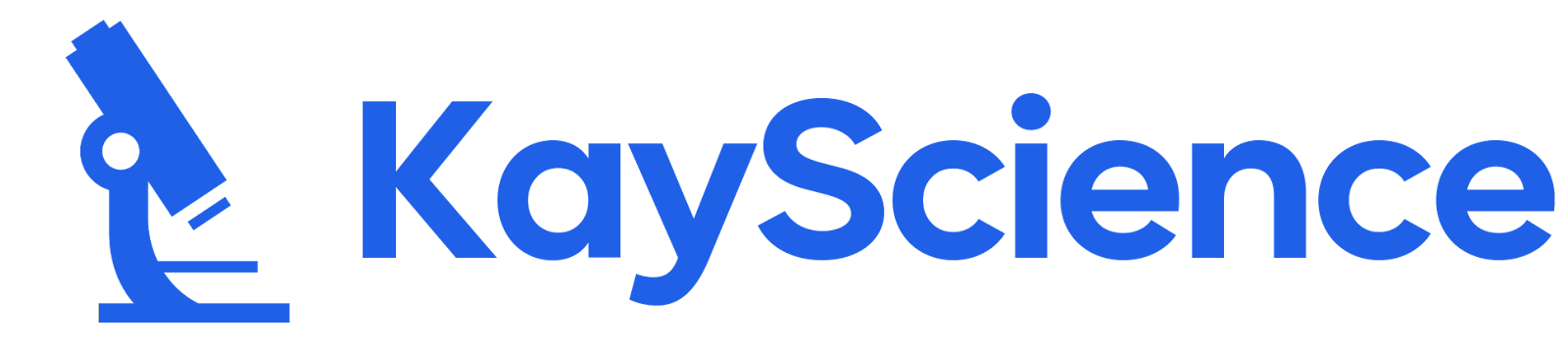 8. Draw a dot and cross diagram of the following simple molecules - 2 marks per Q
www.KayScience.com
9
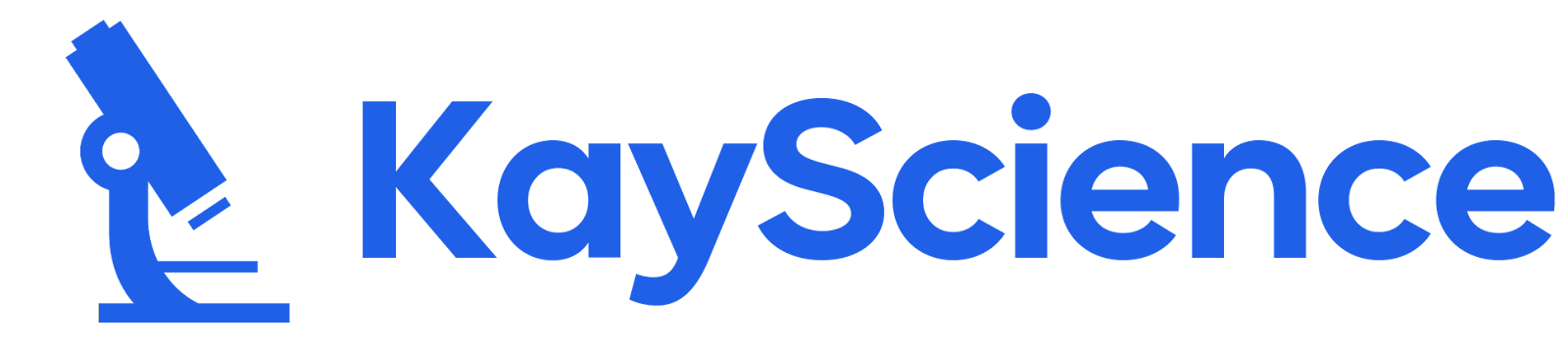 9. Describe what happens when a lithium atom reacts with a fluorine atom.
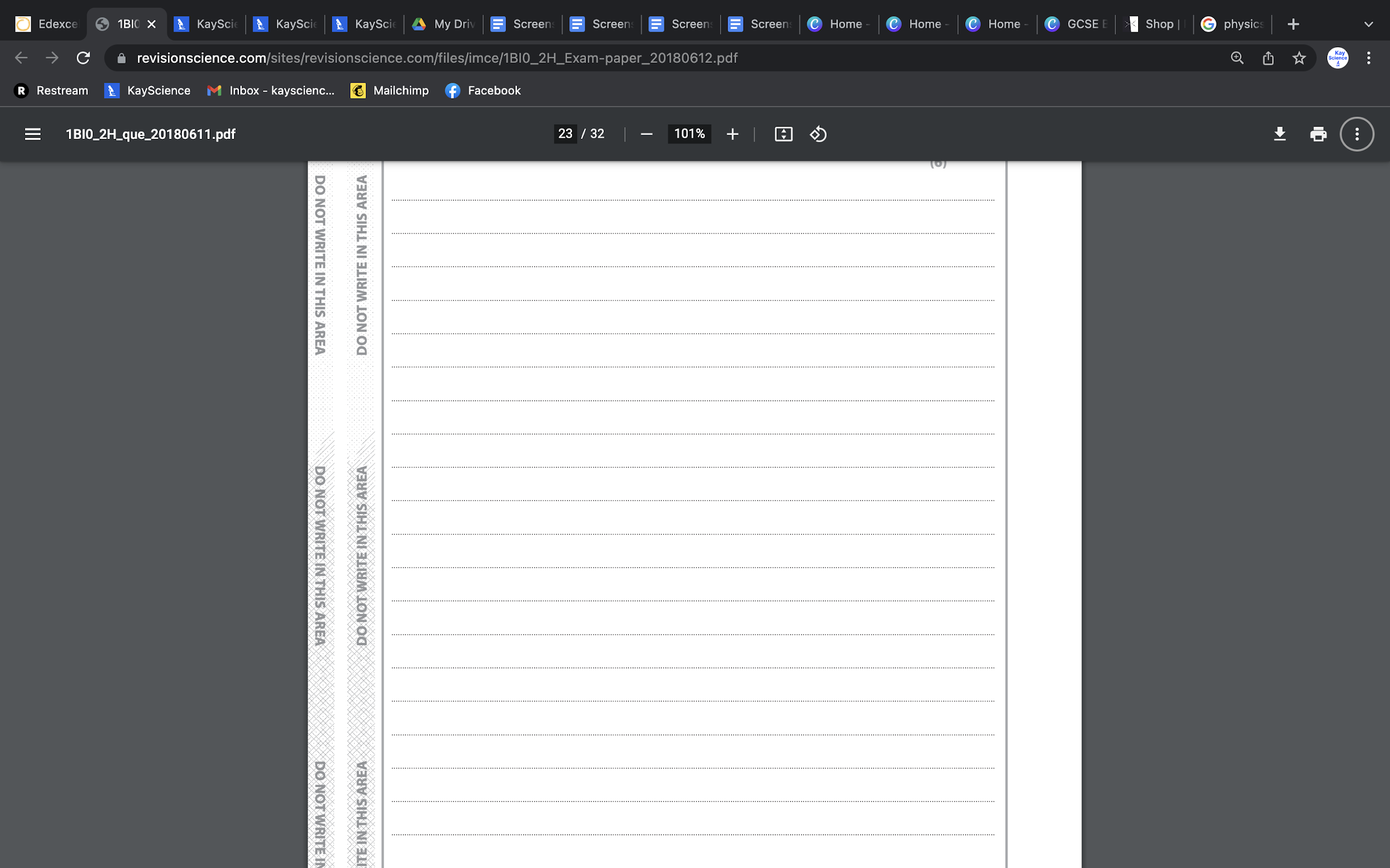 [4]
10. Explain why diamond has a high melting point.
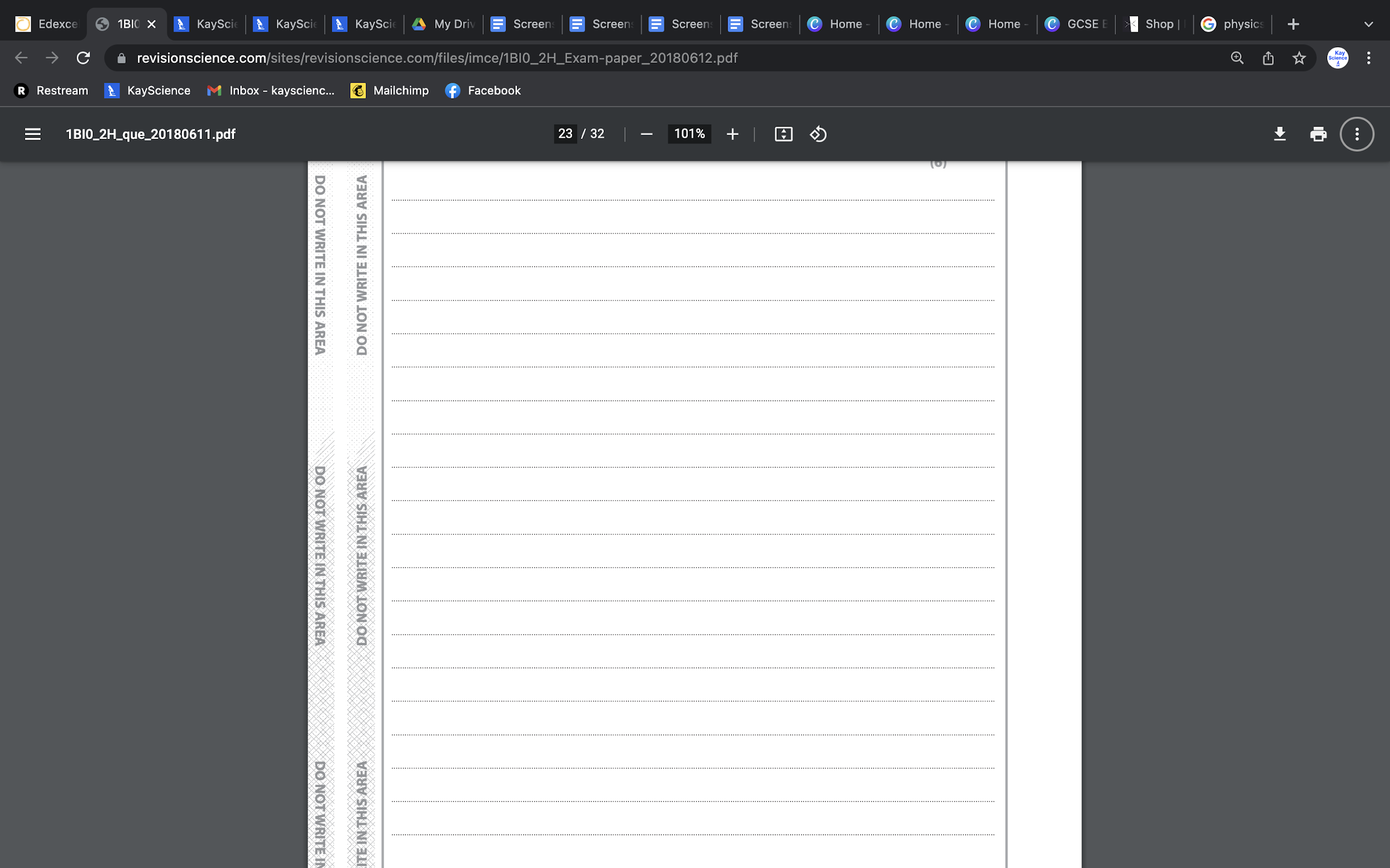 [3]
www.KayScience.com
10
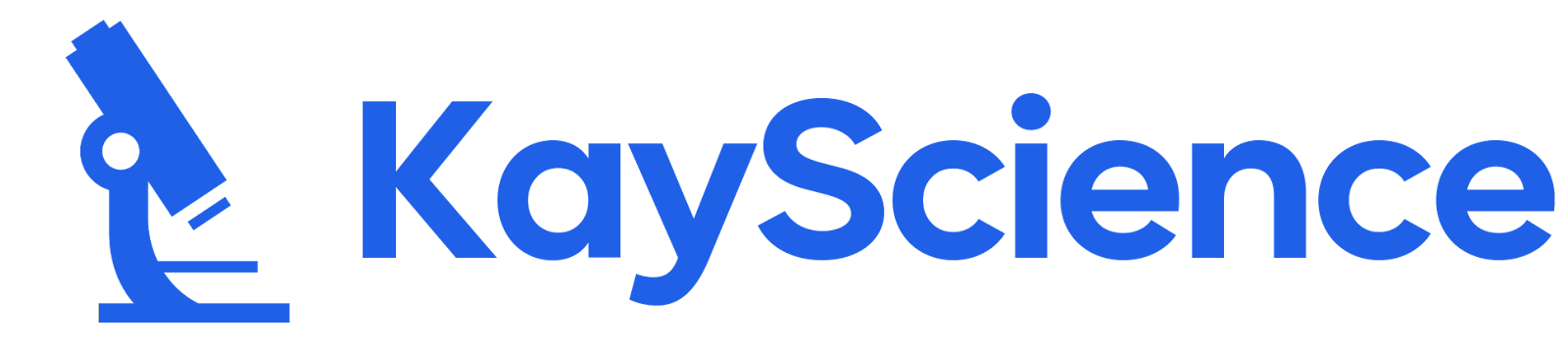 11. Explain what is needed for sodium fluoride to conduct electricity.
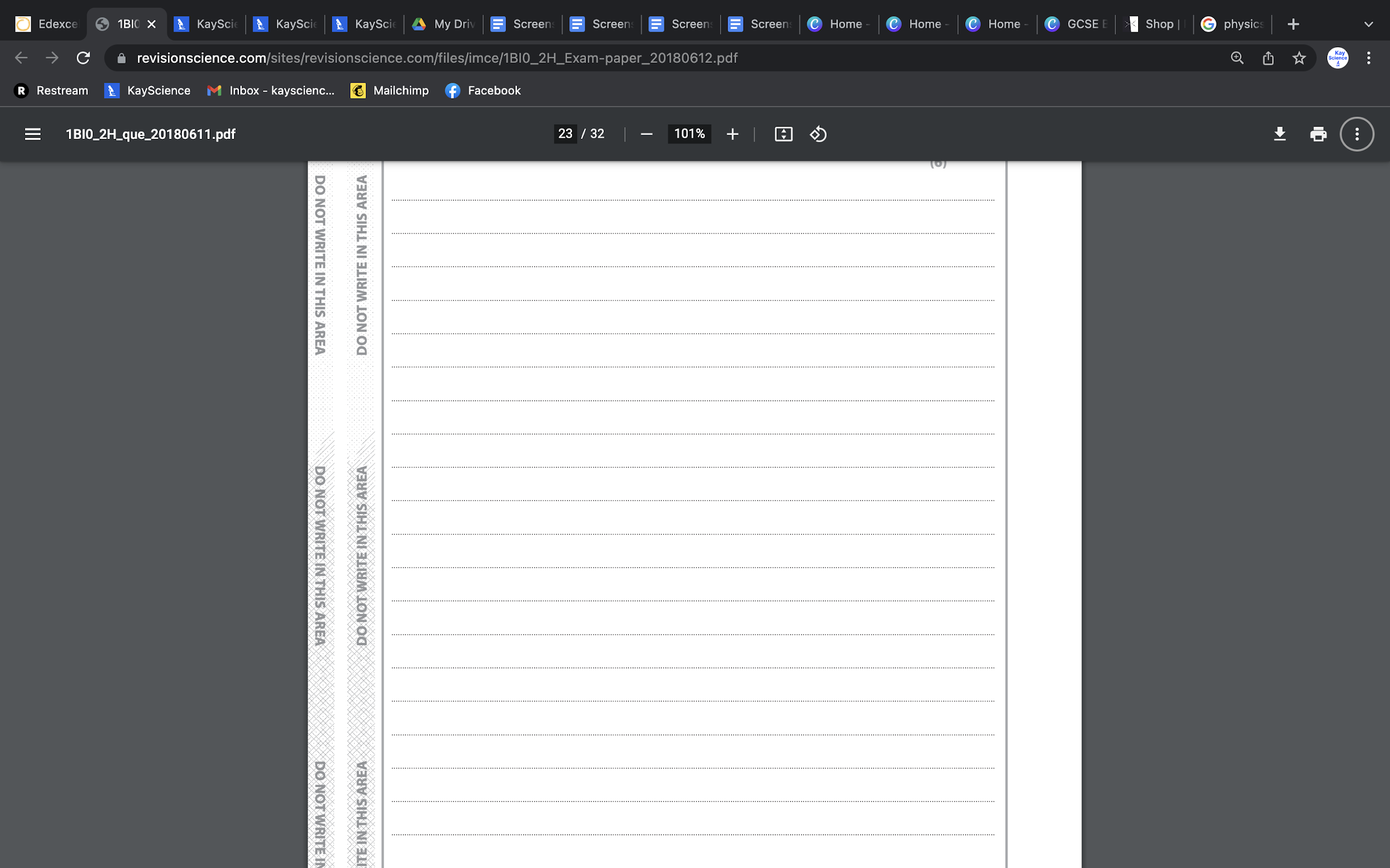 [3]
12. Explain how magnesium conducts heat energy.
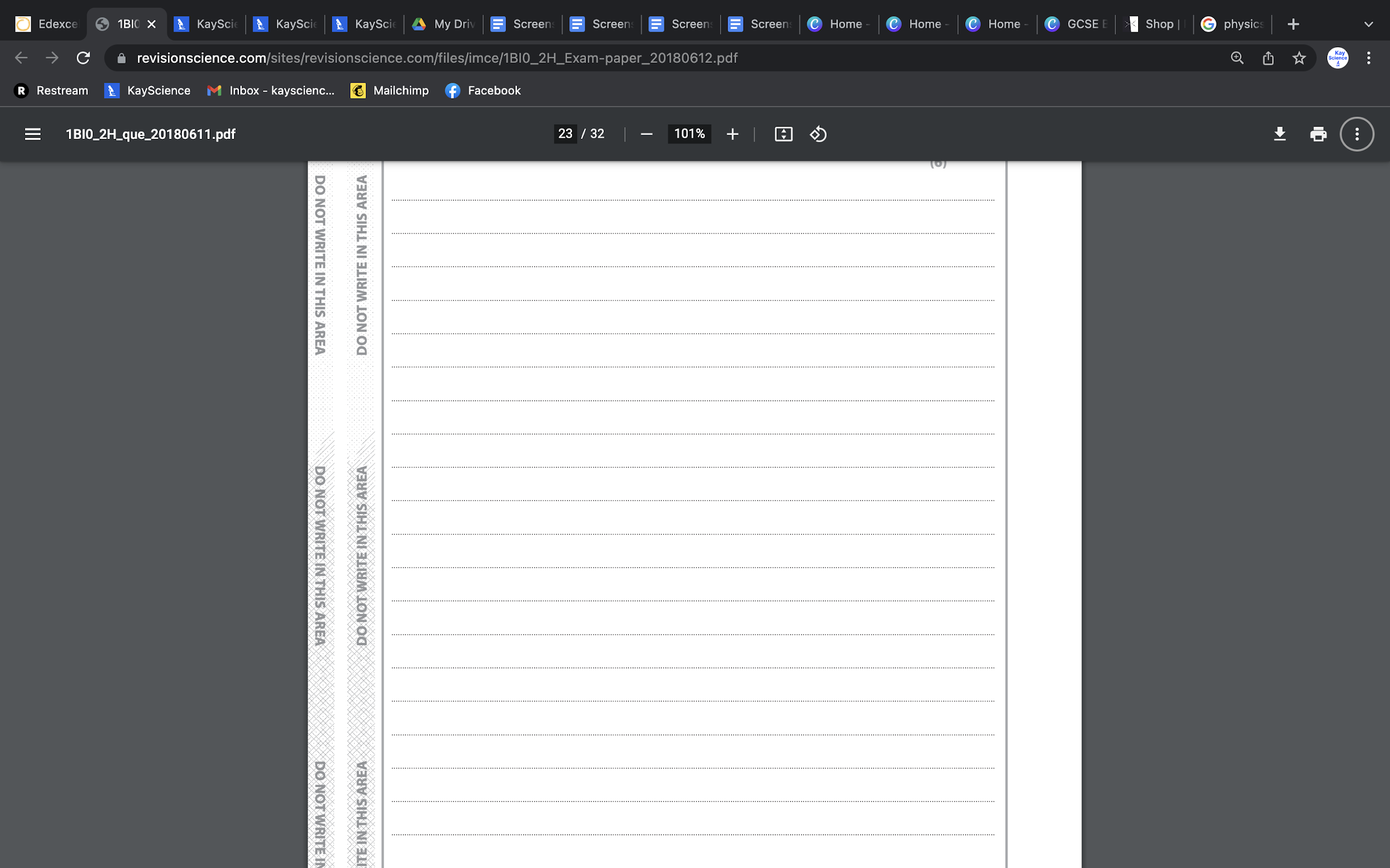 [3]
www.KayScience.com
11
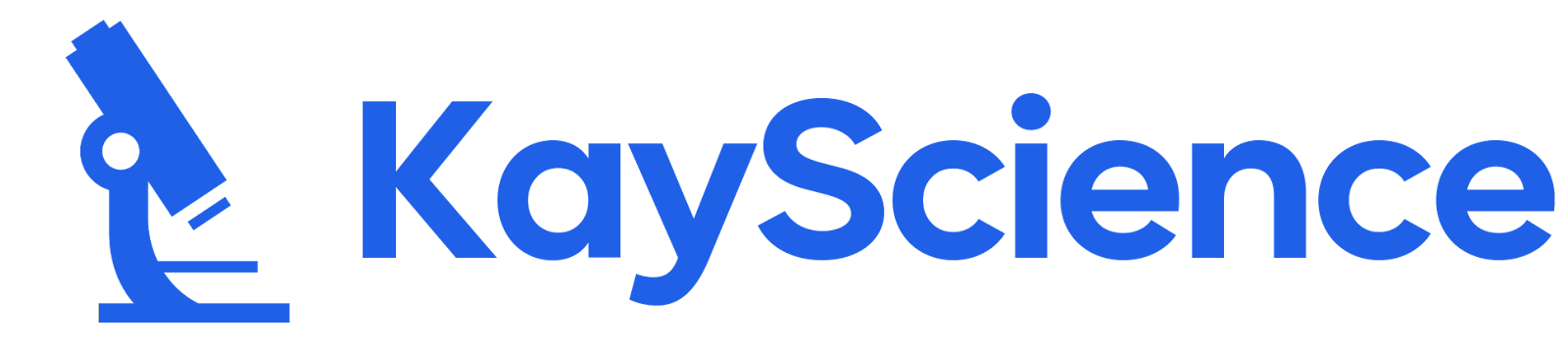 13. Explain why particles in a solid cannot fill a container.
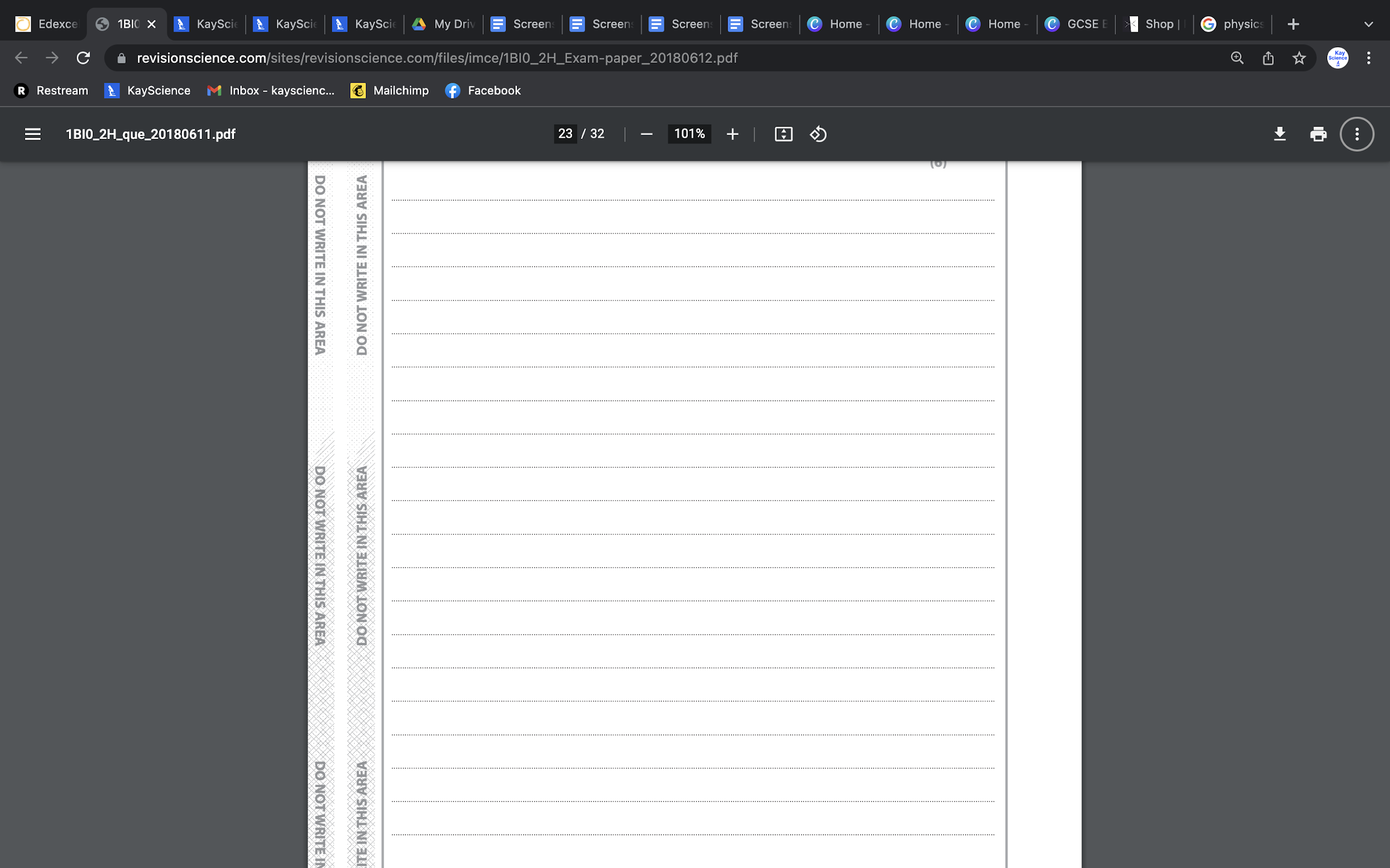 [3]
14. Explain why a liquid cannot be compressed.
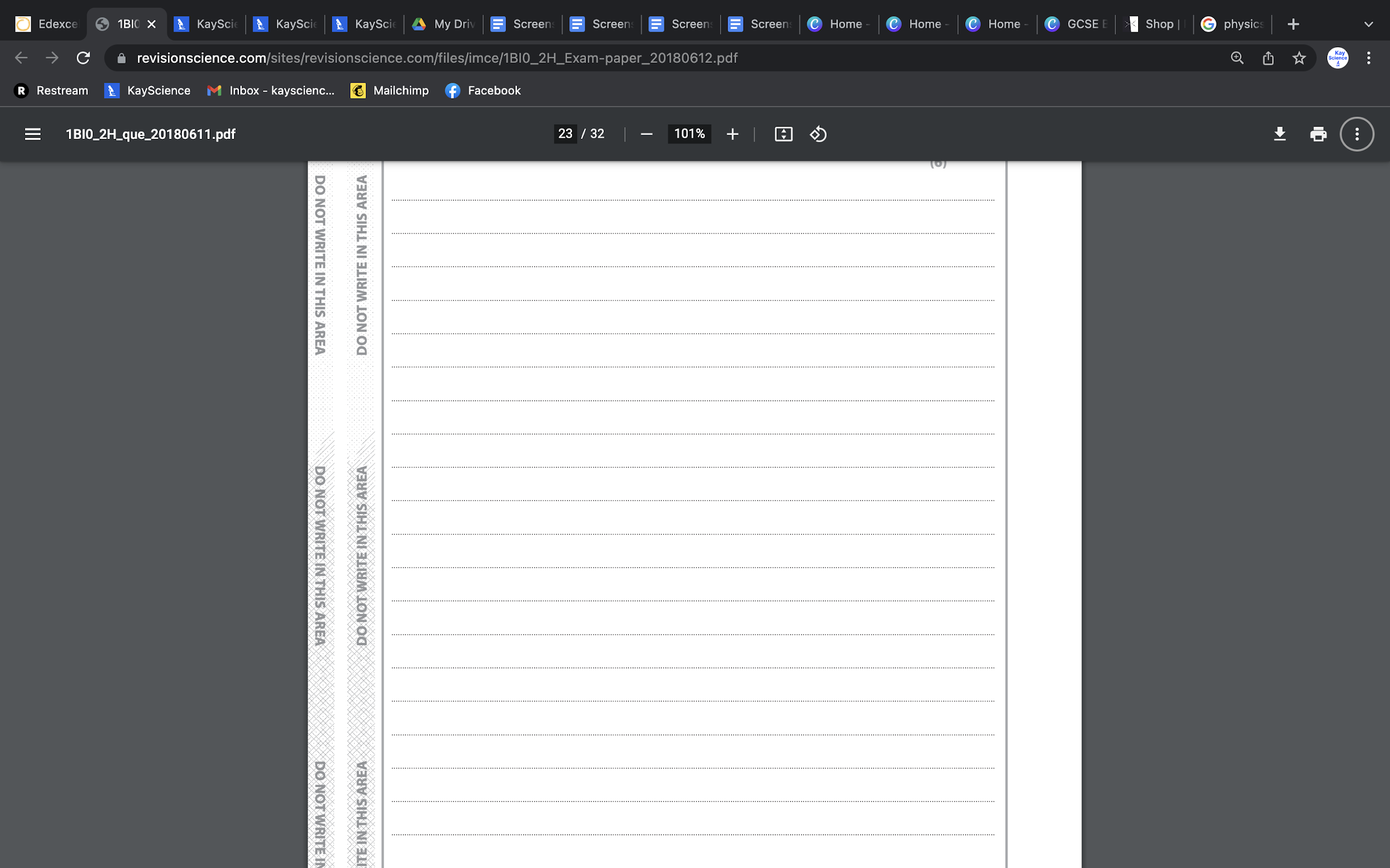 [2]
15. Explain why a gas can be compressed.
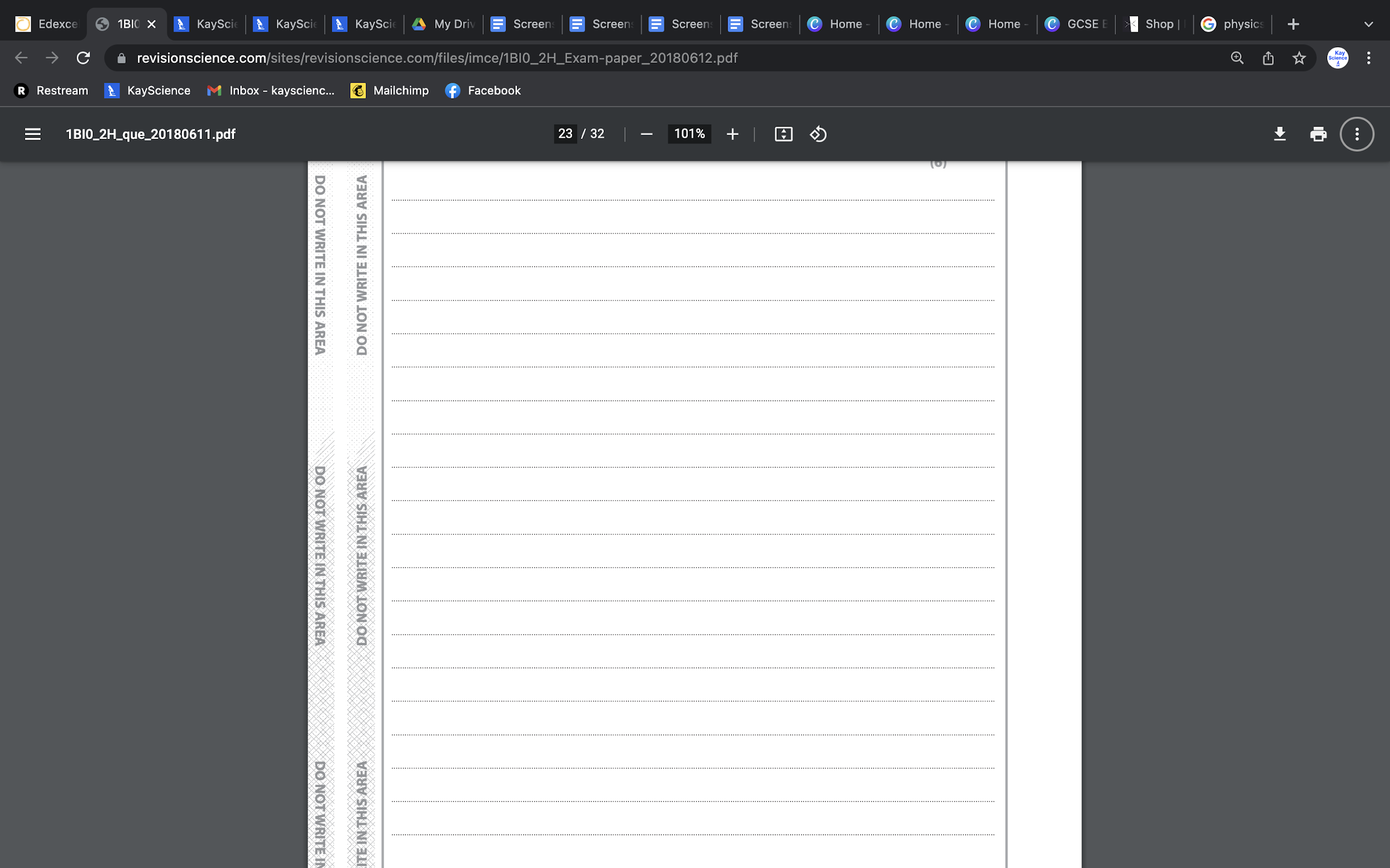 [2]
www.KayScience.com
12
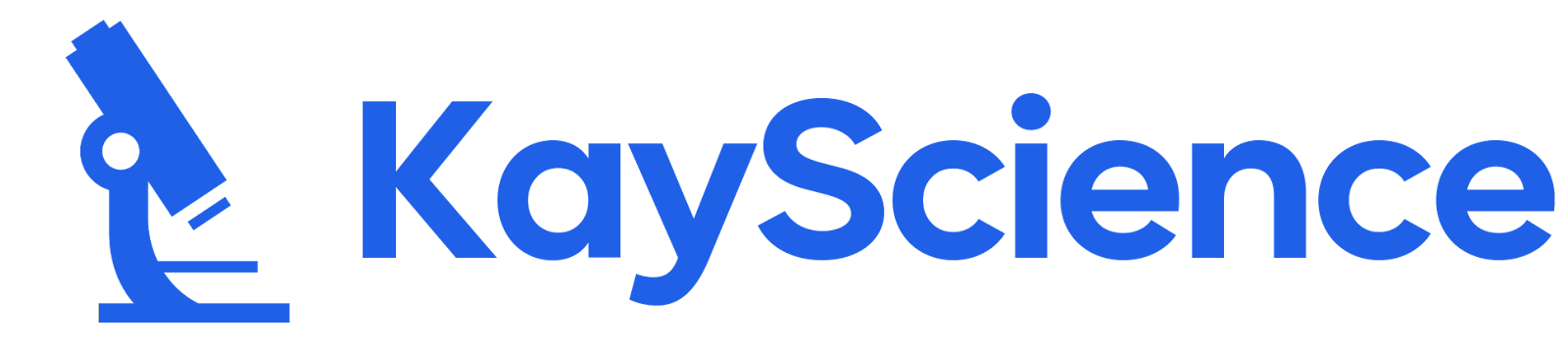 16. Explain why aluminium fluoride has a high melting point.
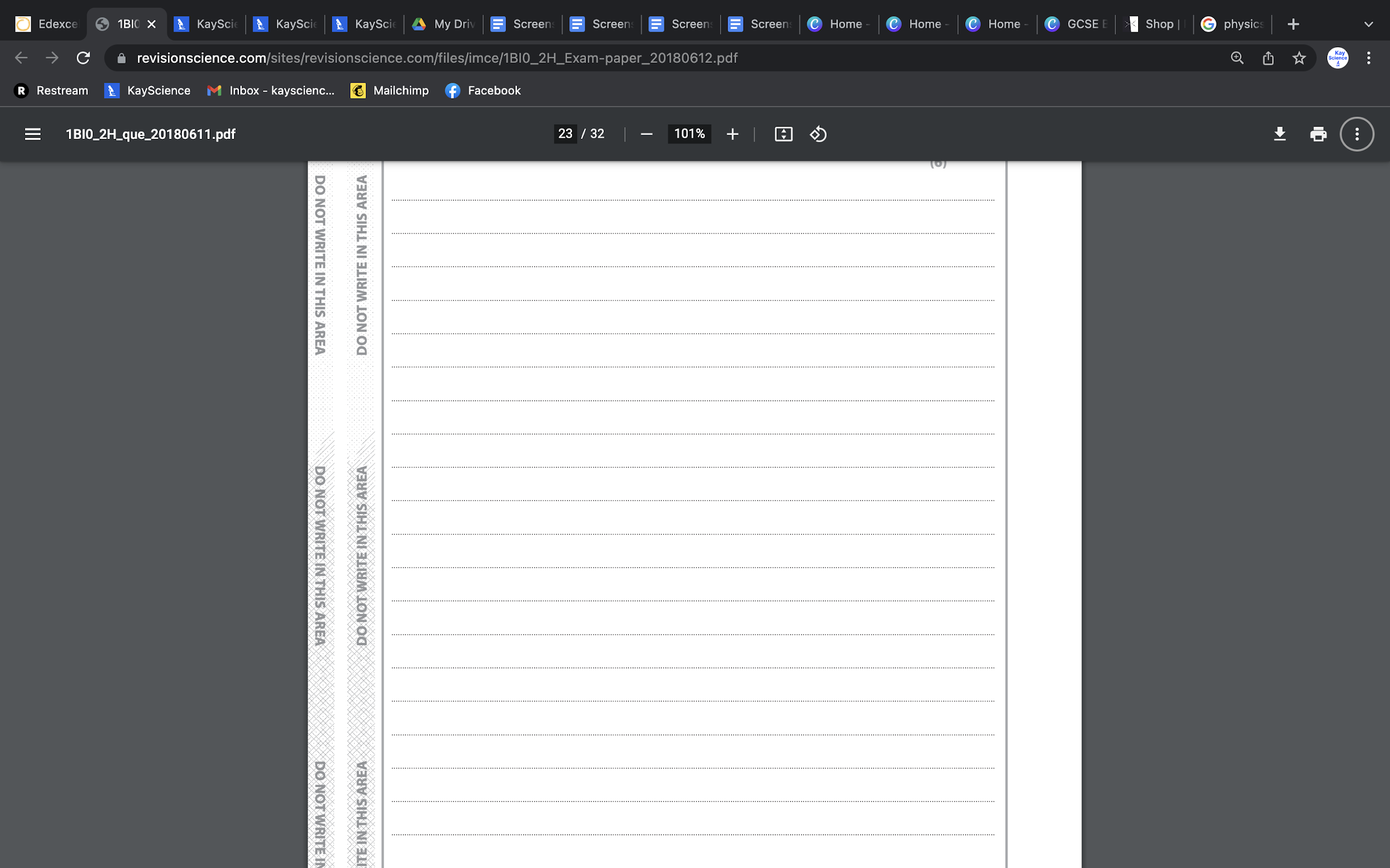 [3]
www.KayScience.com
13
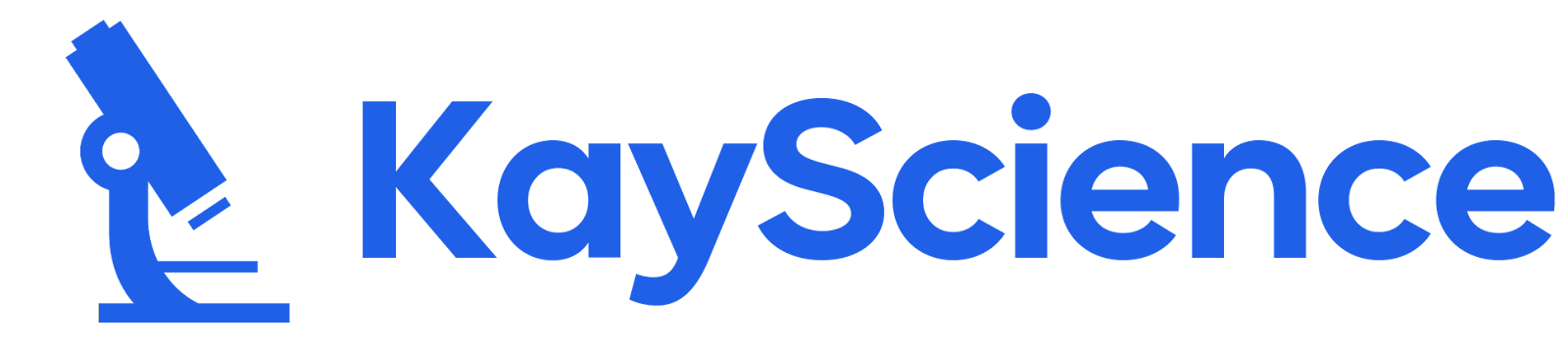 1. Nitric acid contains 4.6 g of nitrogen dioxide in 150 cm³

Calculate the concentration of nitrogen dioxide in g per dm³
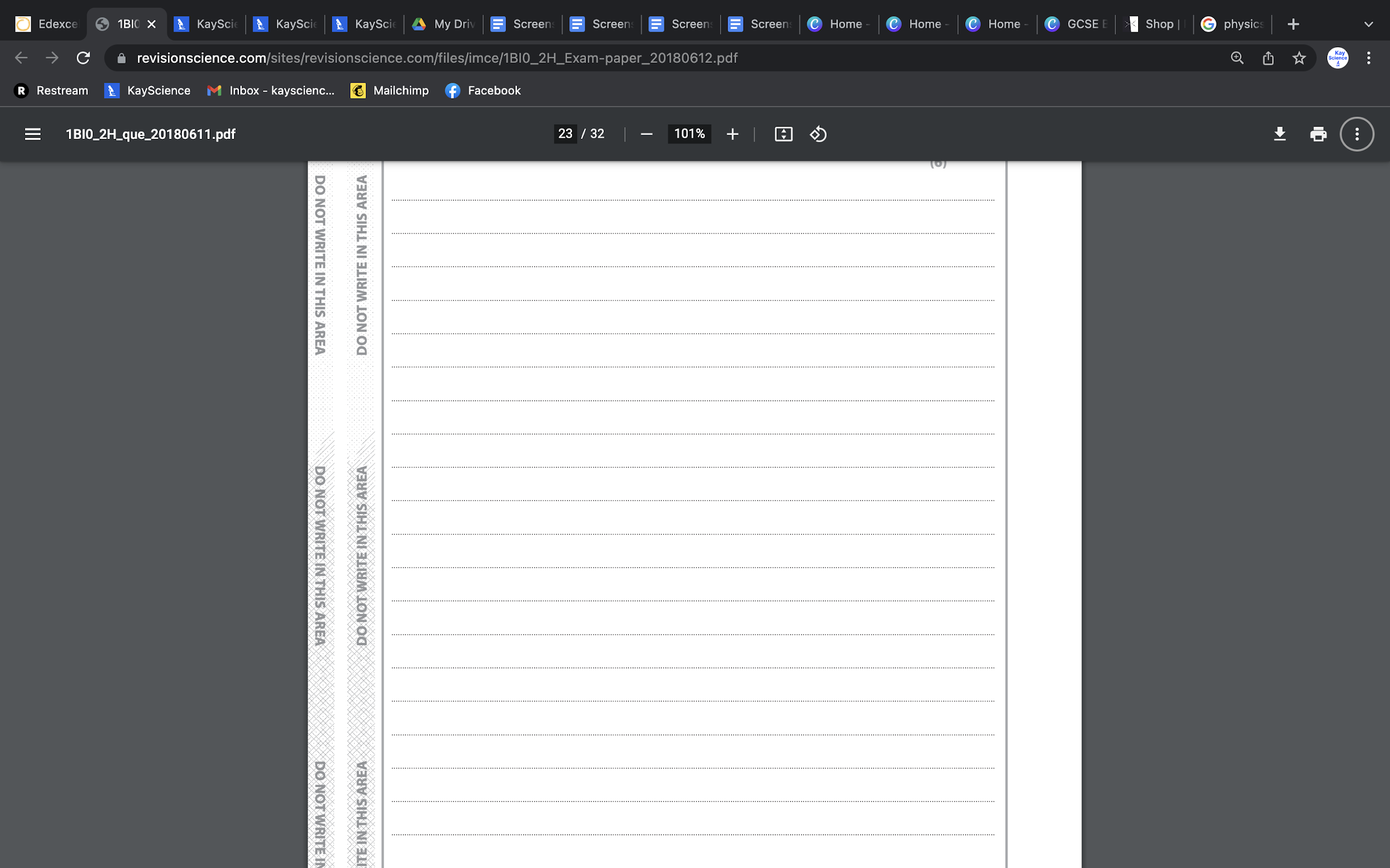 g per dm³
Concentration =
[3]
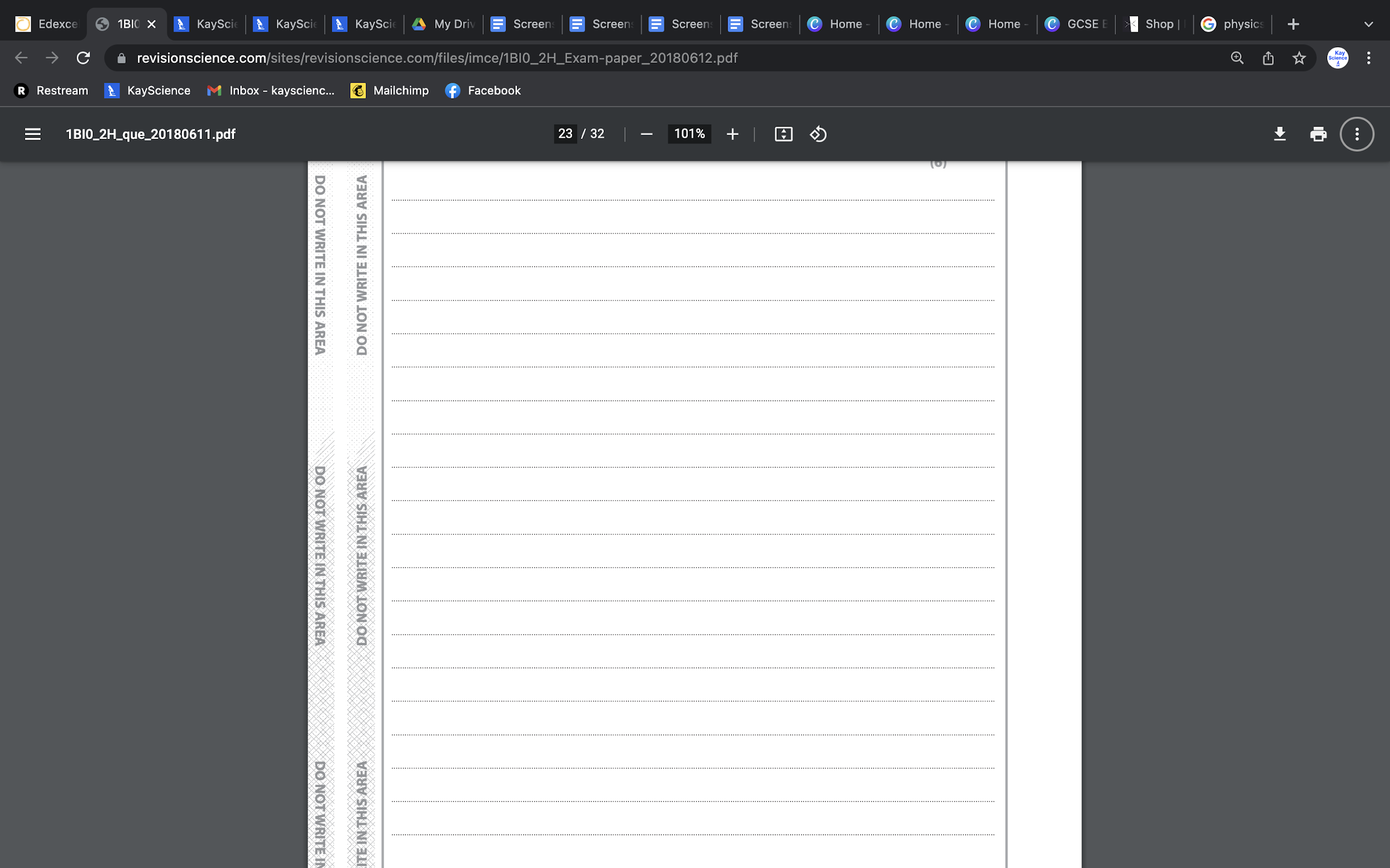 2. Calculate the percentage by mass of oxygen in sulfuric acid (H₂SO₄) to 1 d.p.

Relative atomic masses (Ar): H = 1, S = 32 & O = 16
Relative formula mass (Mr): H₂SO₄ = 98
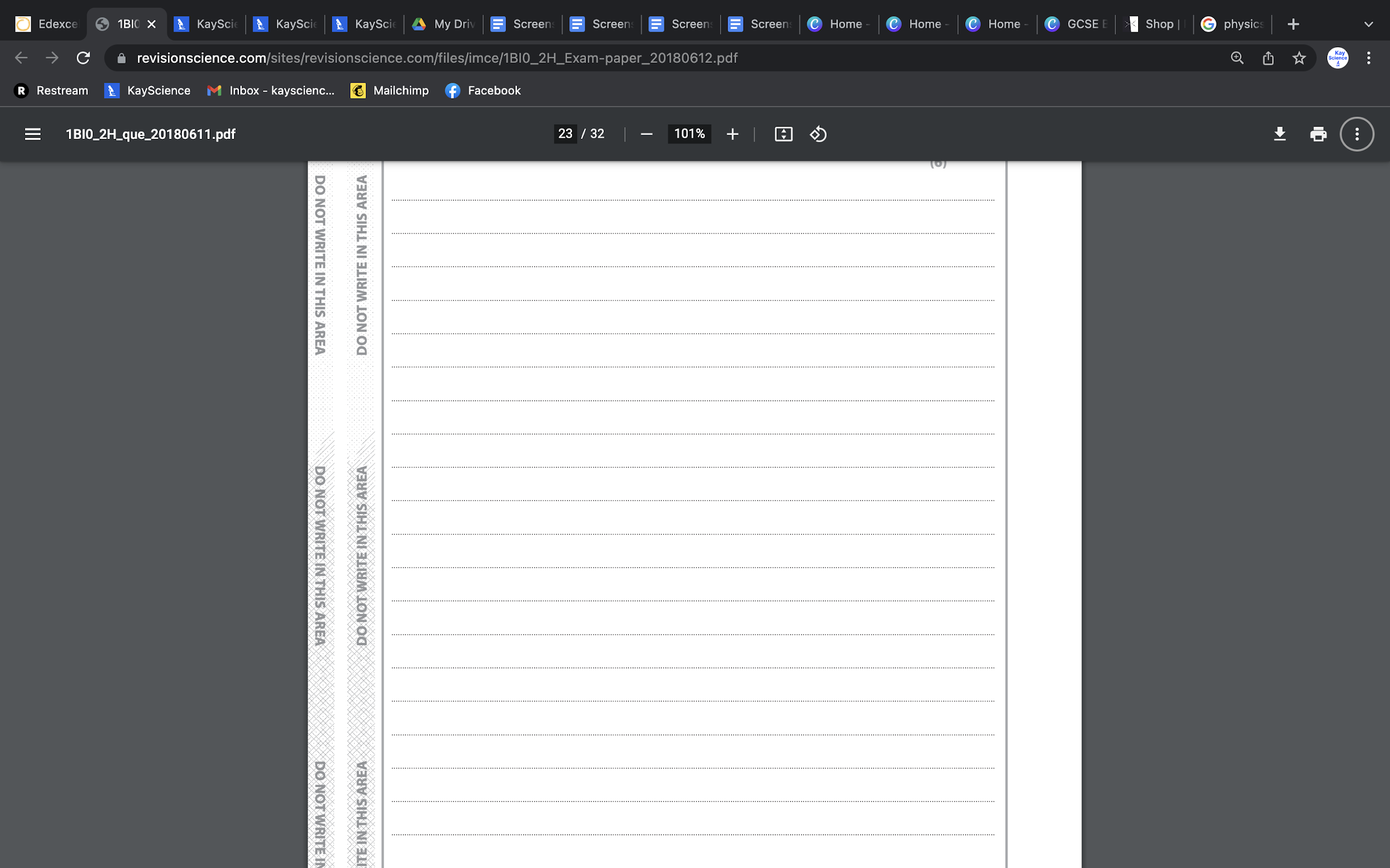 Percentage by mass of oxygen =
[3]
%
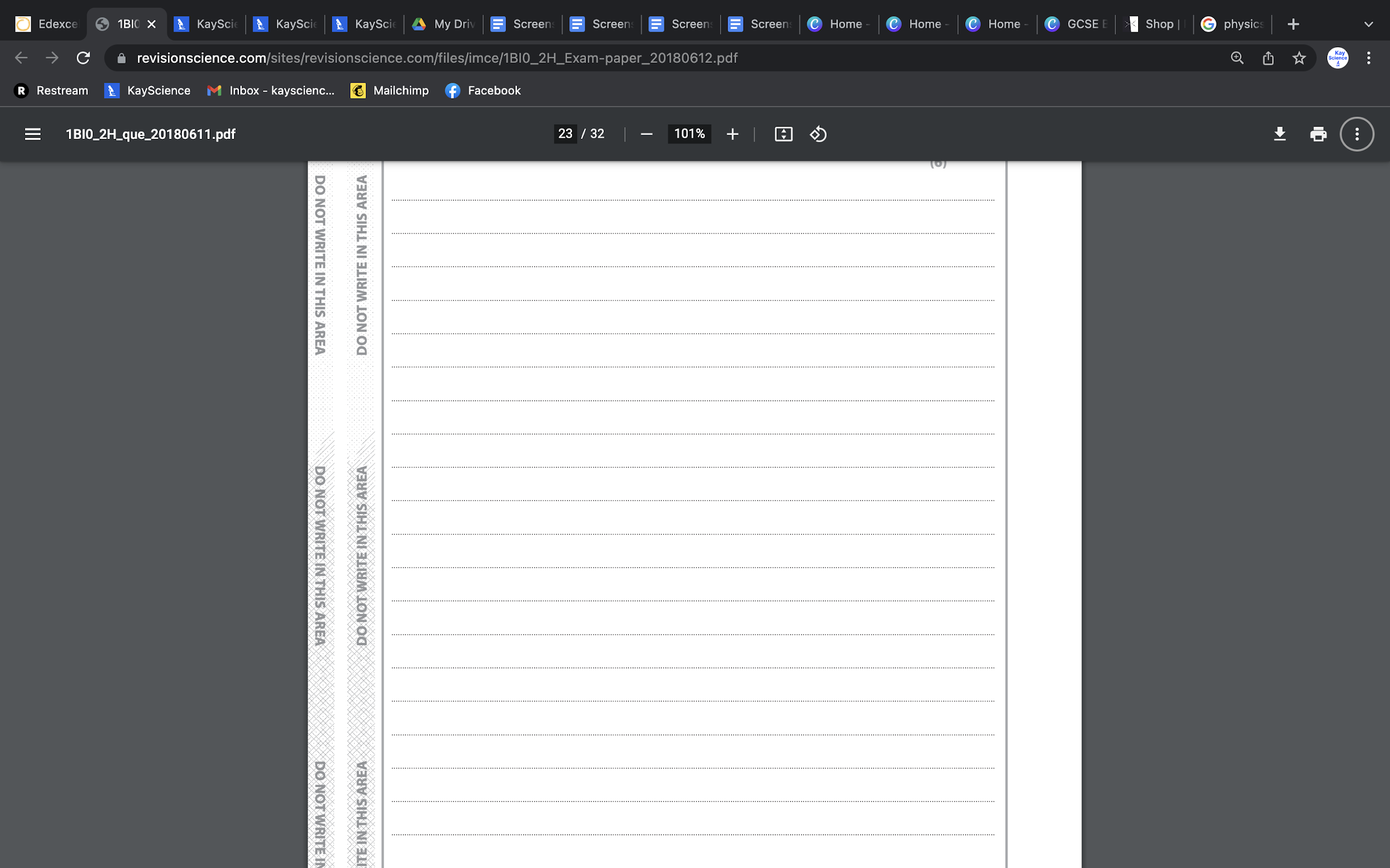 www.KayScience.com
14
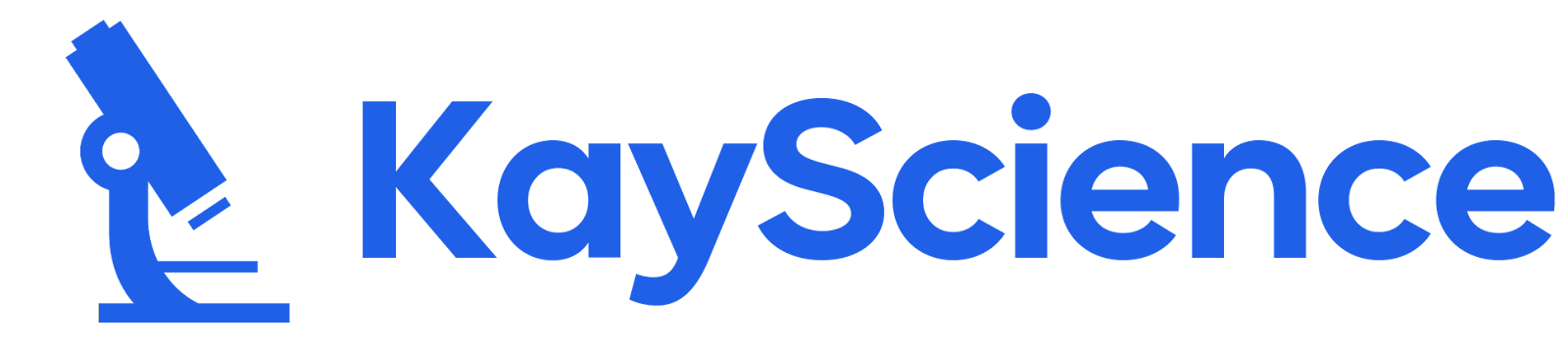 3. (H) How many atoms are there in 2 g of magnesium? 
Avogadro’s constant is 6.02x10²³ per mole. 
Ar of Mg = 24
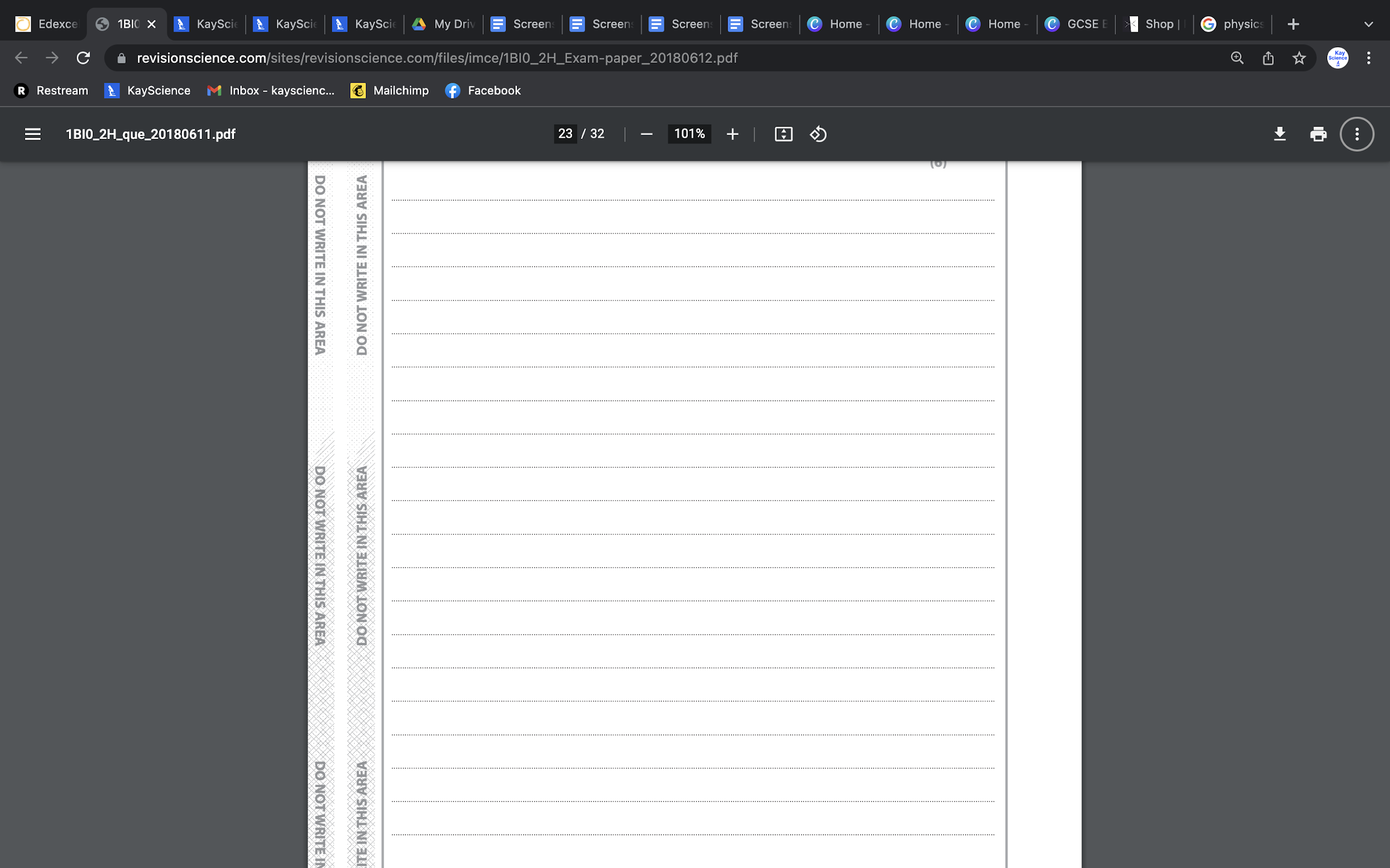 Number of atoms in 2 g =
[3]
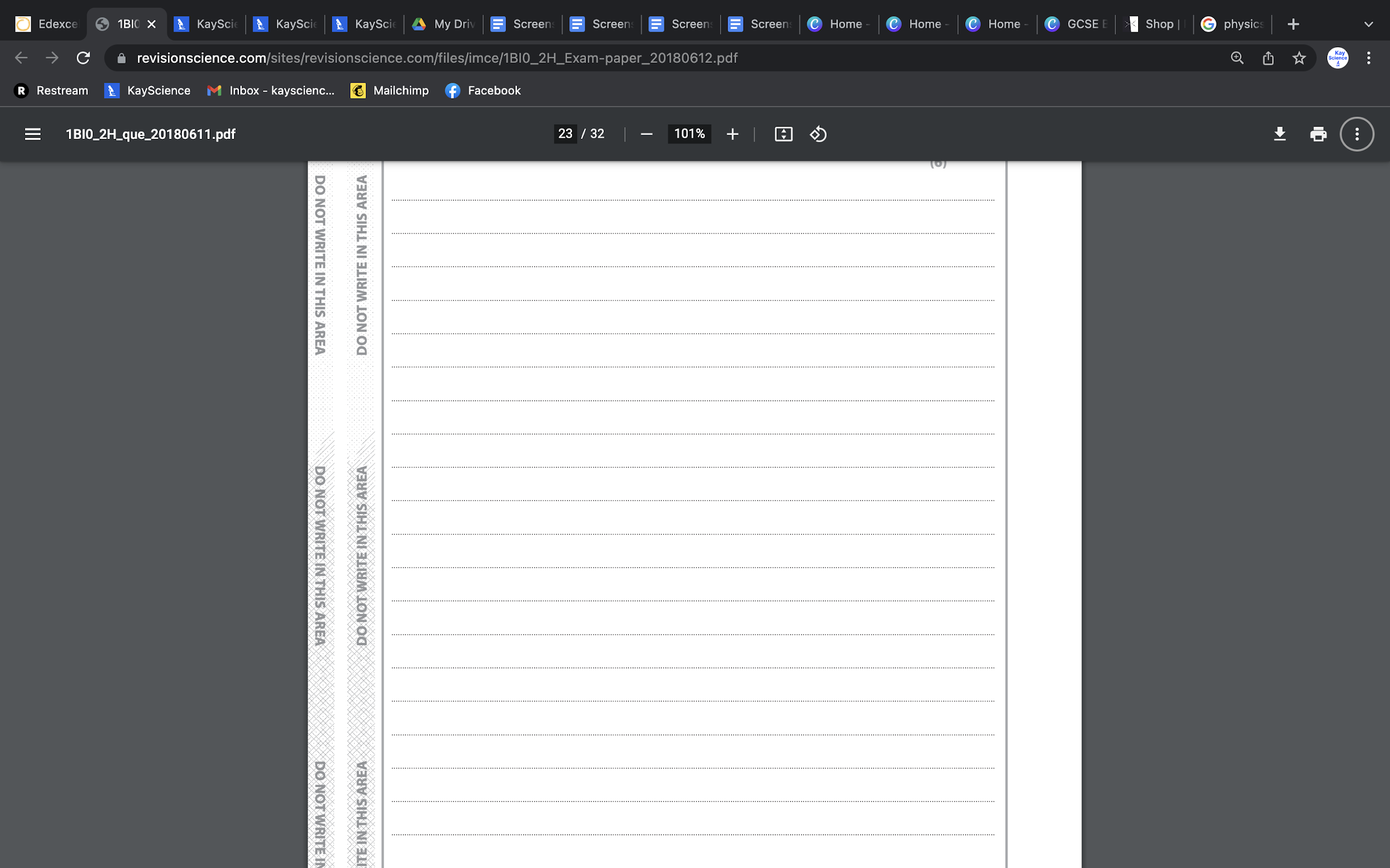 4. Balance this symbol equation: 

H₂     +     N₂     →     NH₃
[1]
5. Balance this symbol equation: 

Al₂O₃     →     Al     +     O₂
[1]
6. Balance this symbol equation: 

H₂     +     O₂     →     H₂O
[1]
7. Balance this symbol equation: 

C₃H₈     +     O₂     →     H₂O     +     CO₂
[1]
8. Balance this symbol equation: 

SnO₂     +     H₂     →     Sn +     H₂O
[1]
www.KayScience.com
15
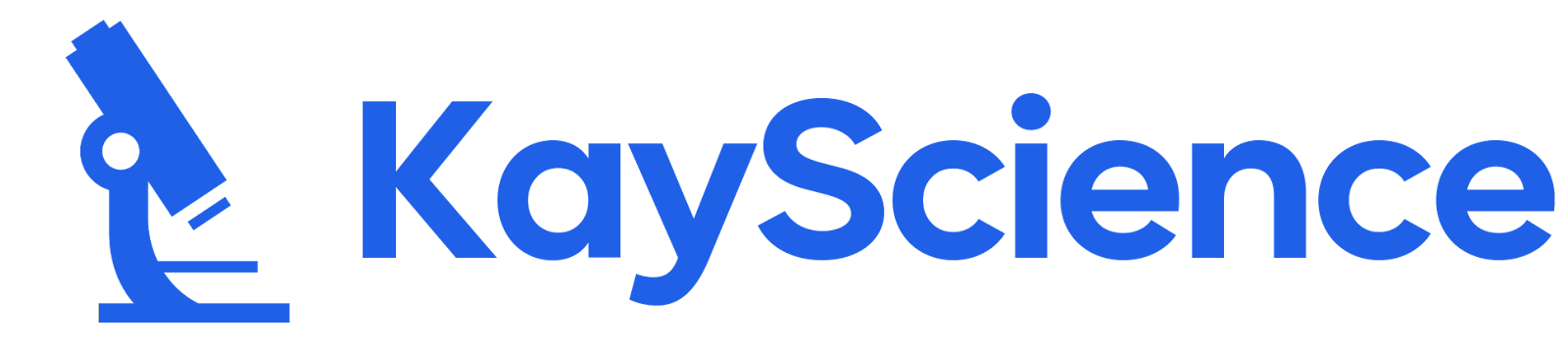 9. If 48g of magnesium reacts with 64g of oxygen, how much magnesium oxide is produced from this reaction?
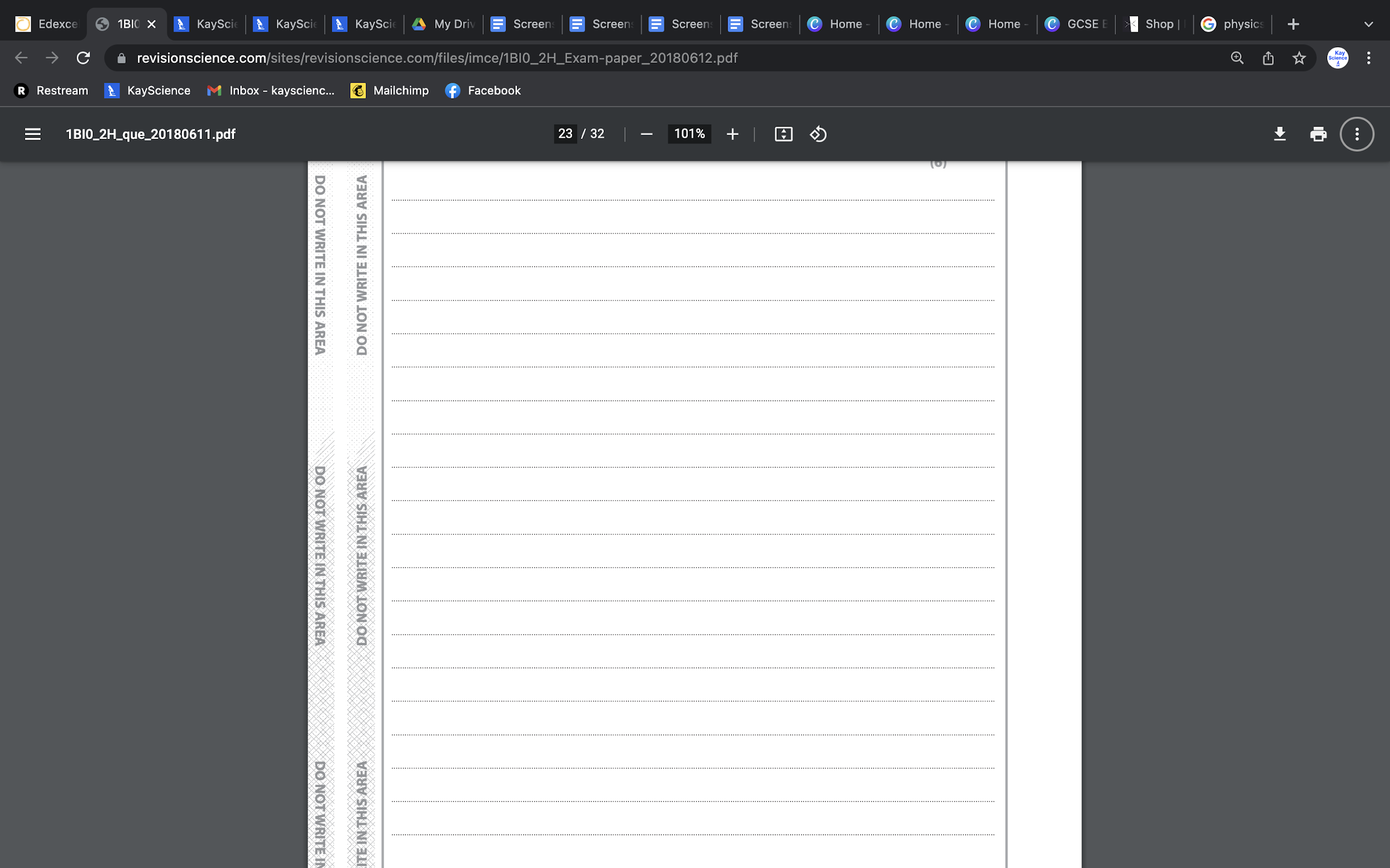 Mass of magnesium oxide (g) =
[1]
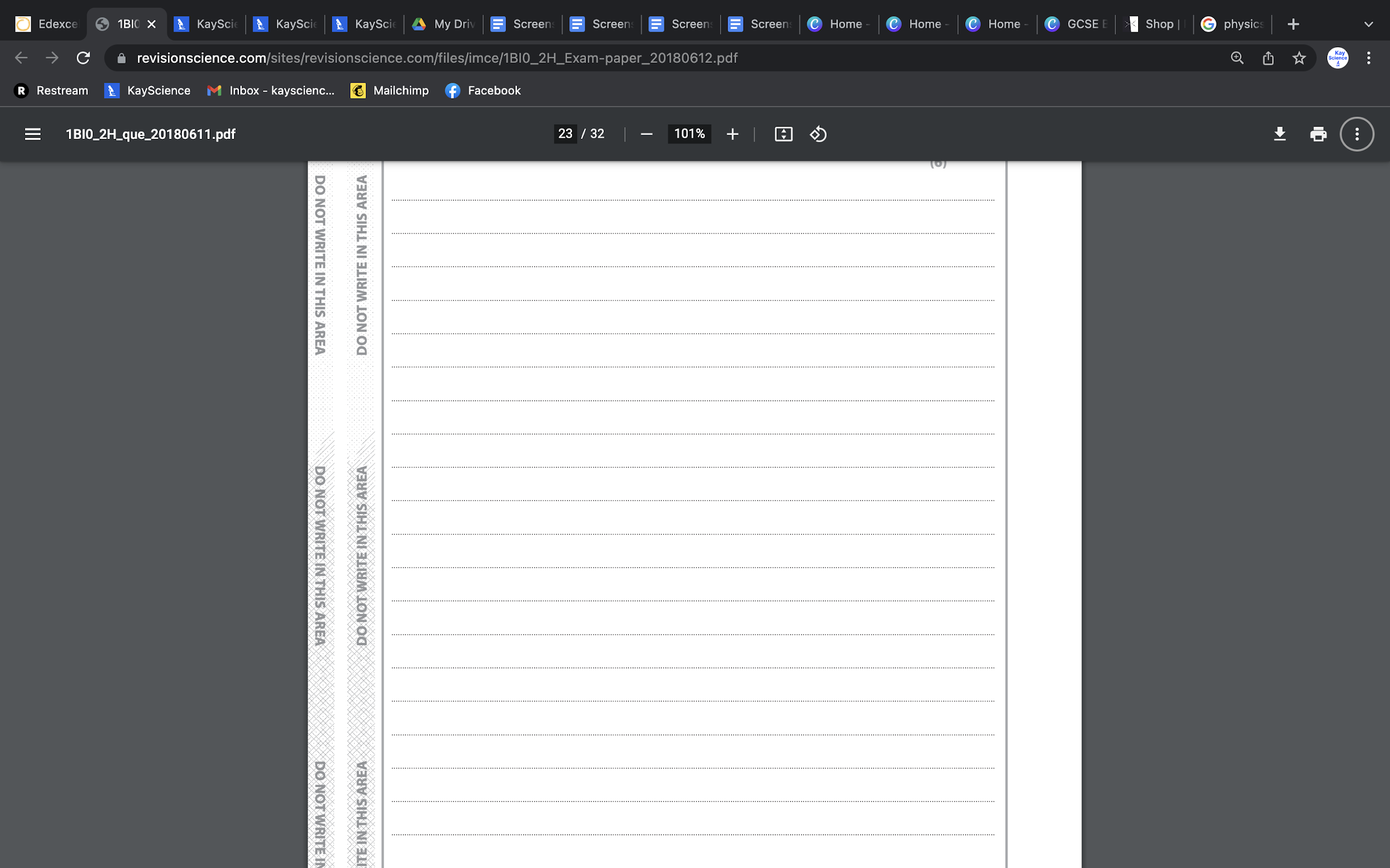 10. The chemical formula of sodium sulfate is Na₂SO₄. What is the percentage by mass of sodium in sodium sulfate.
Relative atomic masses (Ar): Na = 23, S = 32, O = 32
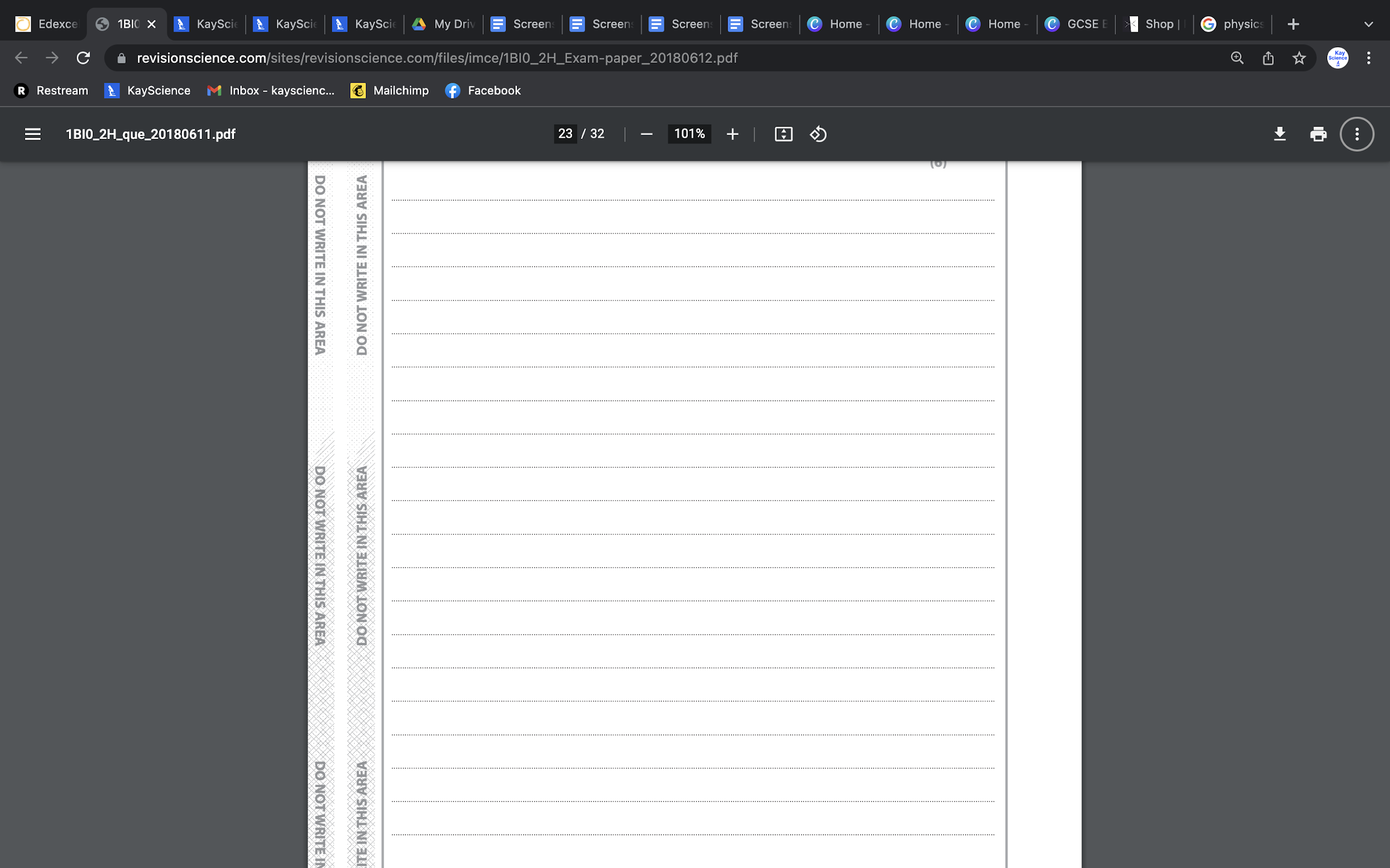 Percentage of sodium by mass =
%
[3]
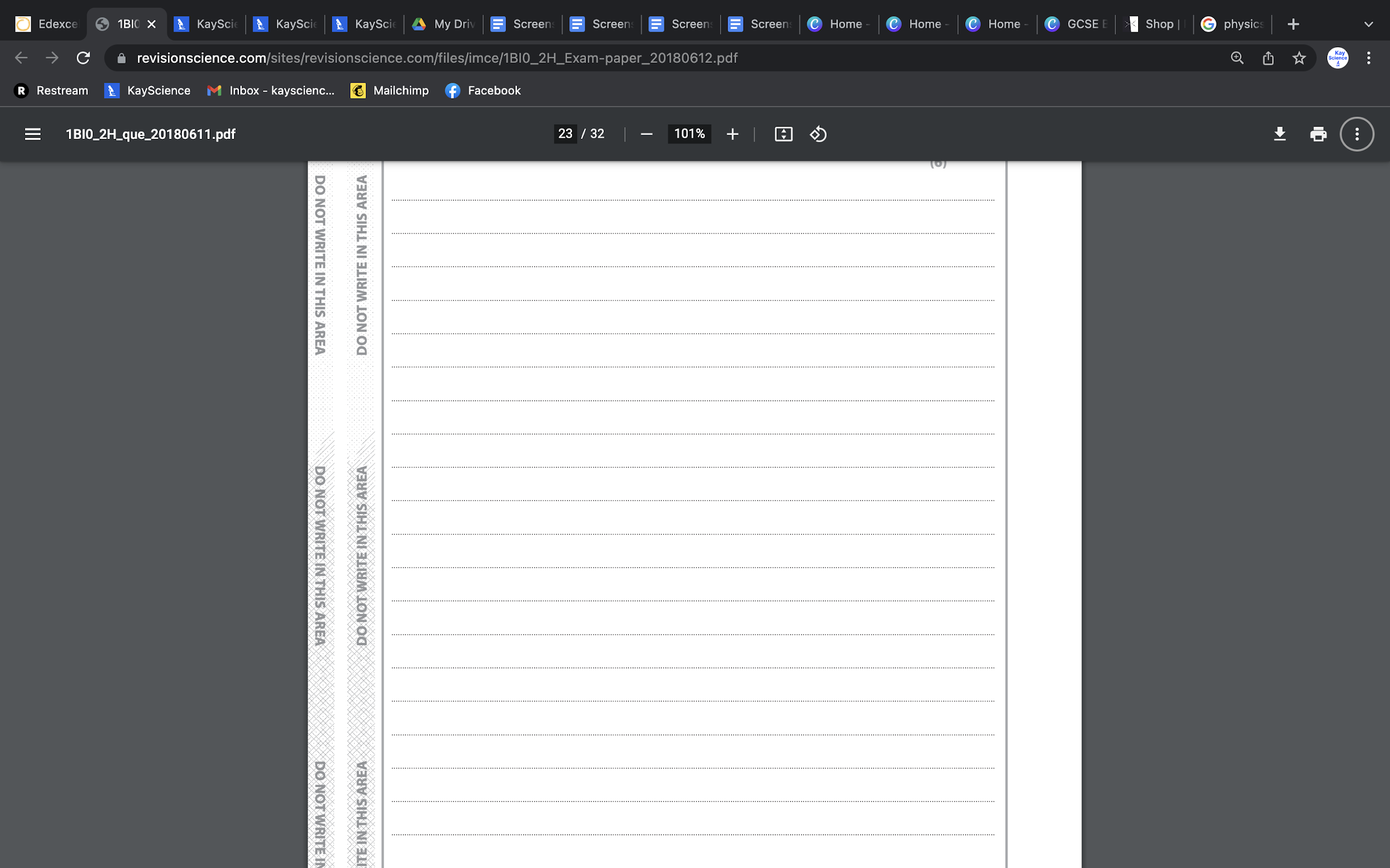 www.KayScience.com
16
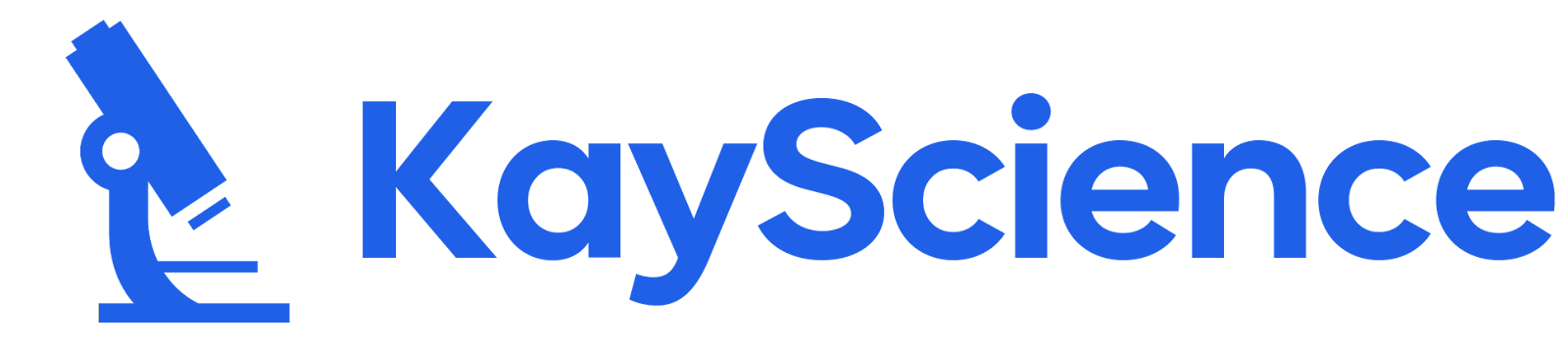 11.  Calculate the relative formula mass (Mr) of calcium chloride (CaCl2).
Ar: Ca = 40 and Cl= 35.5
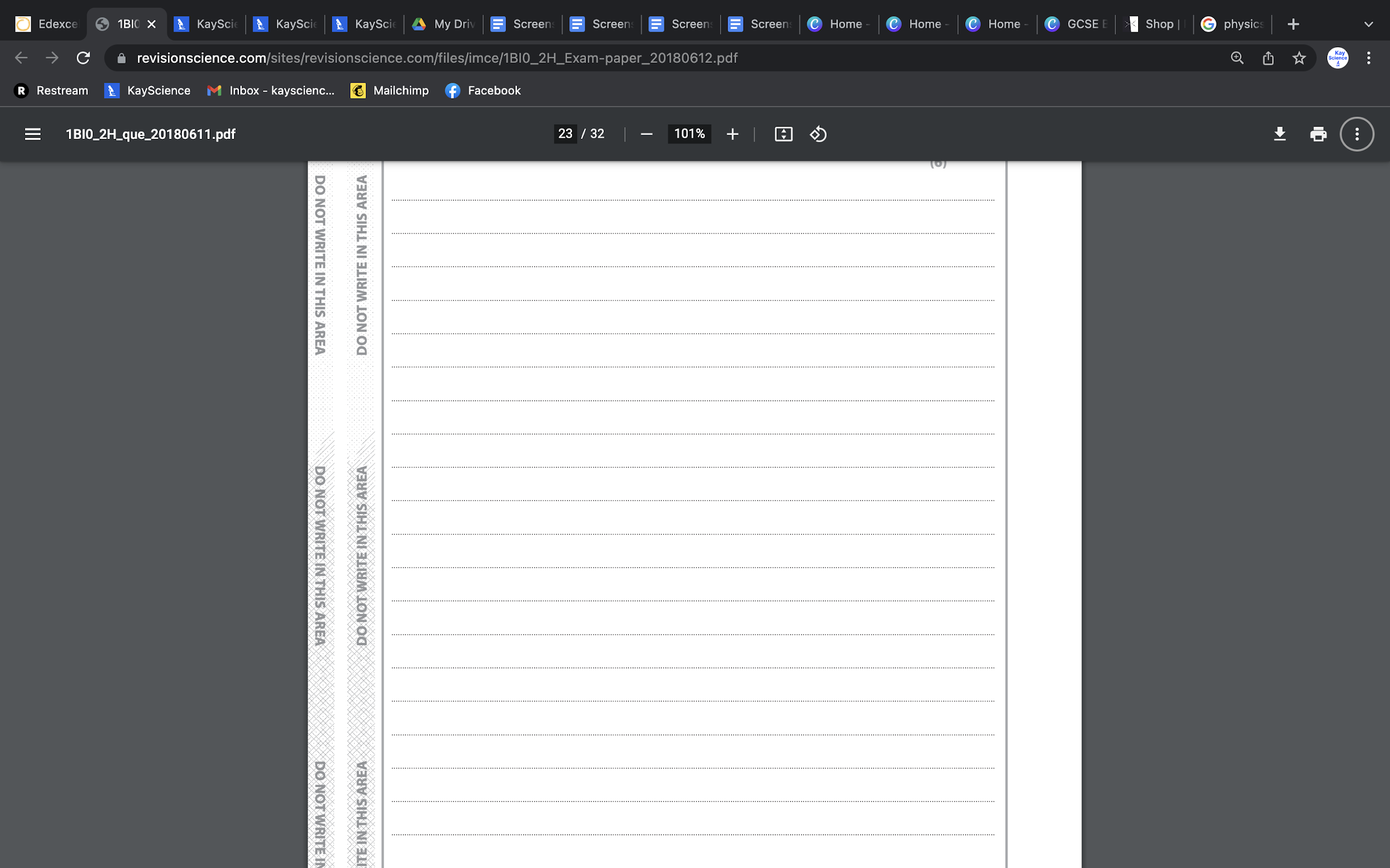 Mr of calcium chloride =
[2]
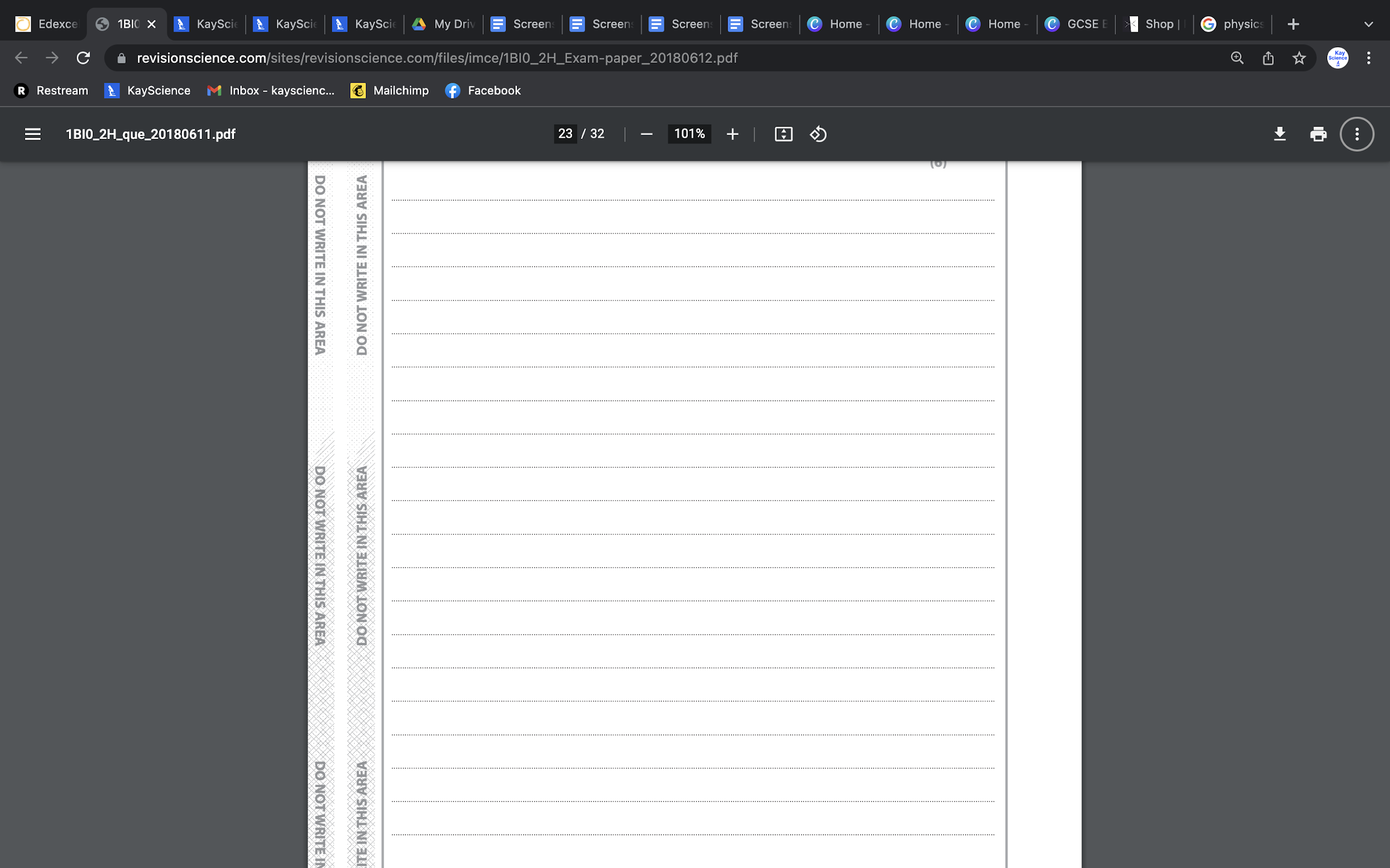 12.  Titanium chloride reacts with sodium to form titanium. Here is the balanced equation for this reaction: 

4Na  +  TiCl₄  →  Ti  +  4NaCl

Calculate the mass of titanium that can be obtained from 57 tonnes of titanium chloride. (relative atomic masses:  Cl = 35.5;  Ti = 48)
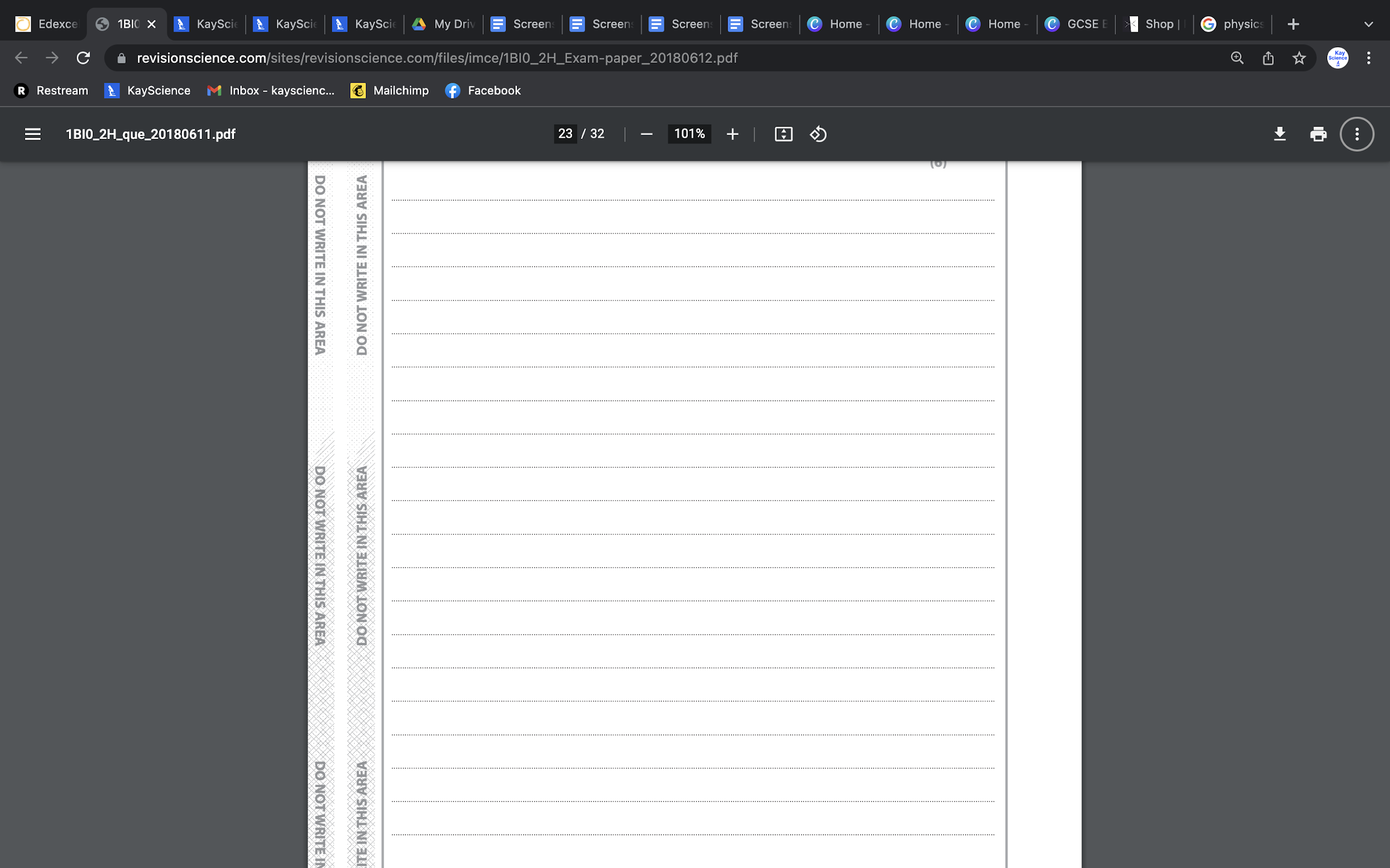 Mass of Ti =
tonnes
[3]
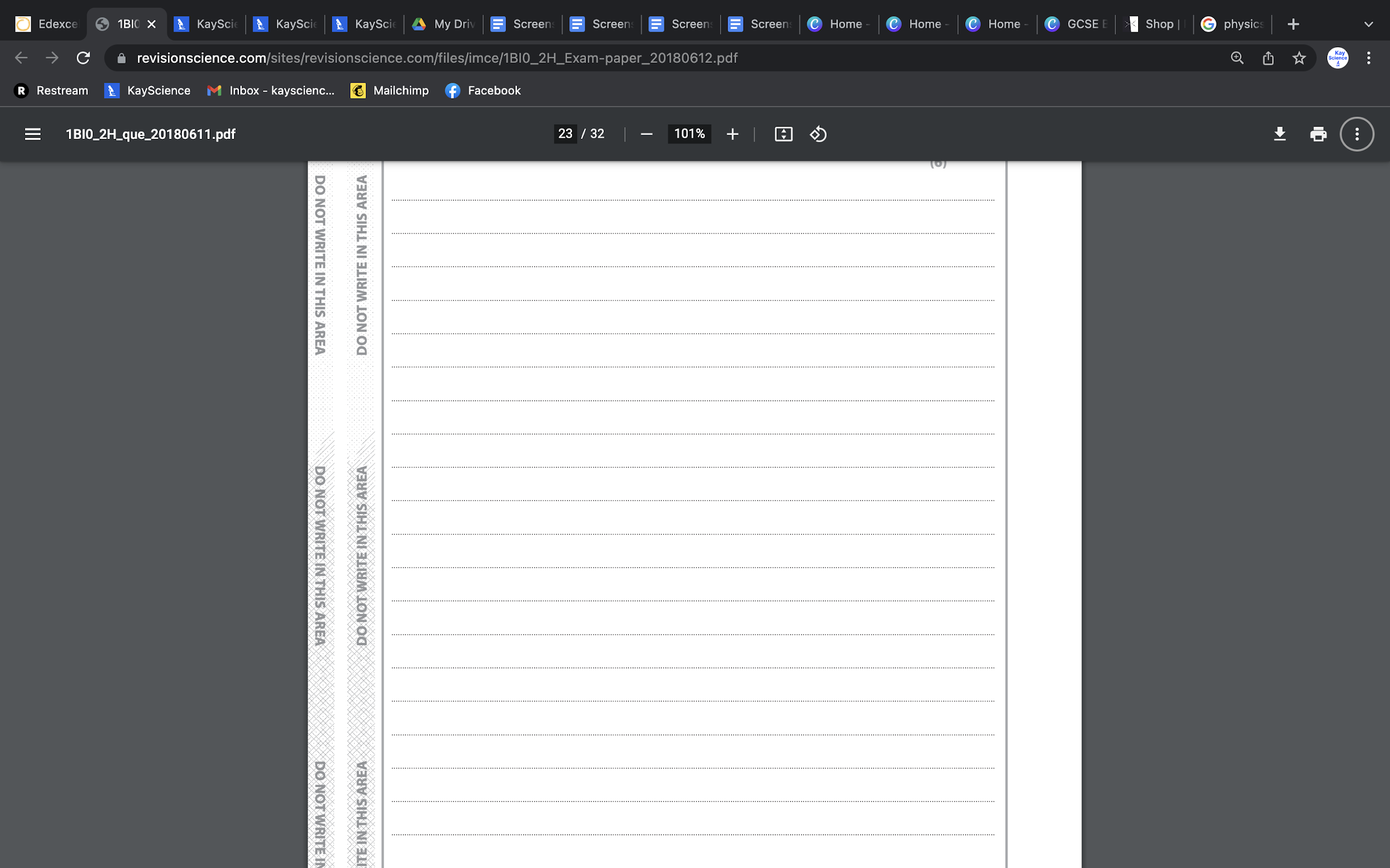 www.KayScience.com
17
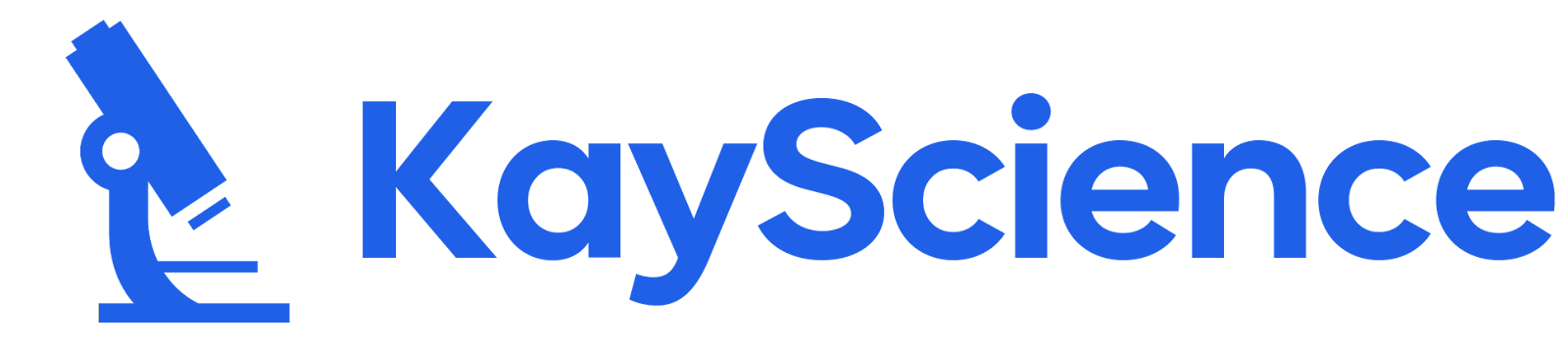 13. (H) 9.6g of magnesium reacts with 14.6g of dilute hydrochloric acid - which reactant is the limiting reactant? (Ar: Mg=24, H=1, Cl=35.5)

Mg + 2HCl → MgCl₂ + H₂
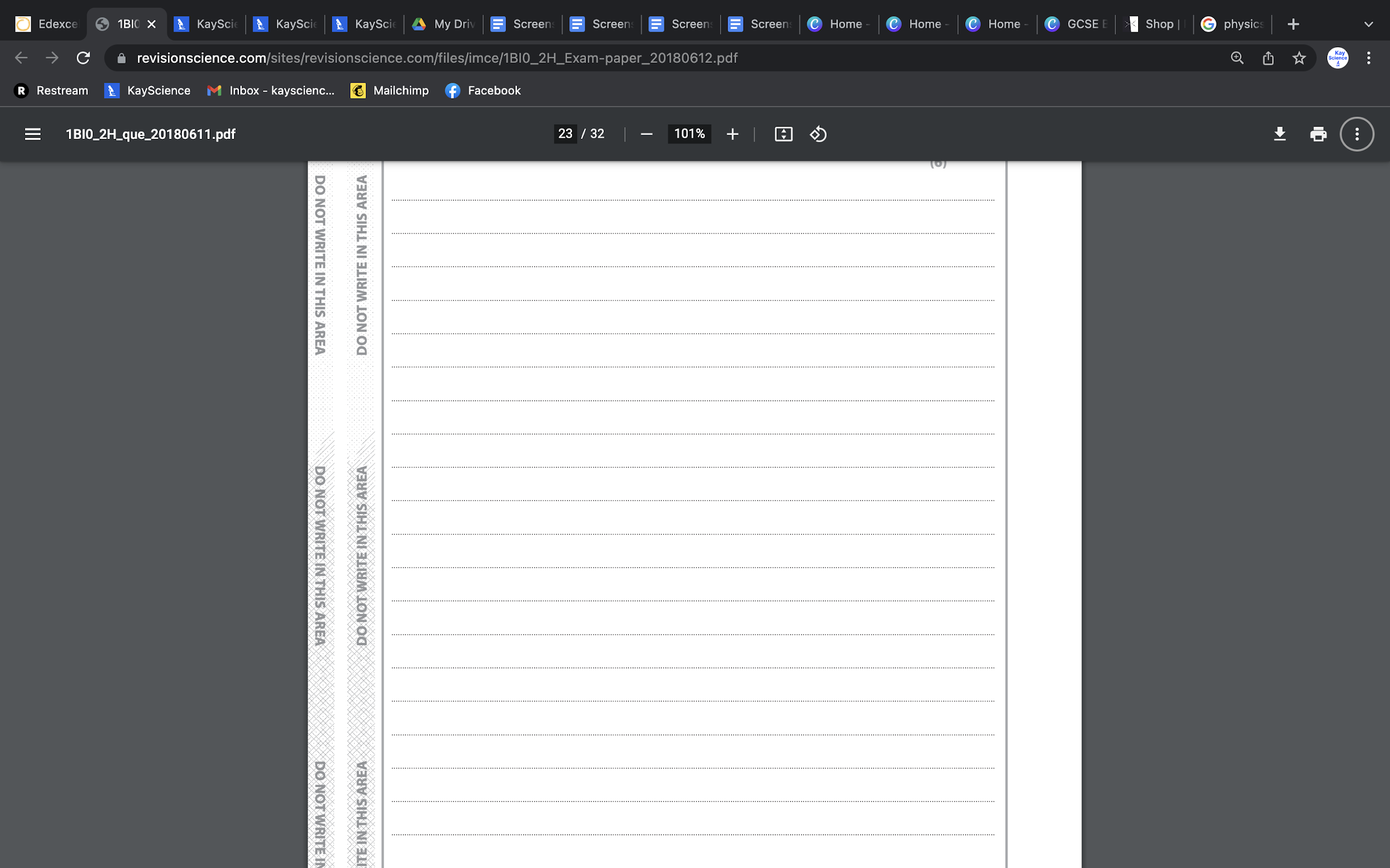 [3]
www.KayScience.com
18
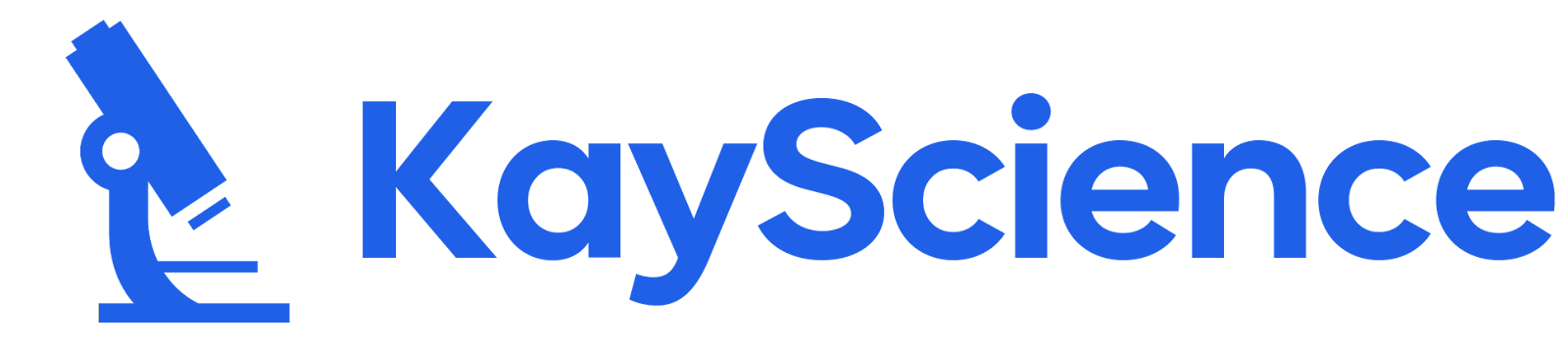 1. State the order of decreasing reactivity of these four metals?

Gold, Zinc, Copper, Sodium, Magnesium
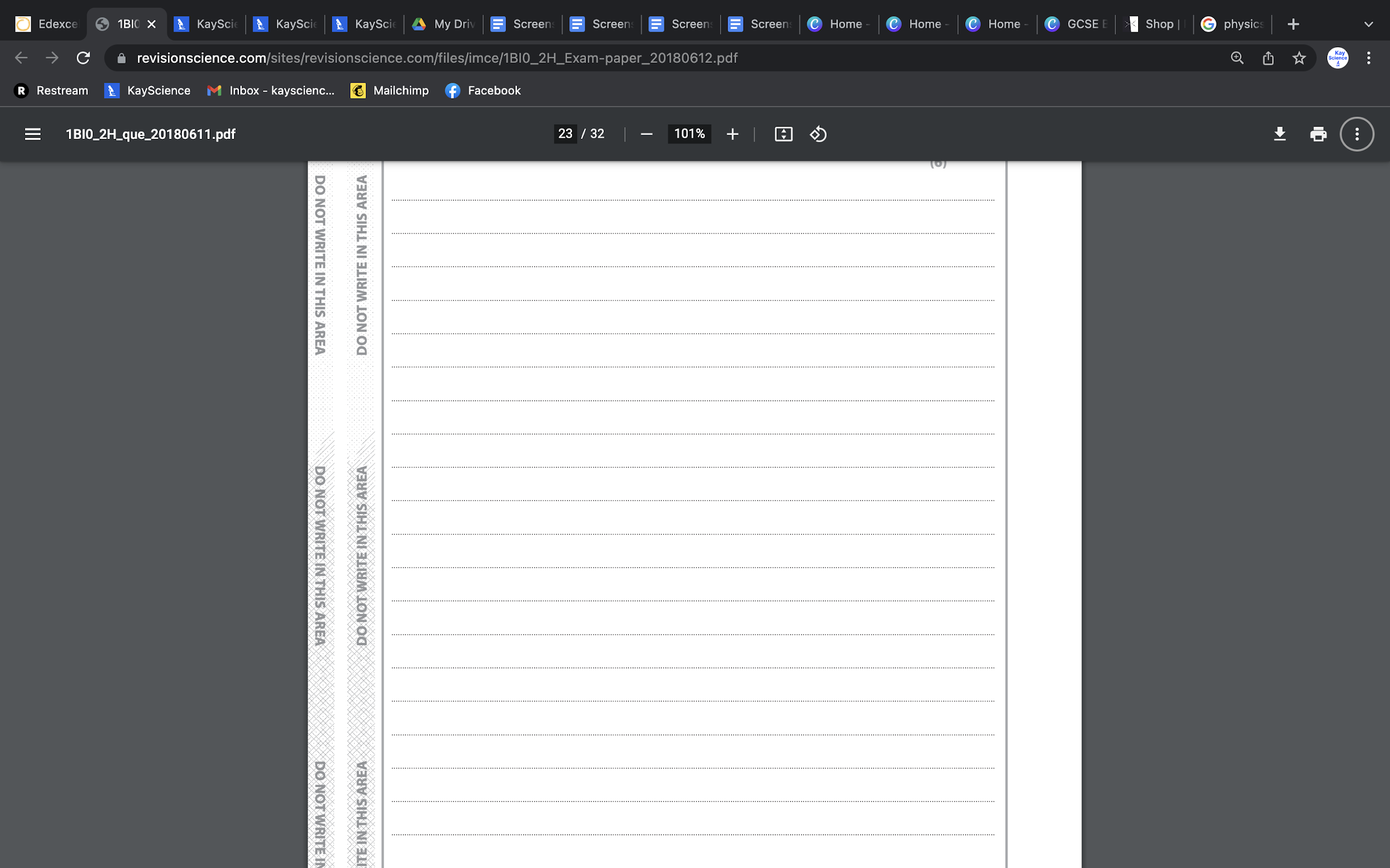 [1]
2. Predict what is more reactive – magnesium or calcium. Give a reason.
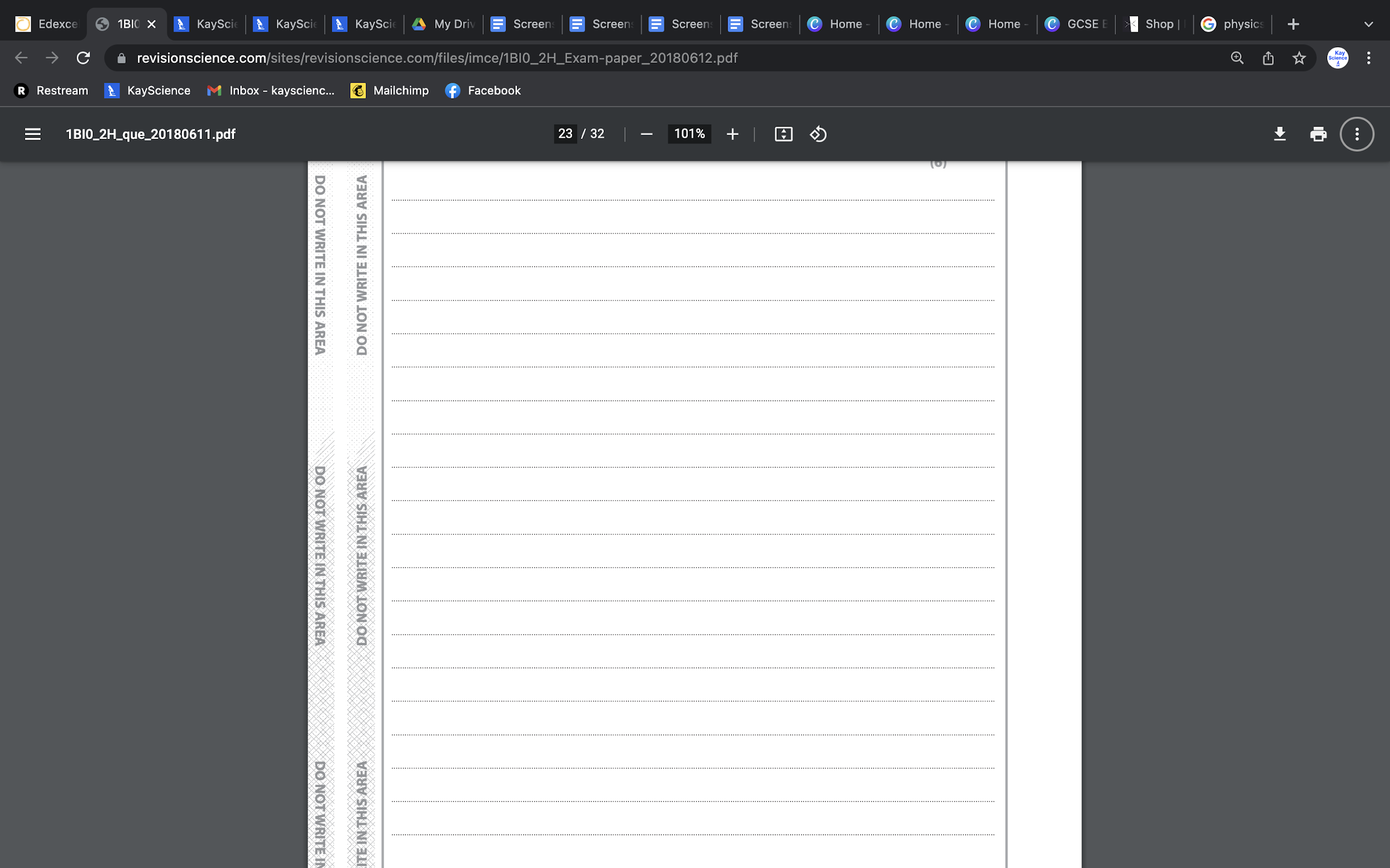 [2]
3. What is the formula of the following acids:
Hydrochloric acid =
[1]
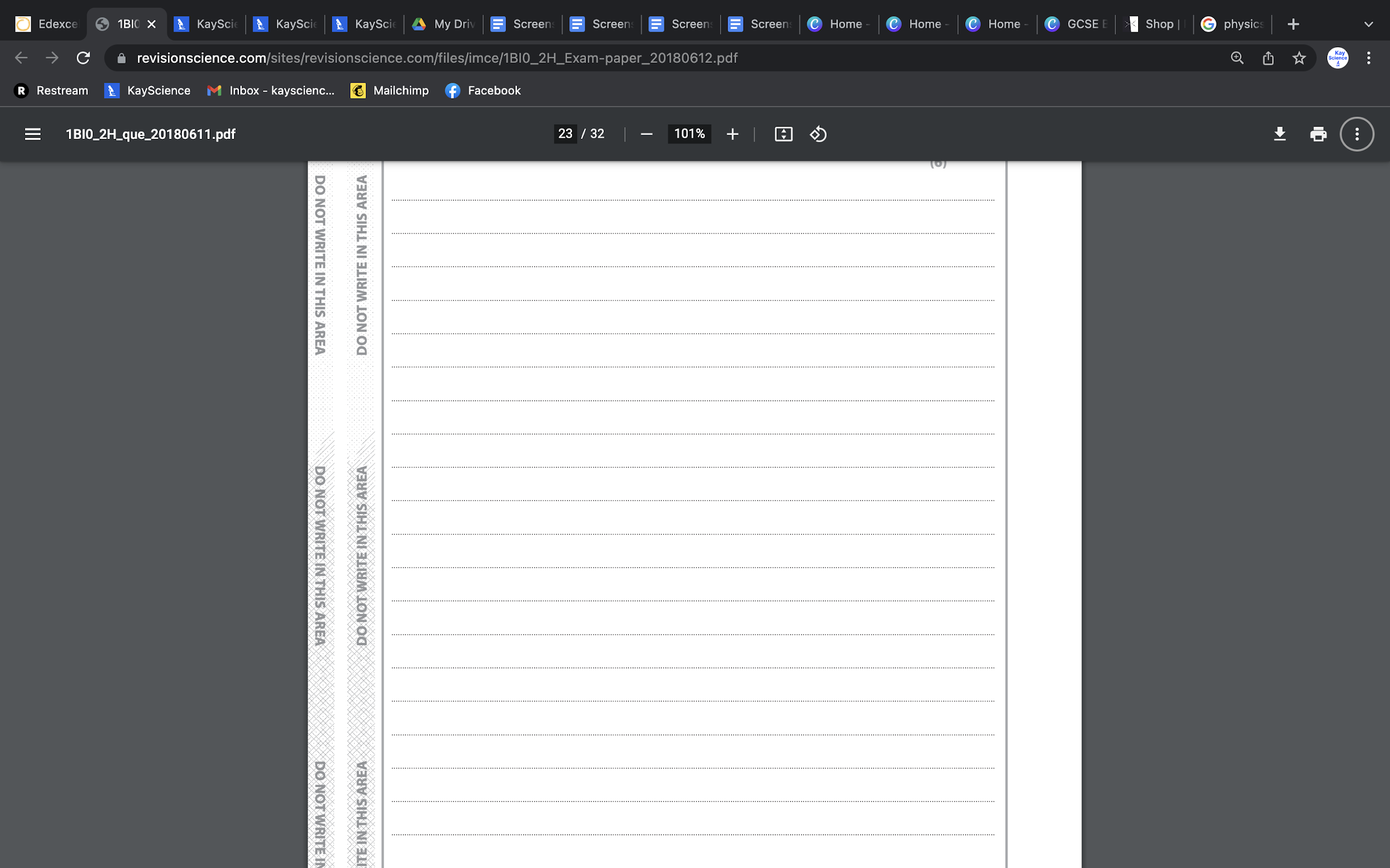 Nitric acid =
[1]
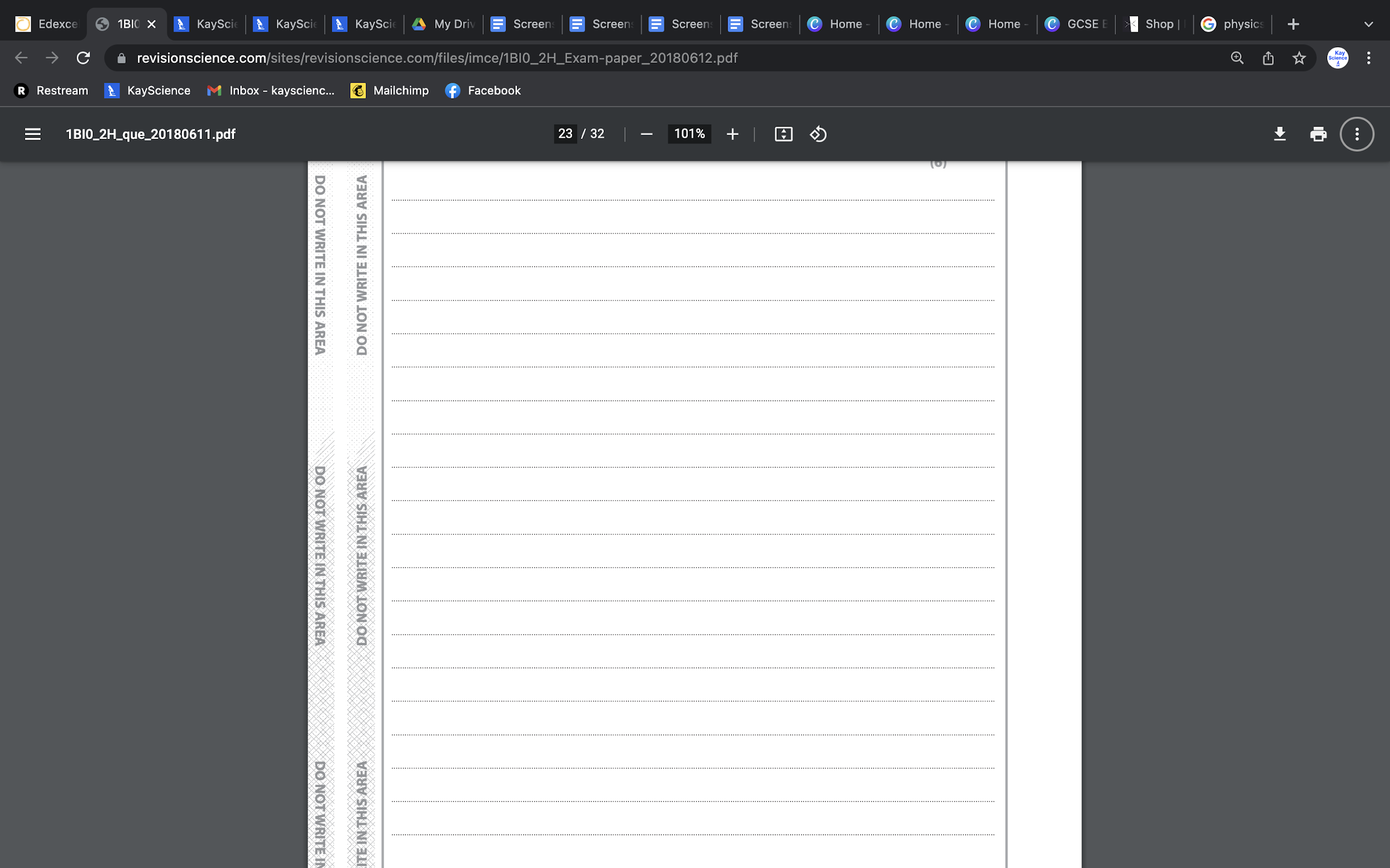 Sulfuric acid =
[1]
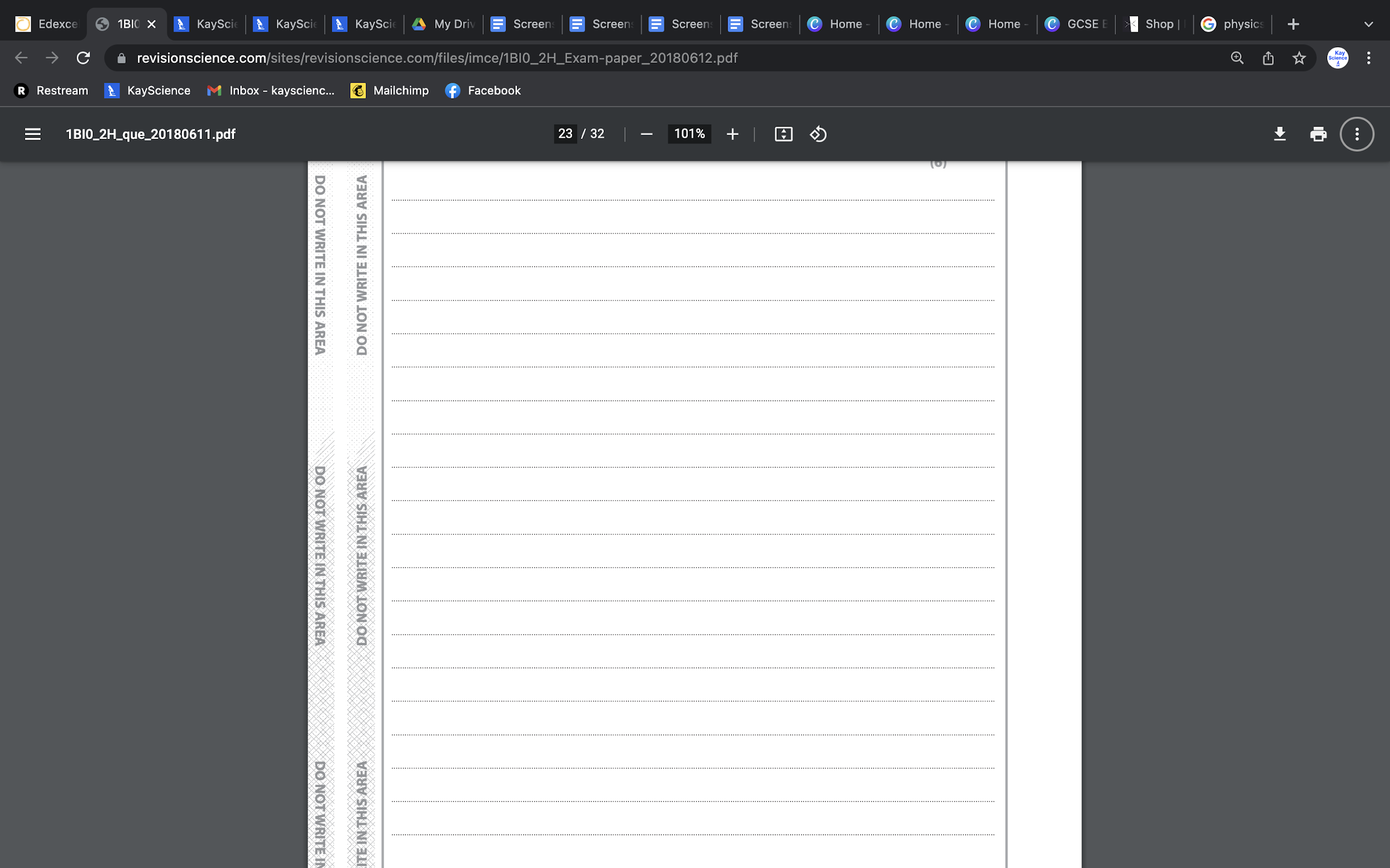 4. When adding universal indicator to hydrochloric acid and ammonia solution, what colour is seen in each solution?
Hydrochloric acid =
[1]
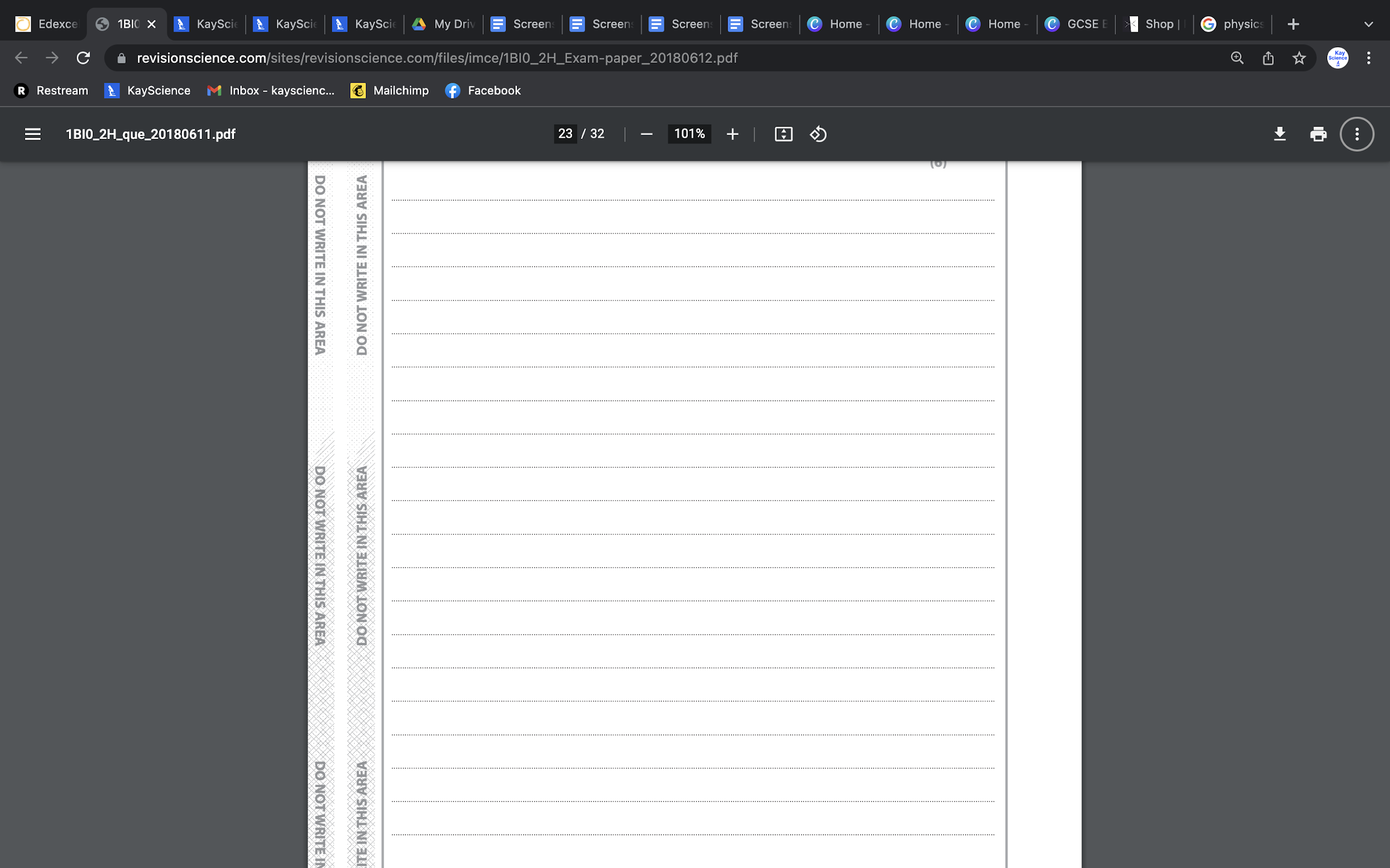 Ammonia solution =
[1]
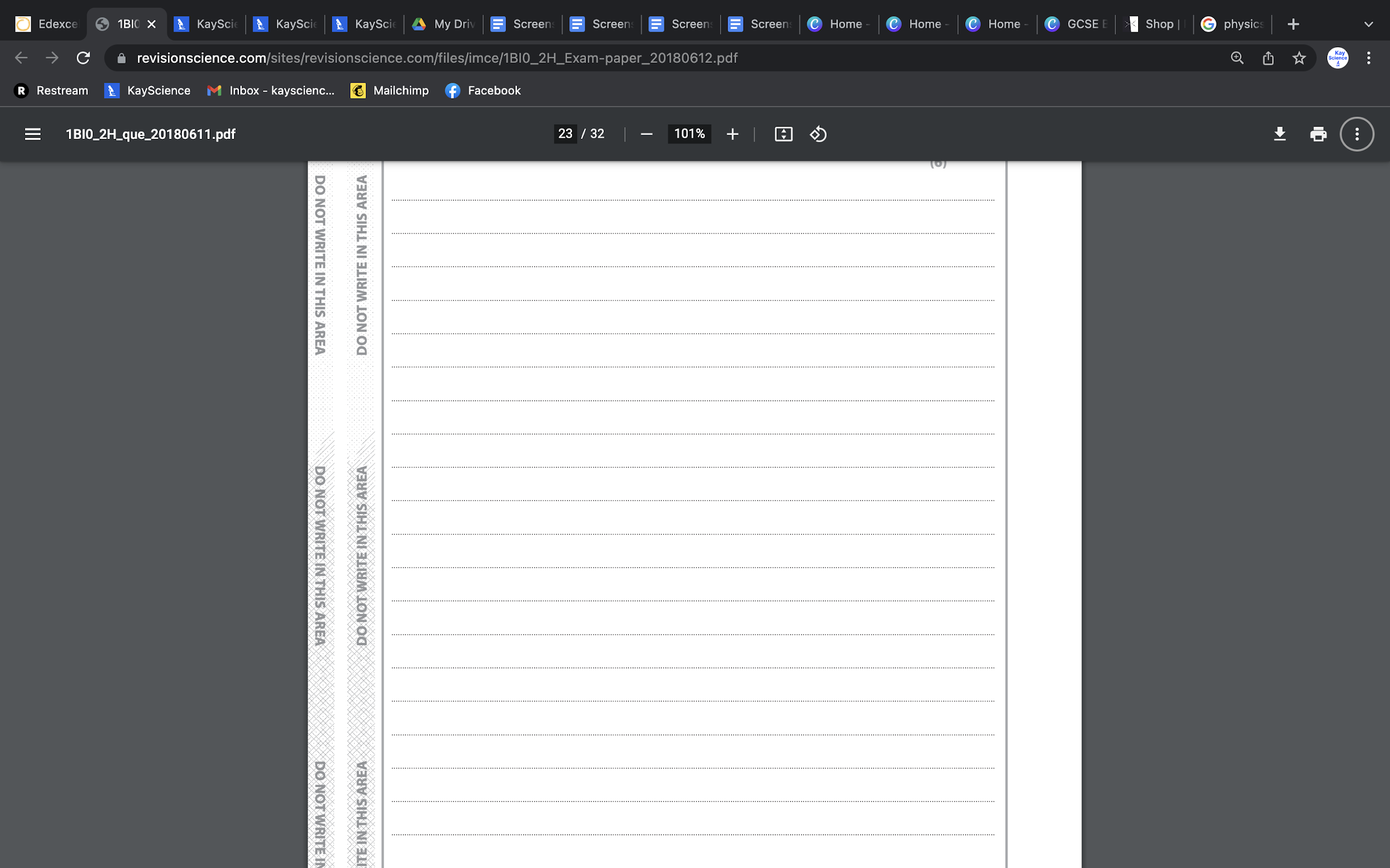 www.KayScience.com
19
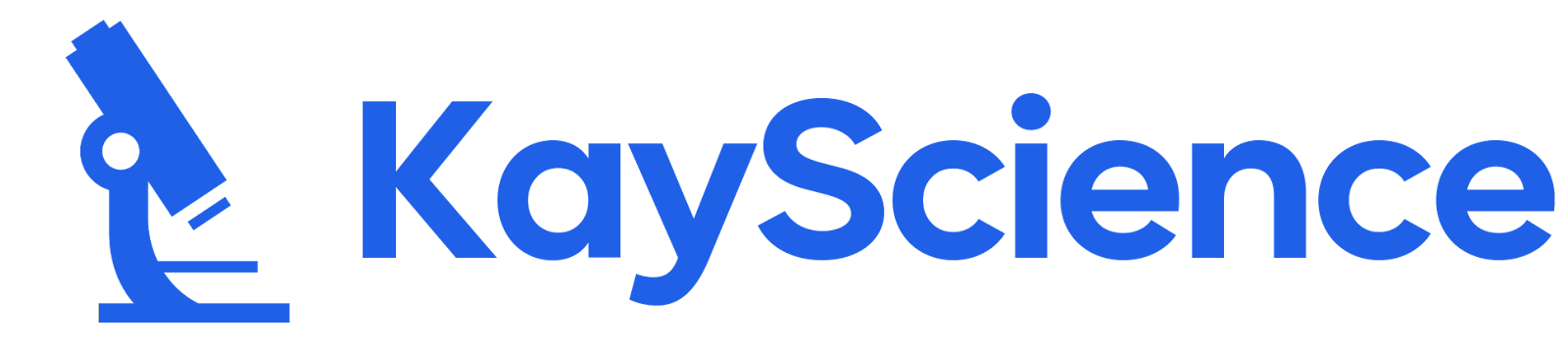 5. Why do we use electrolysis to extract certain metals?
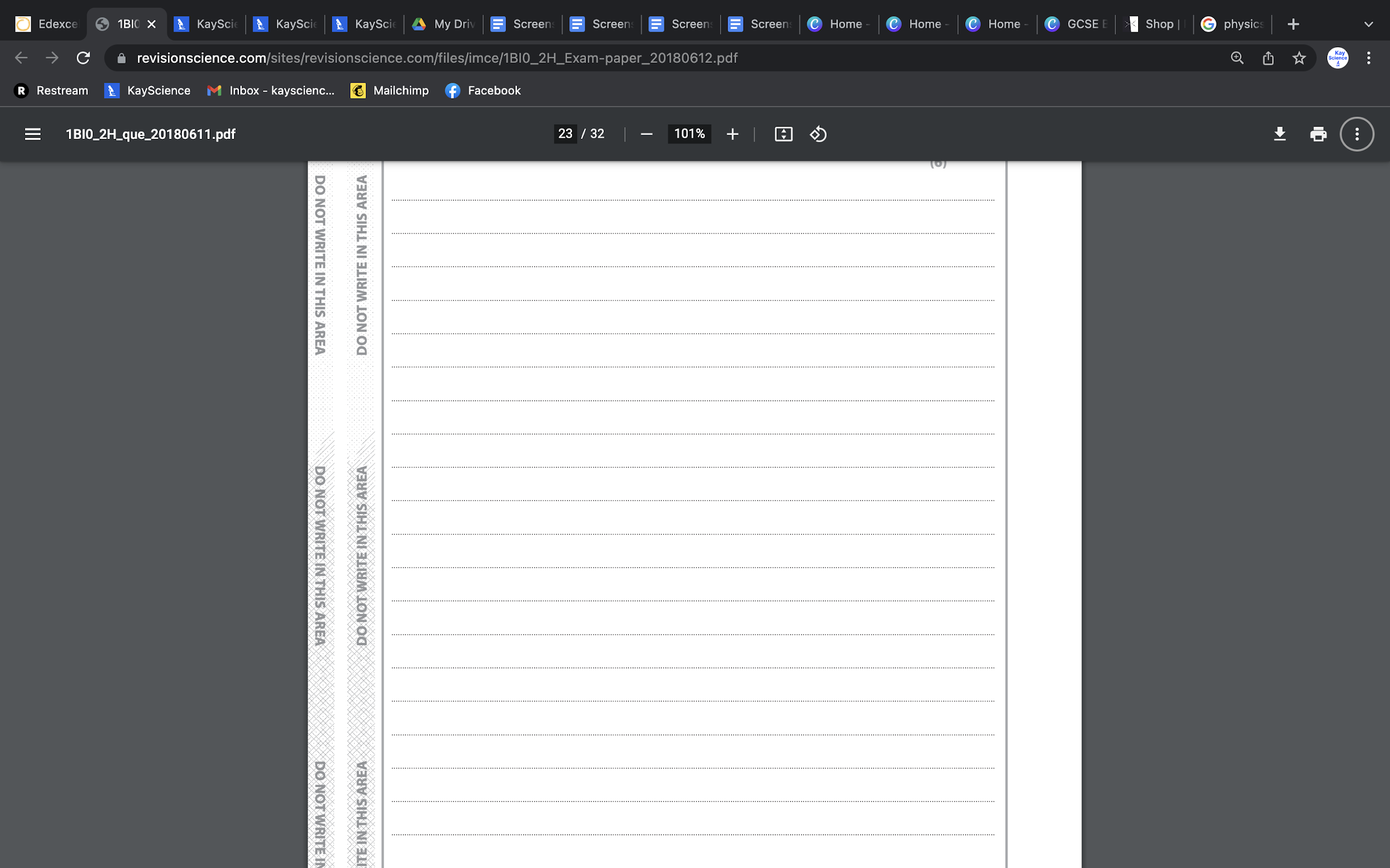 [1]
6. In the electrolysis of molten aluminium oxide, list two substances the mixture contains?
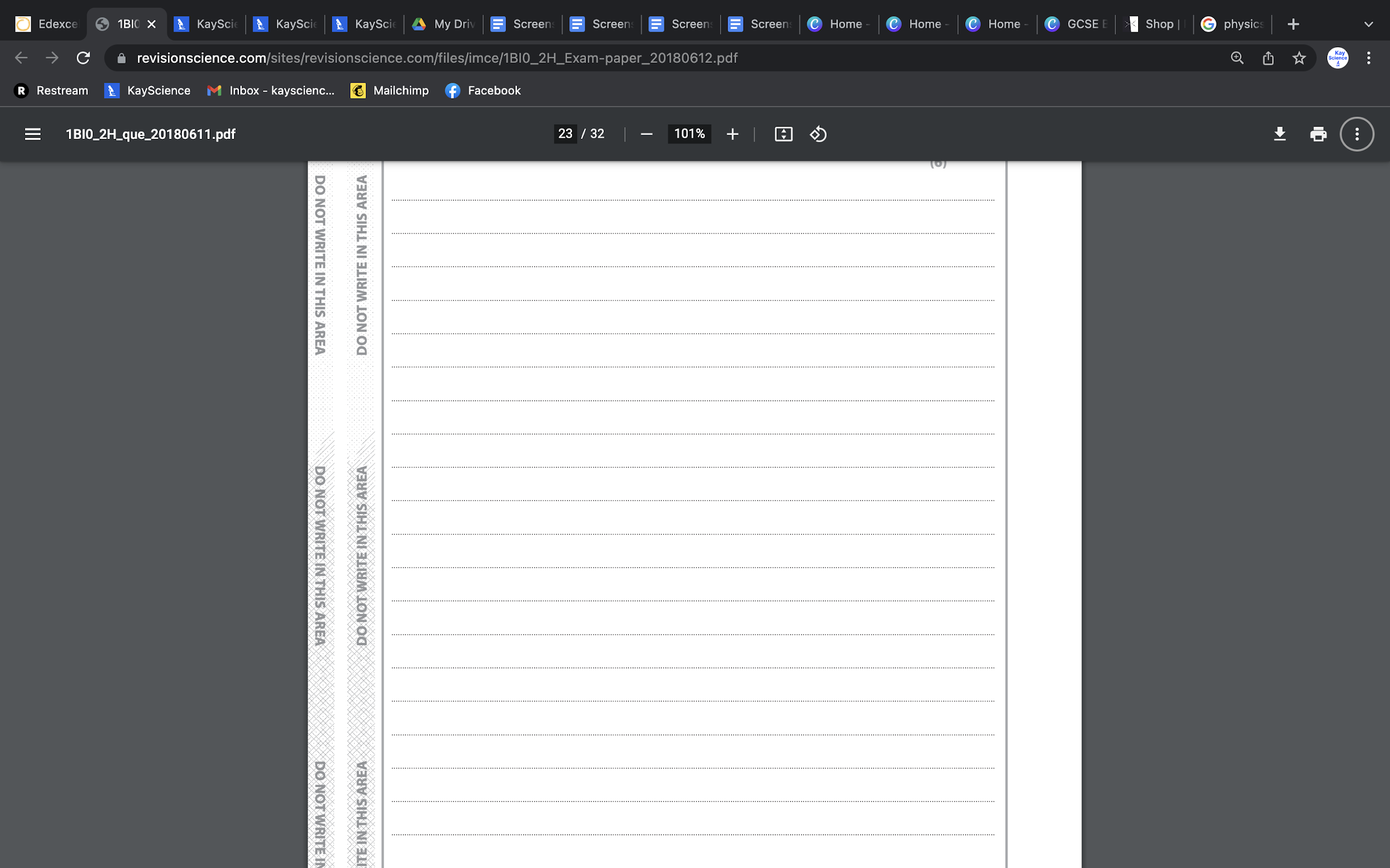 [1]
7. Lead and bromine are produced during the electrolysis of molten lead bromide.

Write the half-equation for the reaction at both electrodes.
Negative electrode =
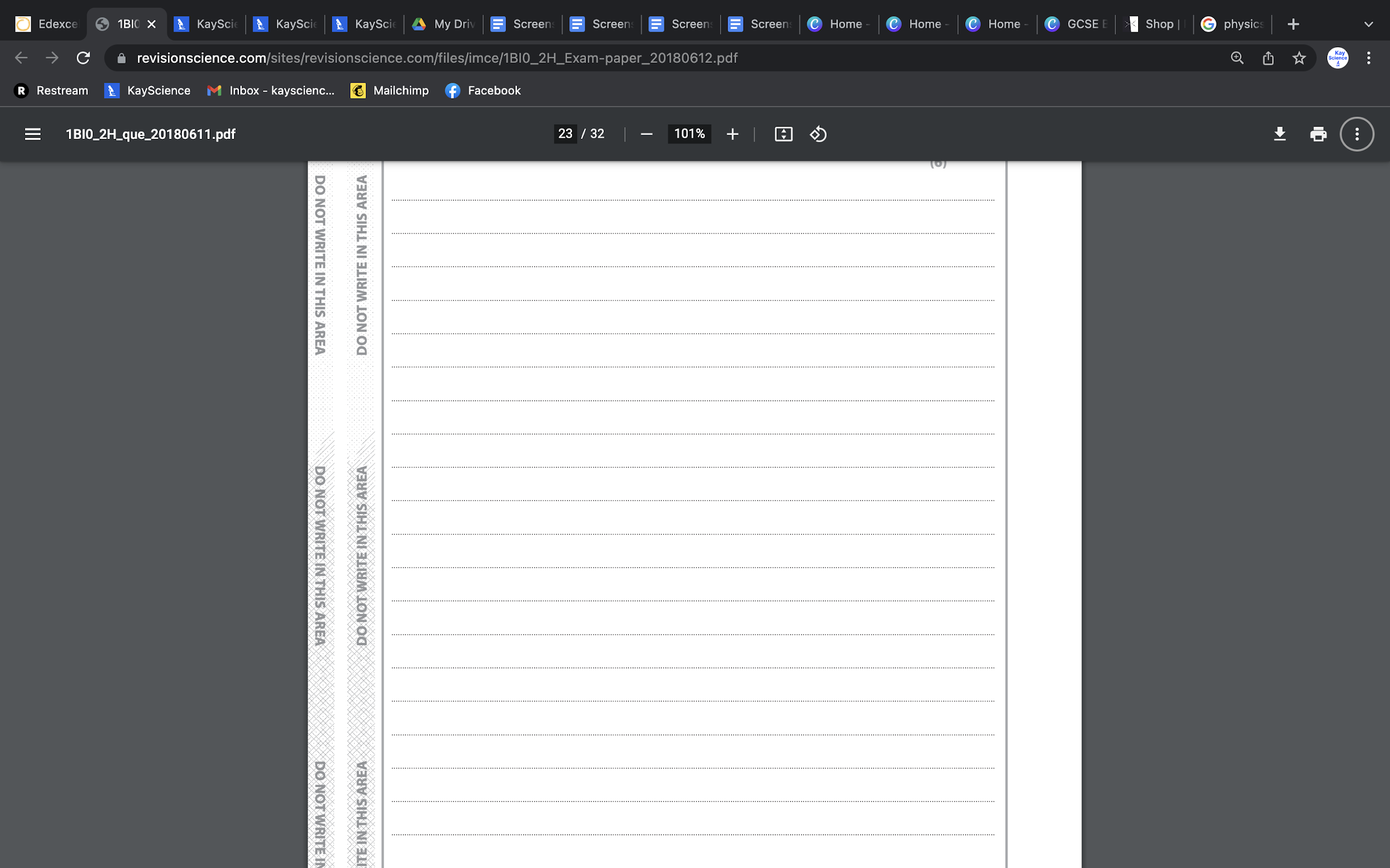 Positive electrode =
[2]
8. Explain how lead Pb²⁺ ions forms lead atoms in electrolysis
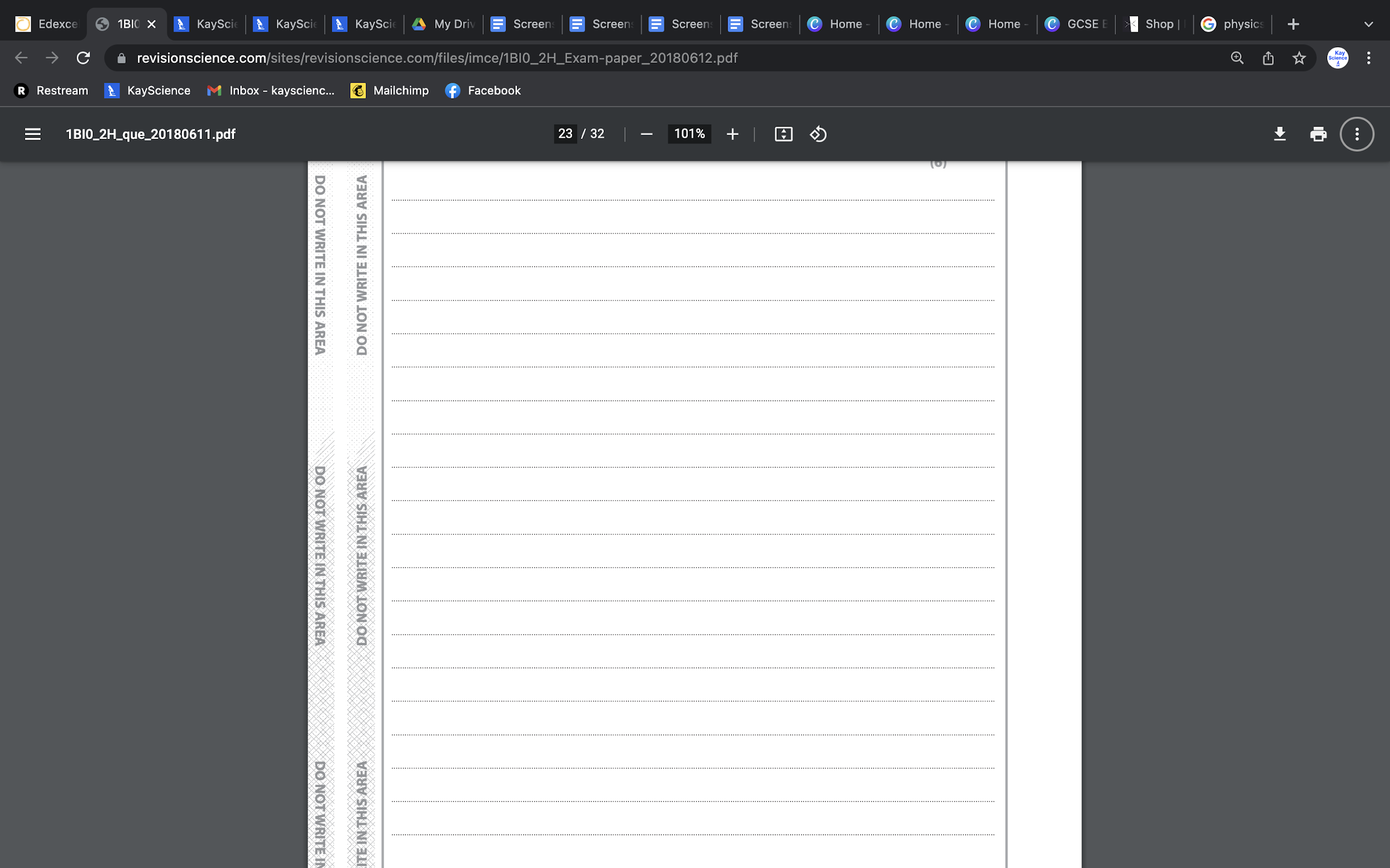 [4]
www.KayScience.com
20
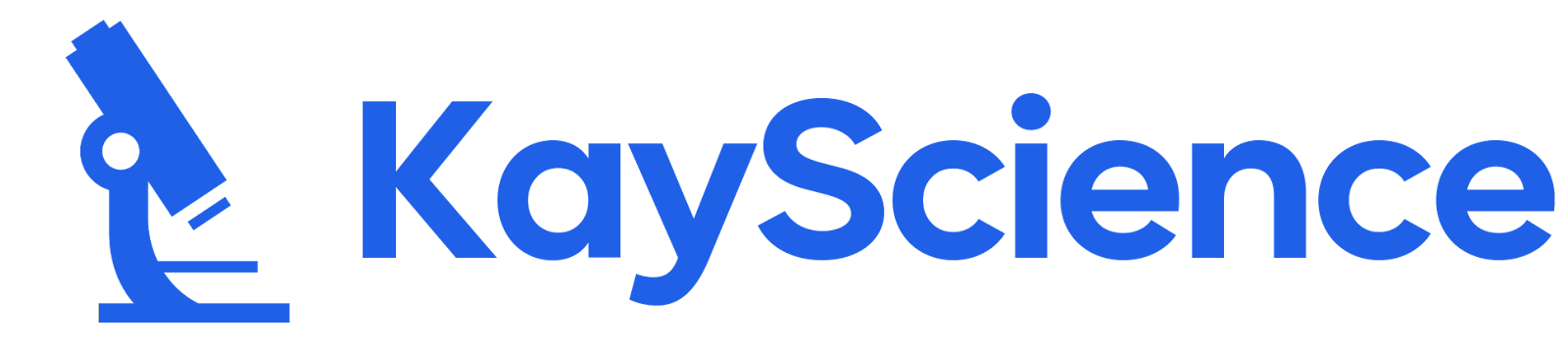 9. Predict which substances are discharged at the following electrodes in the electrolysis of:
a) Sodium chloride solution:
Negative electrode =
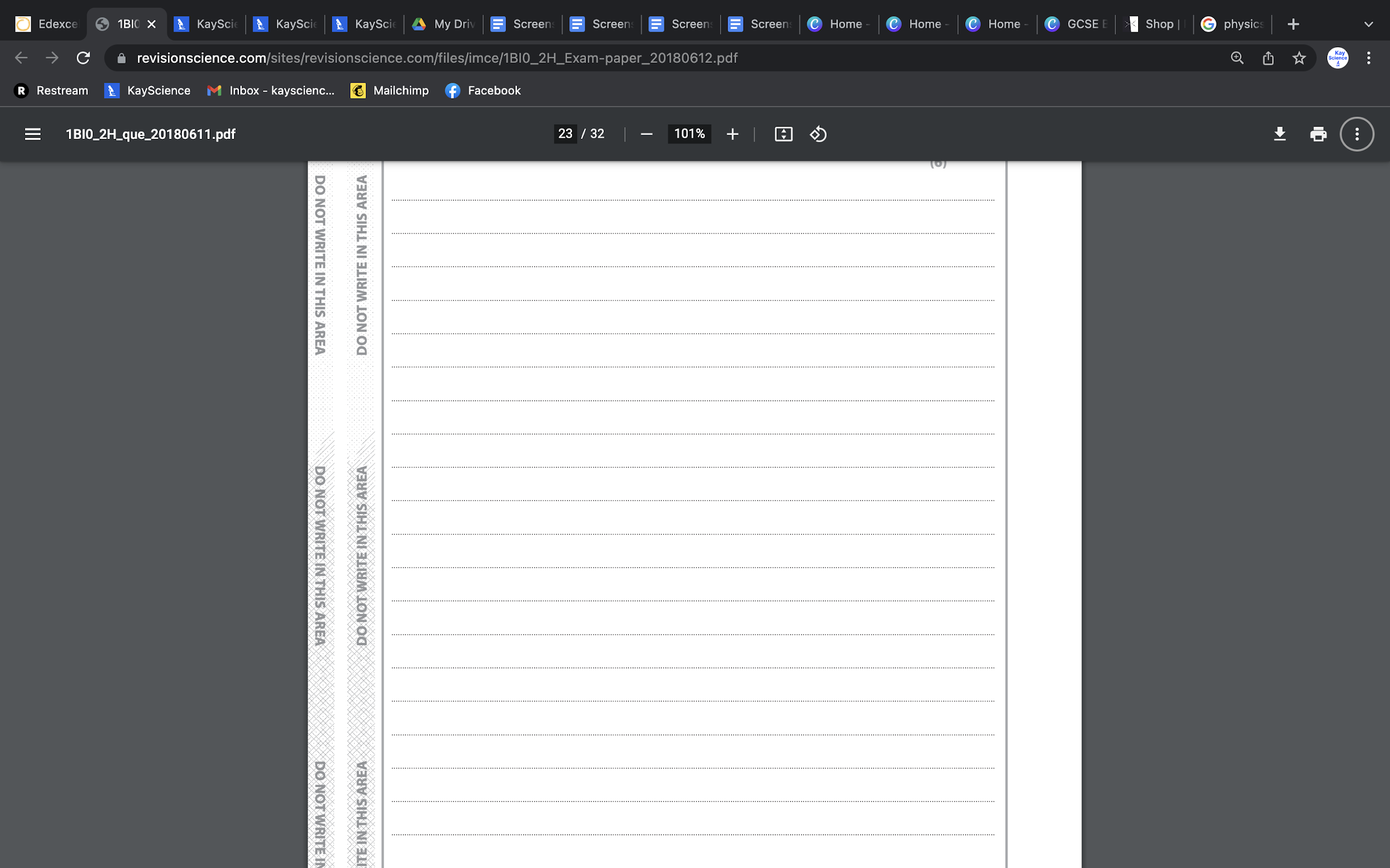 Positive electrode =
[2]
b) Sodium sulfate solution:
Negative electrode =
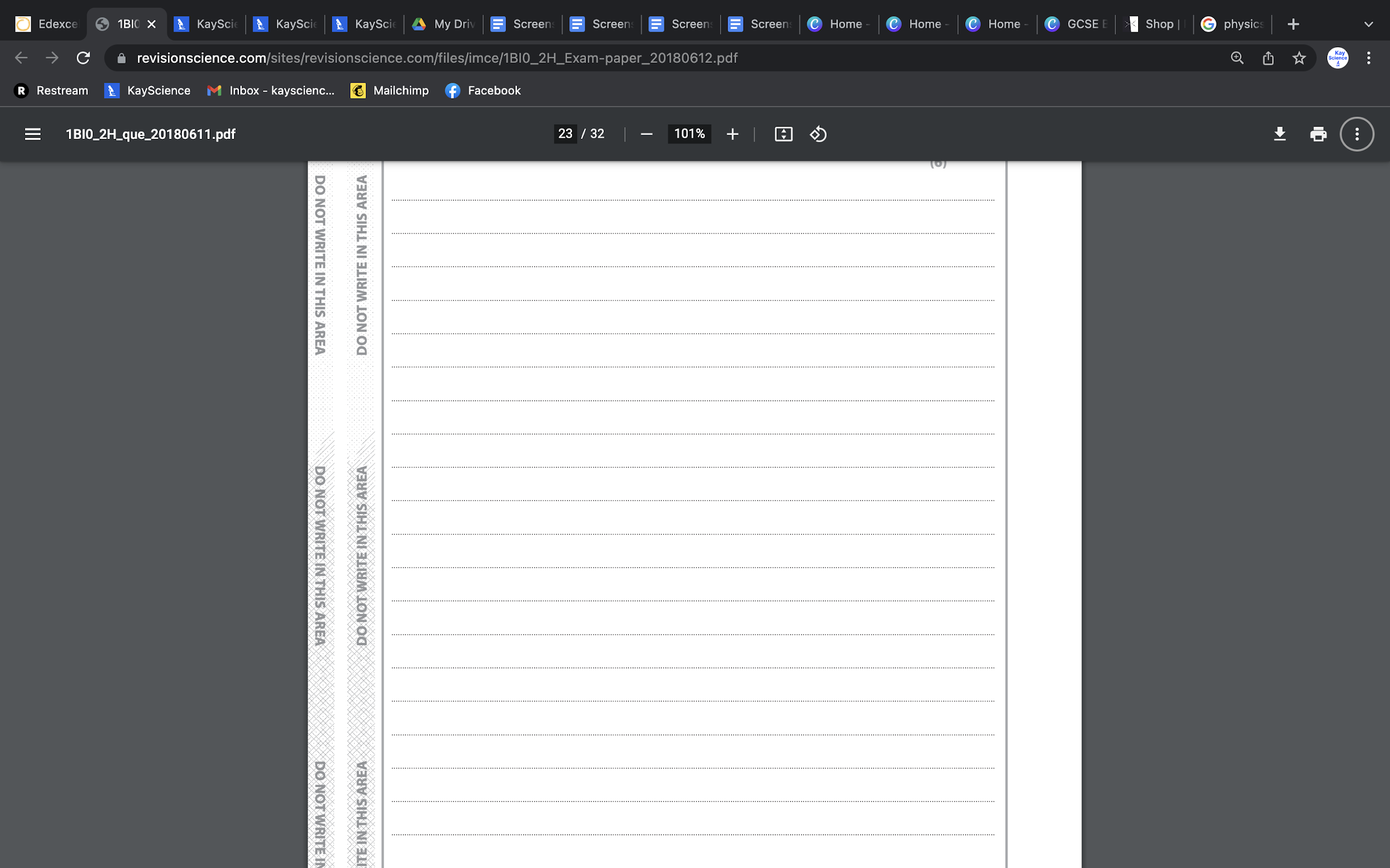 Positive electrode =
[2]
c) Copper sulfate solution:
Negative electrode =
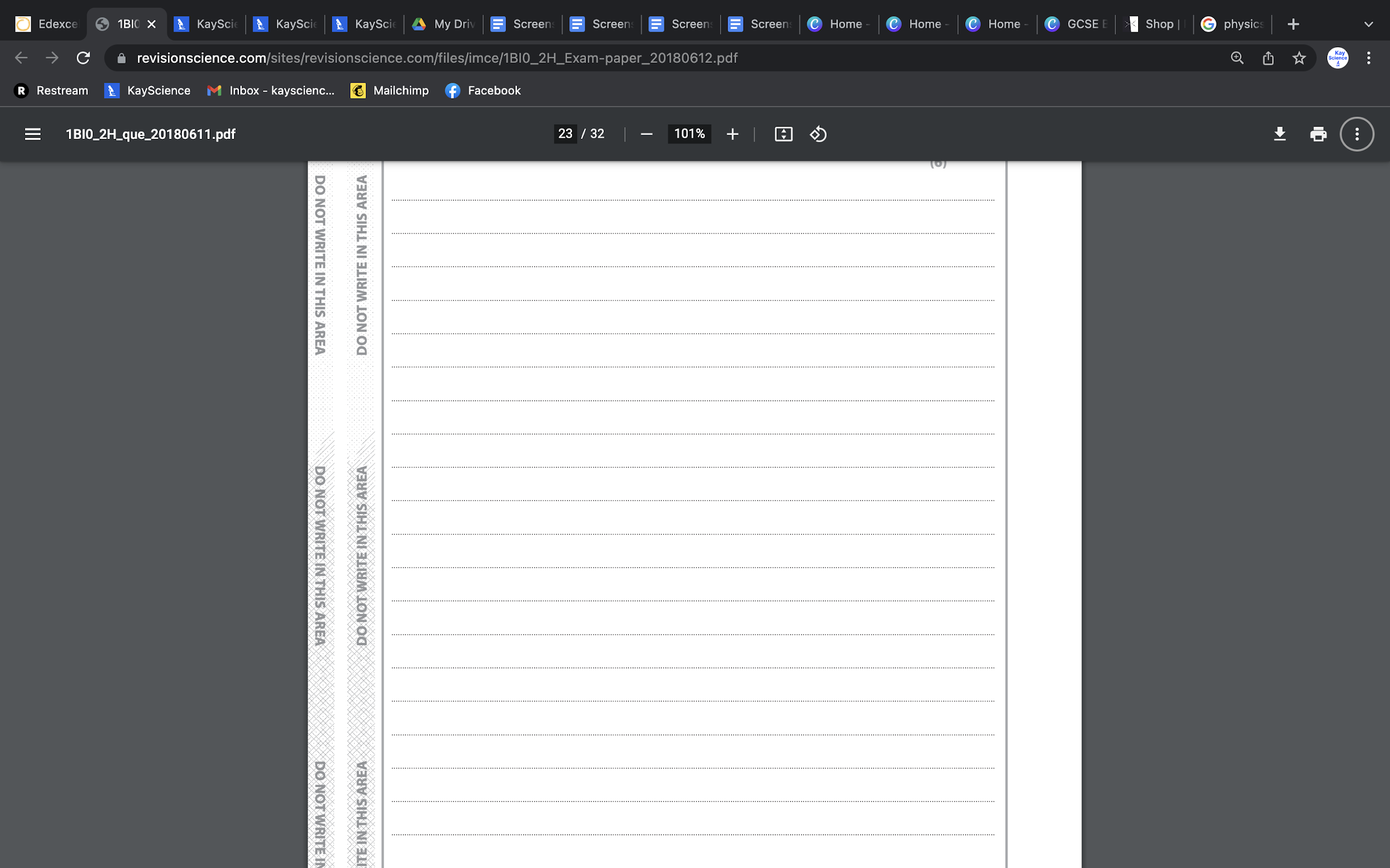 Positive electrode =
[2]
d) Molten aluminium oxide:
Negative electrode =
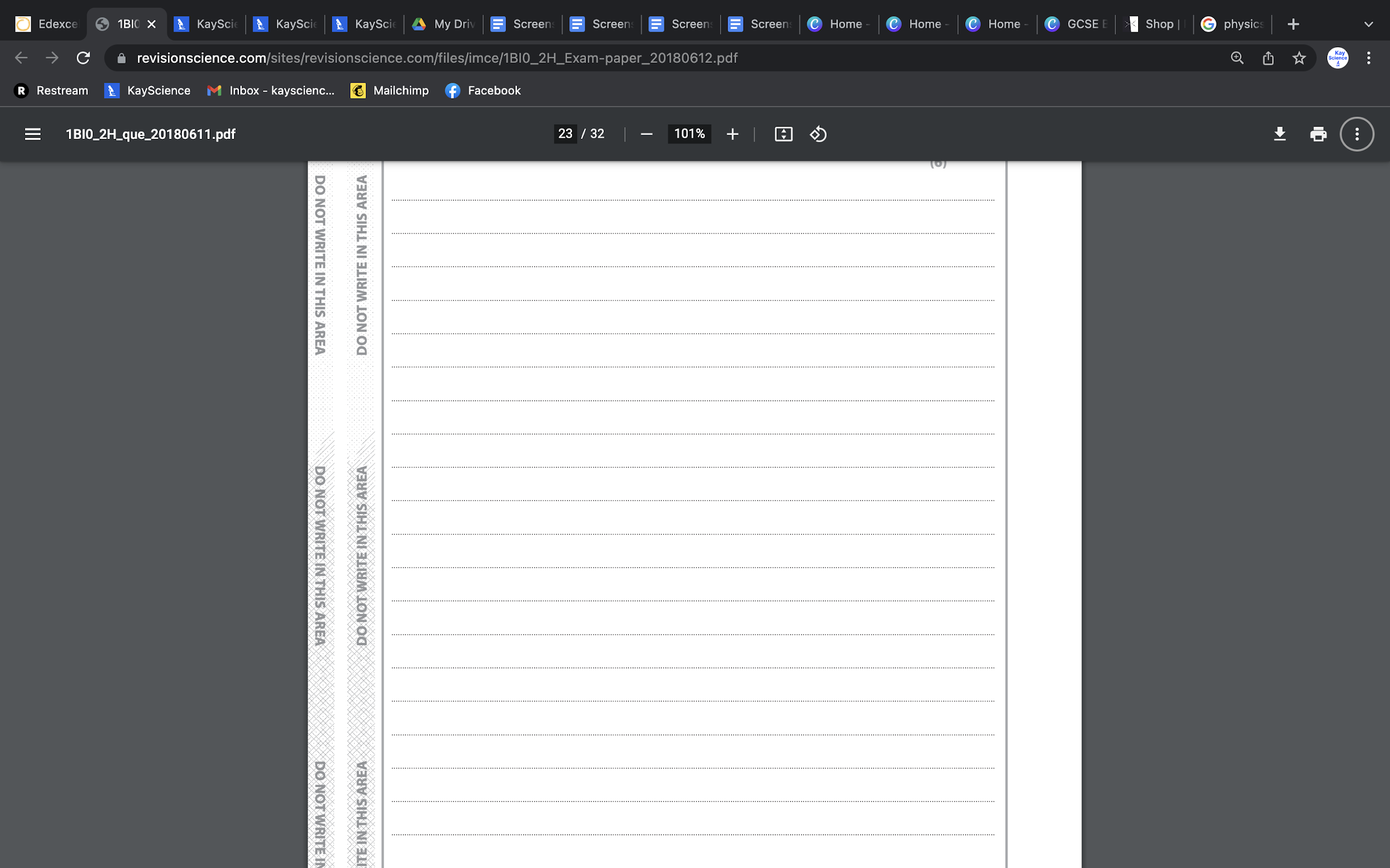 Positive electrode =
[2]
e) Copper chloride solution:
Negative electrode =
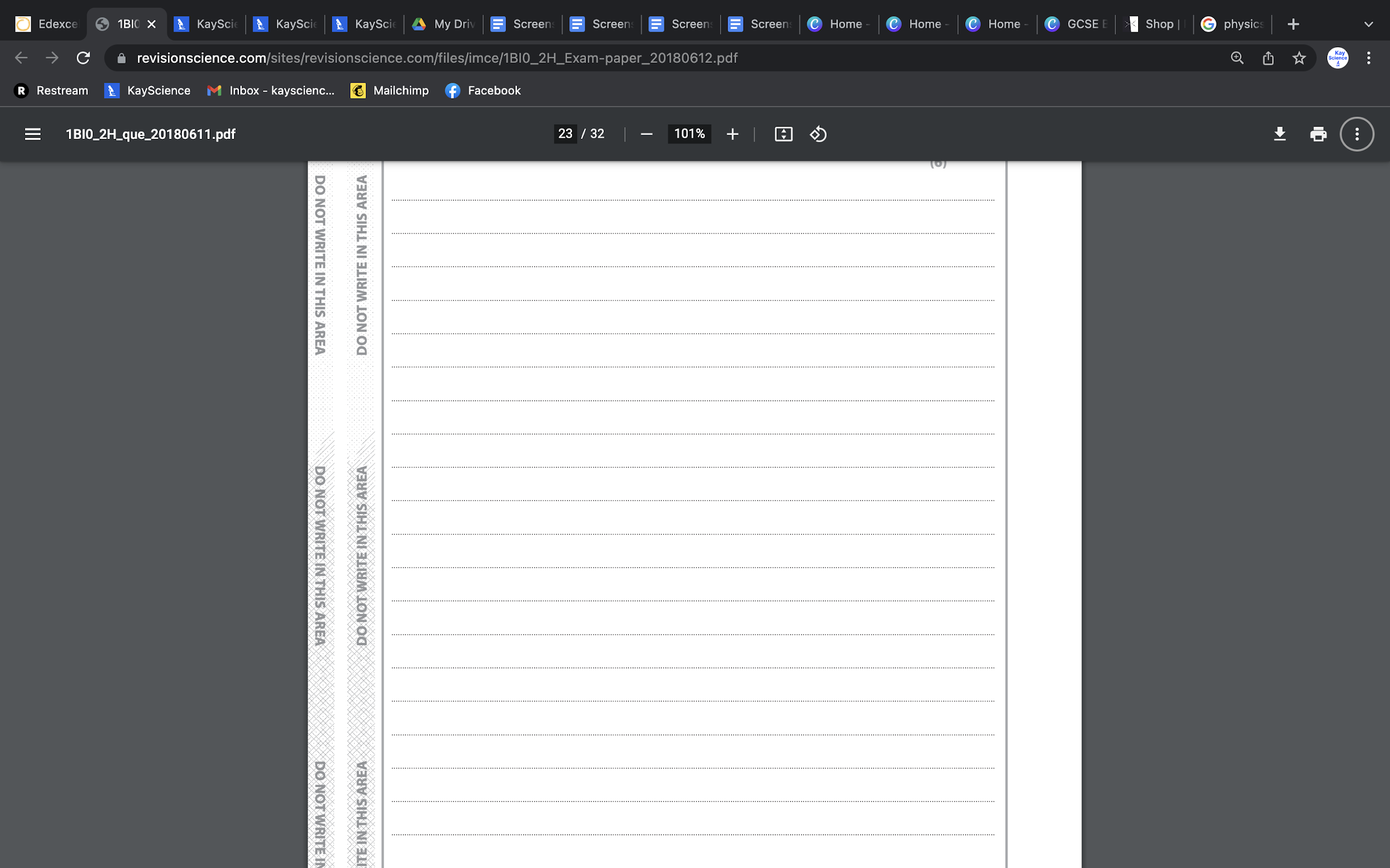 Positive electrode =
[2]
www.KayScience.com
21
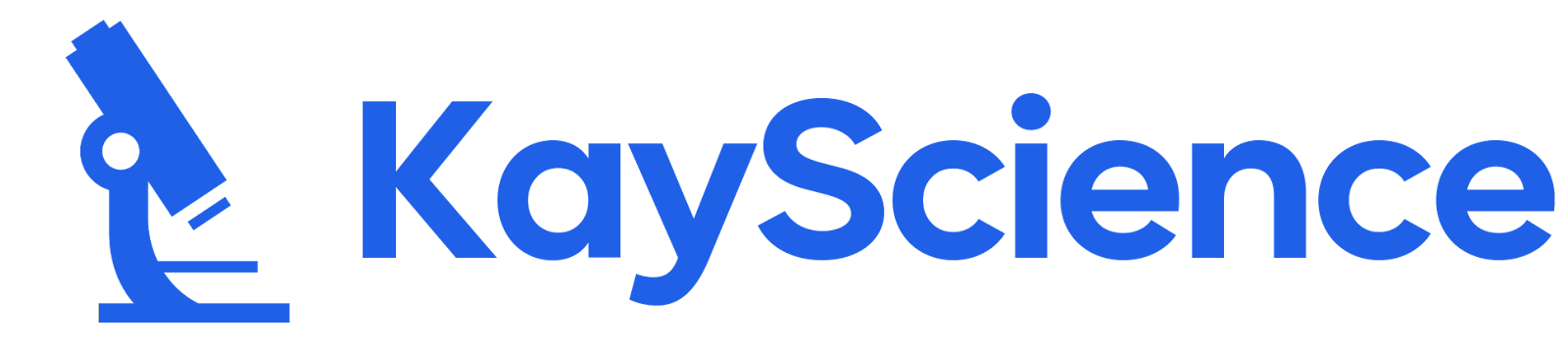 10. In the electrolysis of copper chloride solution, why is copper discharged at the cathode and not hydrogen gas?
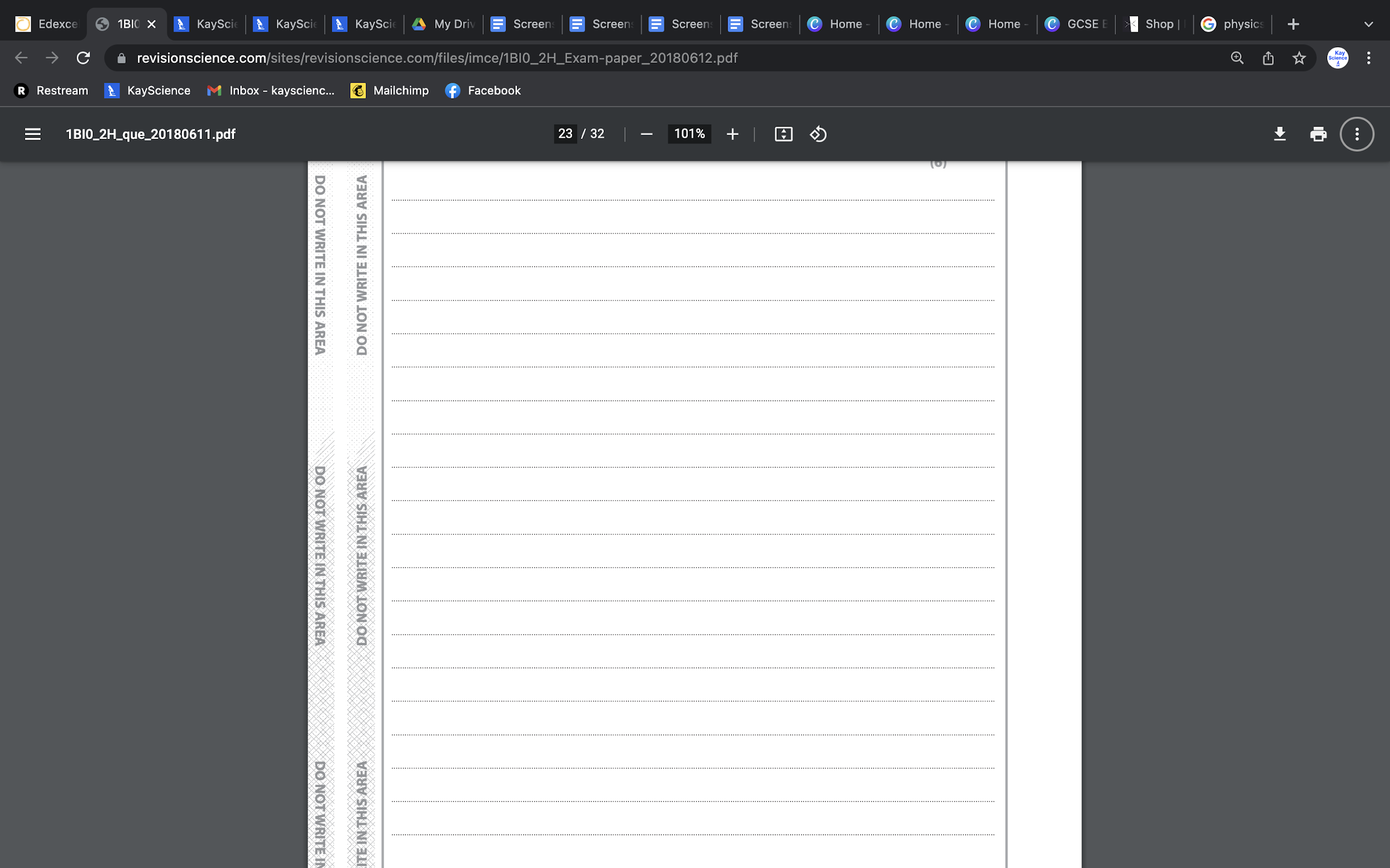 [1]
11. (H) Explain which species is oxidised in the reaction between zinc and copper fluoride.
Zn + CuF₂ → Cu + ZnF₂
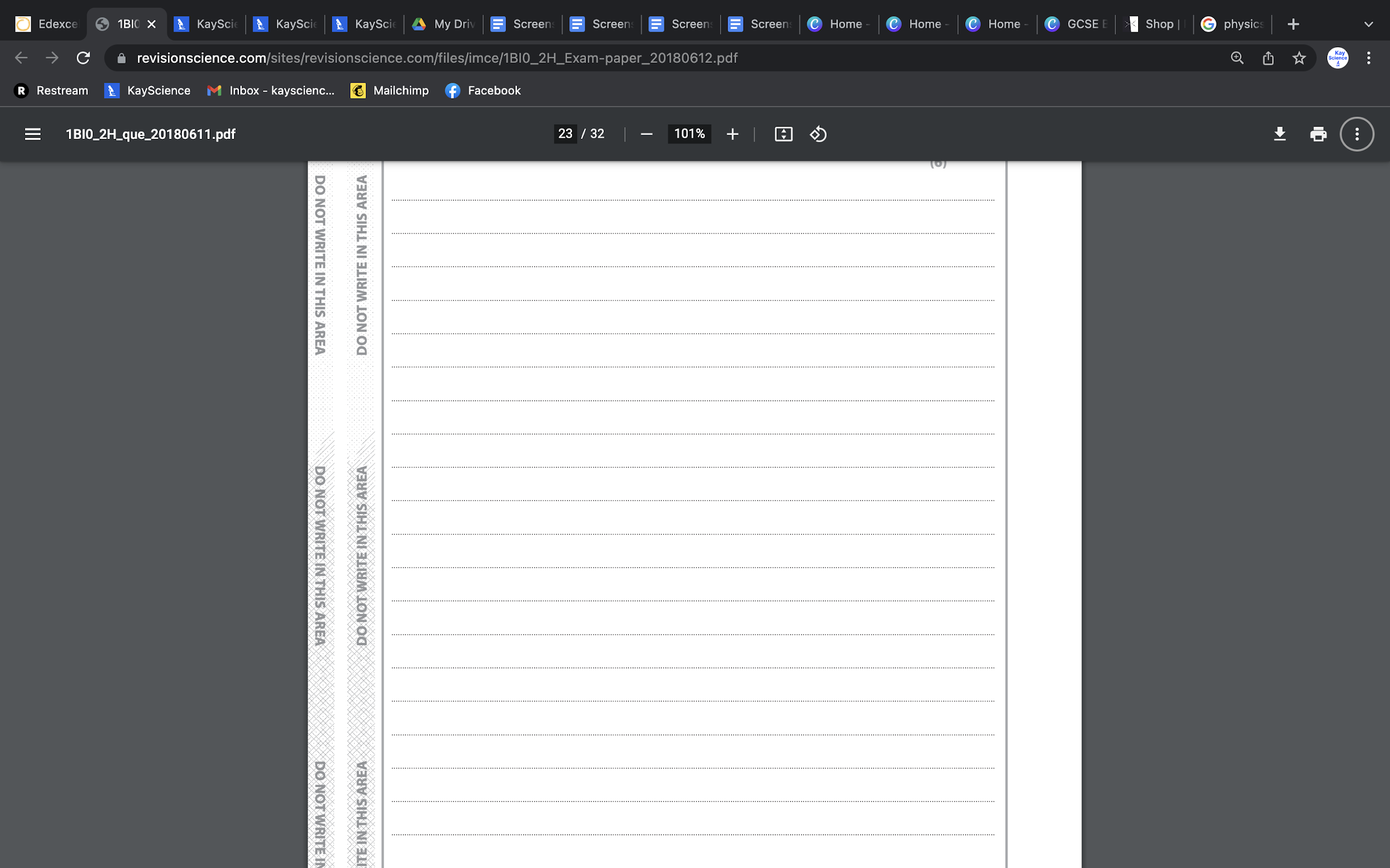 [3]
12. (H) Explain which species is reduced in the reaction between magnesium and zinc chloride.
Mg + ZnCl₂ → Zn + MgF₂
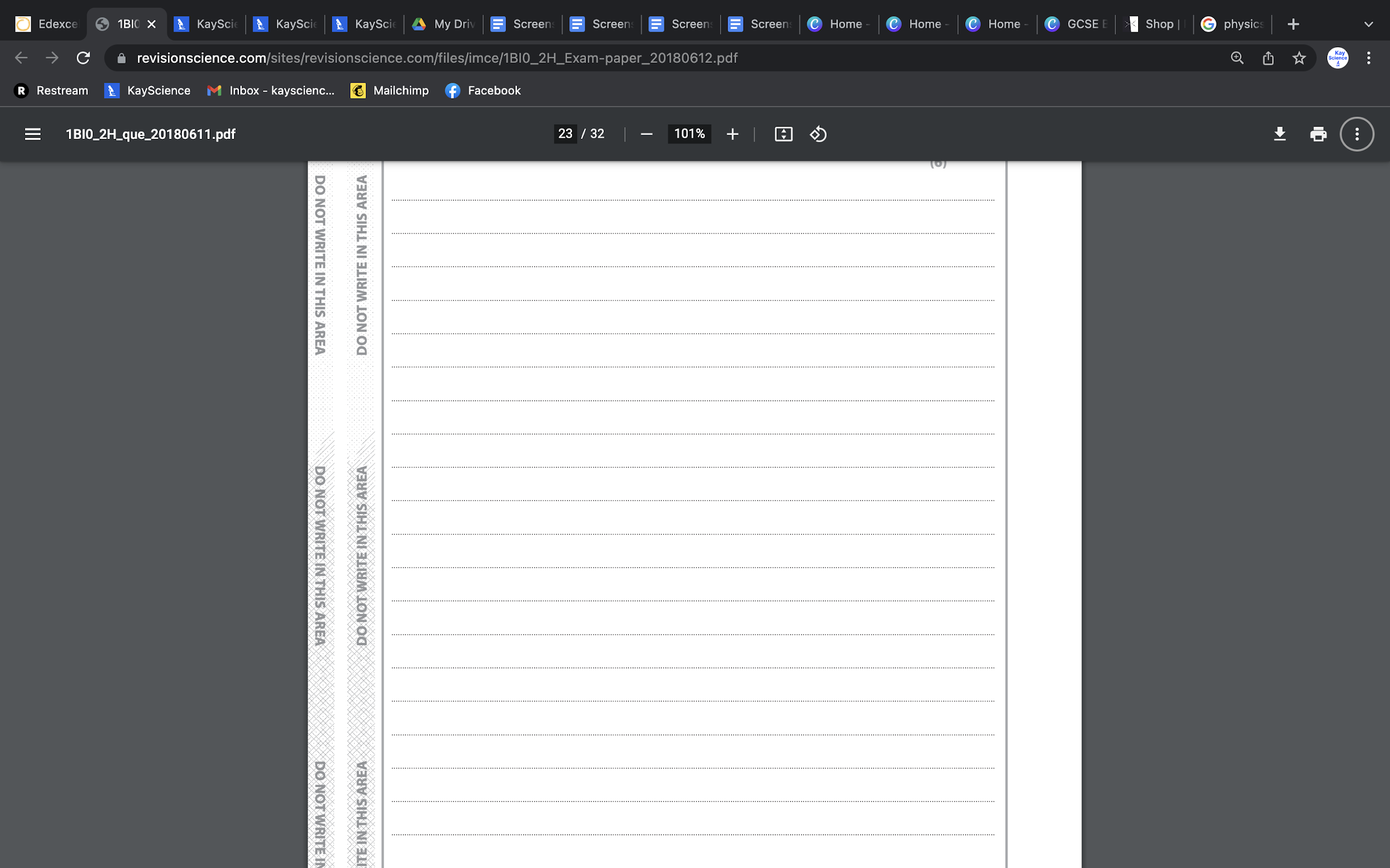 [3]
www.KayScience.com
22
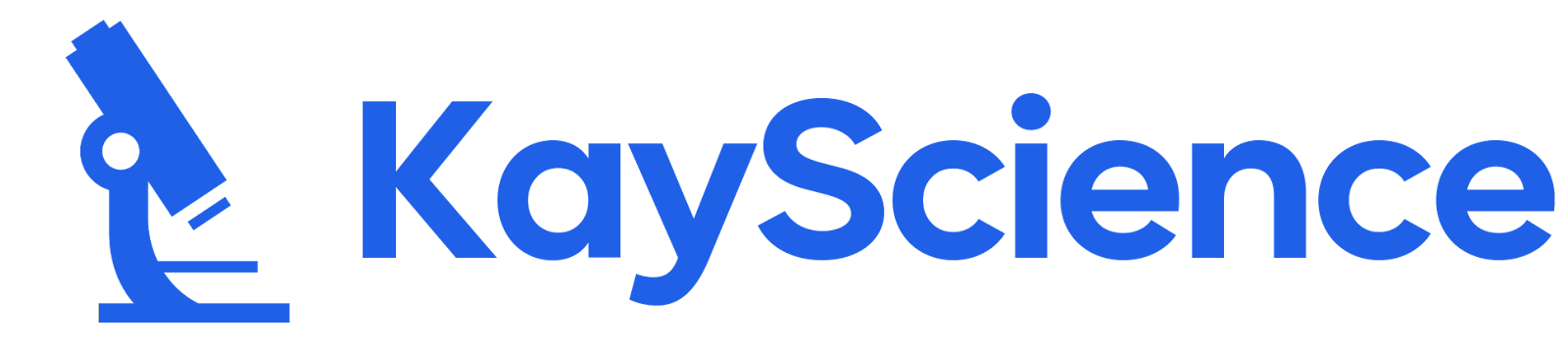 13. Use the reactivity series to predict if silver will displace magnesium from magnesium sulfate?
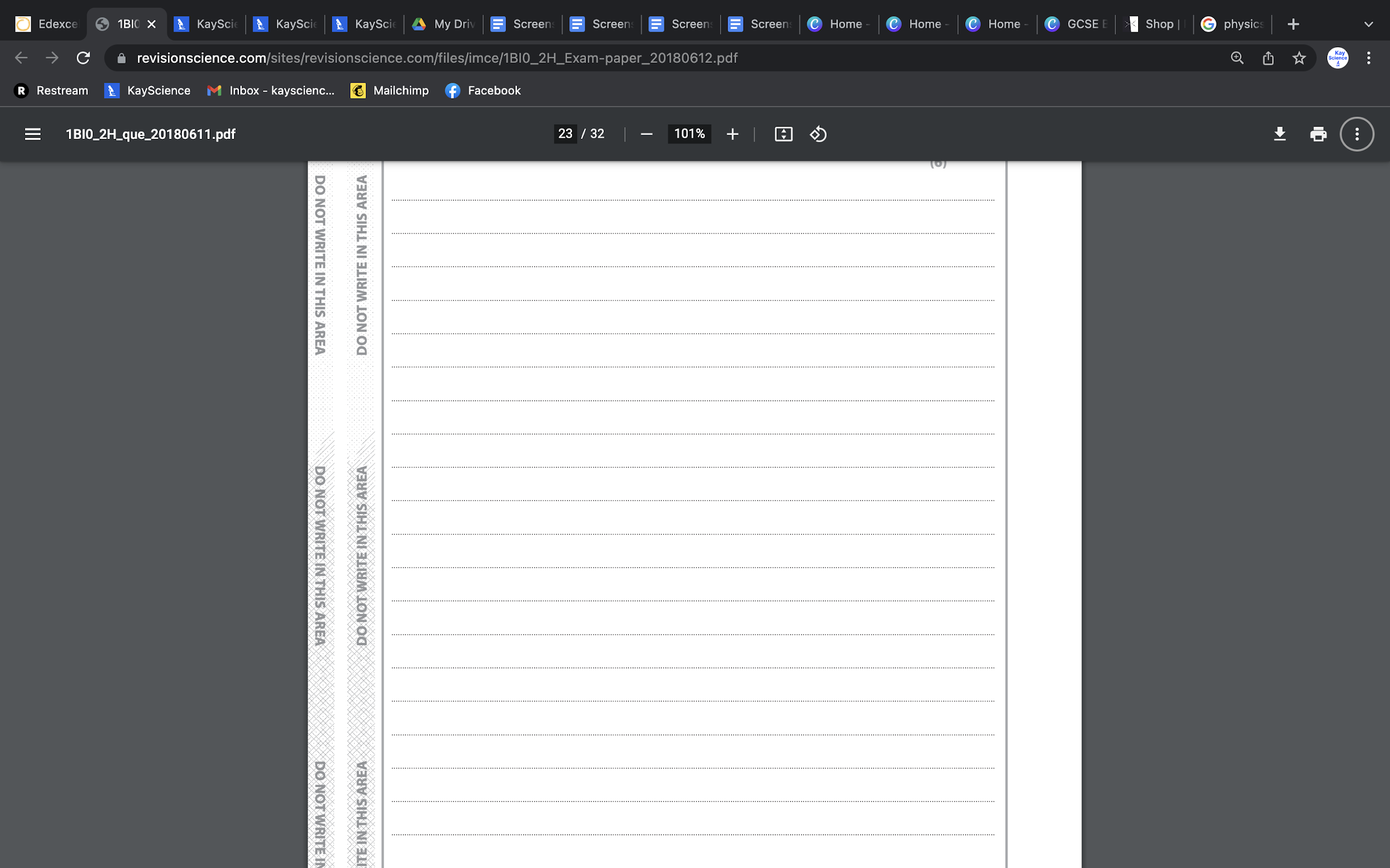 [1]
14. Describe what happens to copper sulfate solution when zinc is dipped into it.
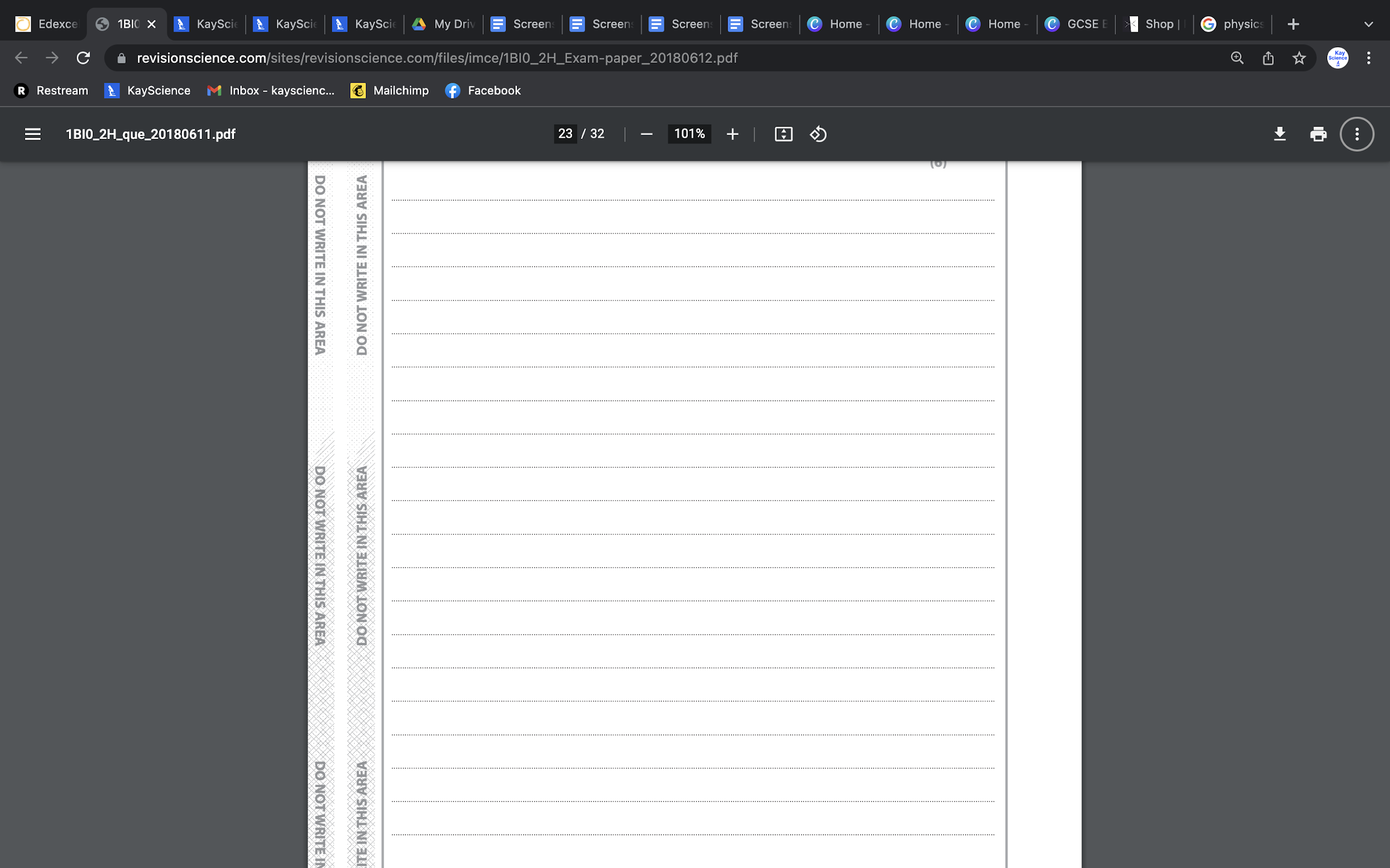 [2]
15. What is a native state metal?
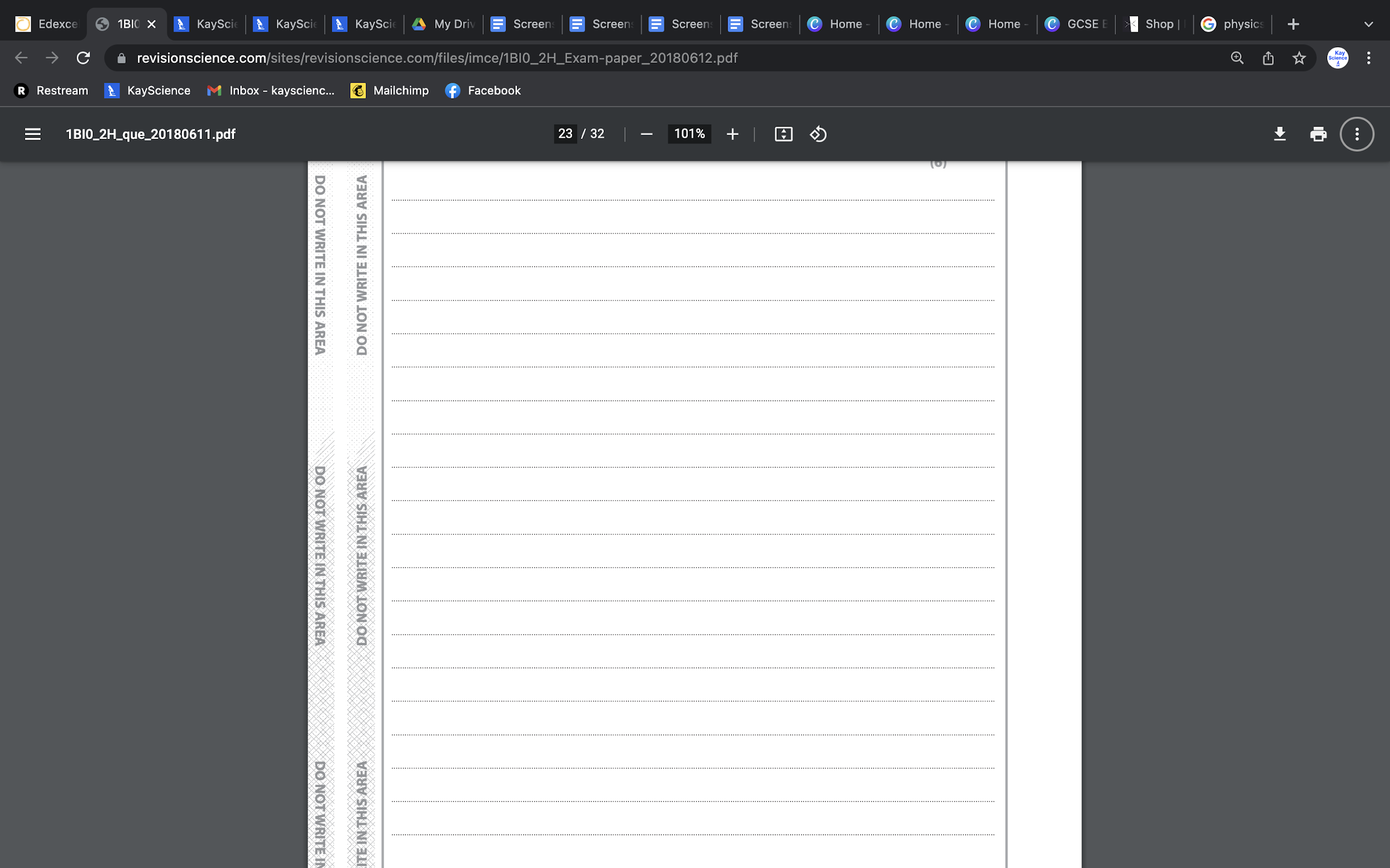 [1]
16. How is carbon used to extract the metal from its oxide?
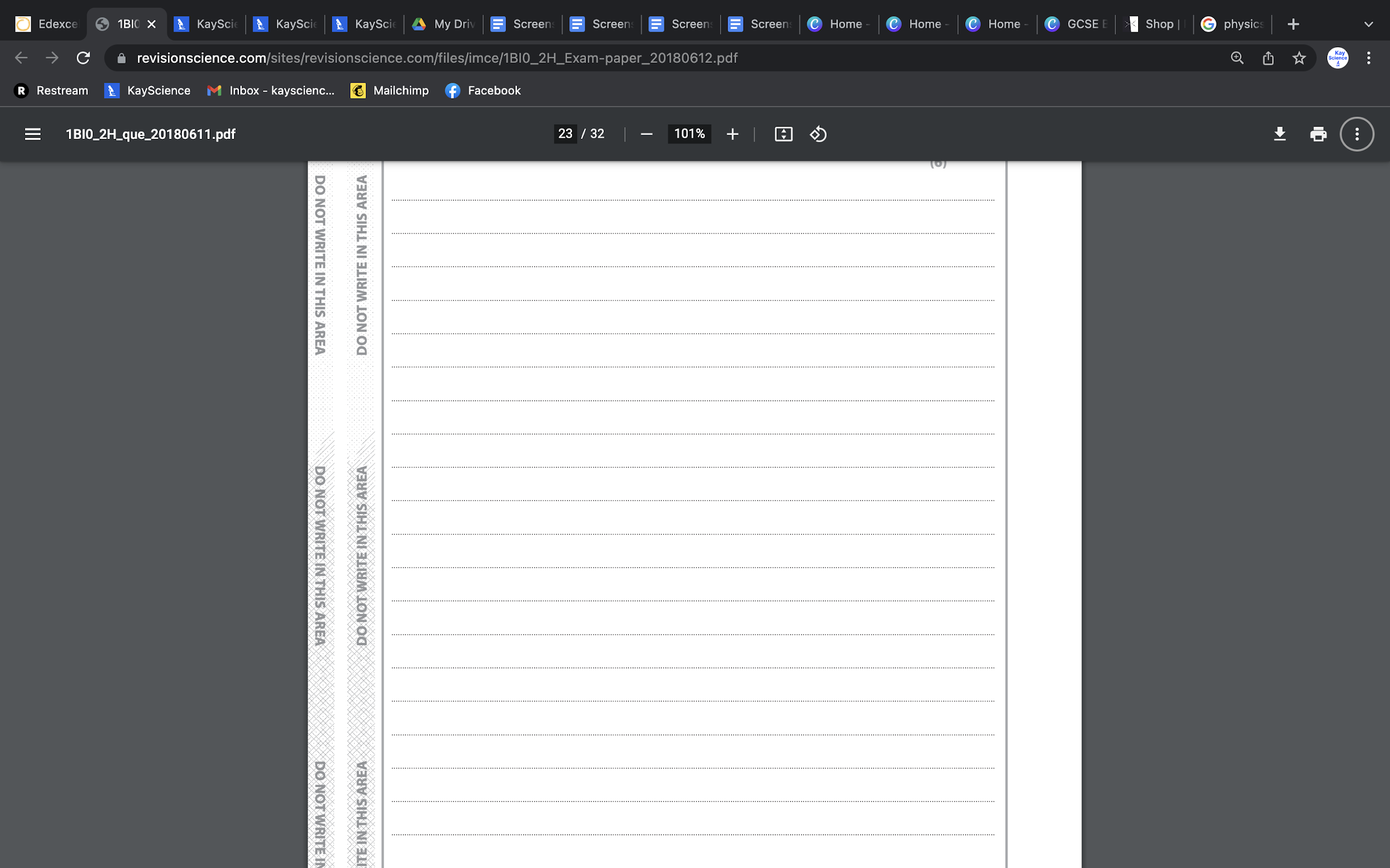 [1]
17. What is the word equation for when iron oxide is heated with carbon, producing iron and a waste gas?
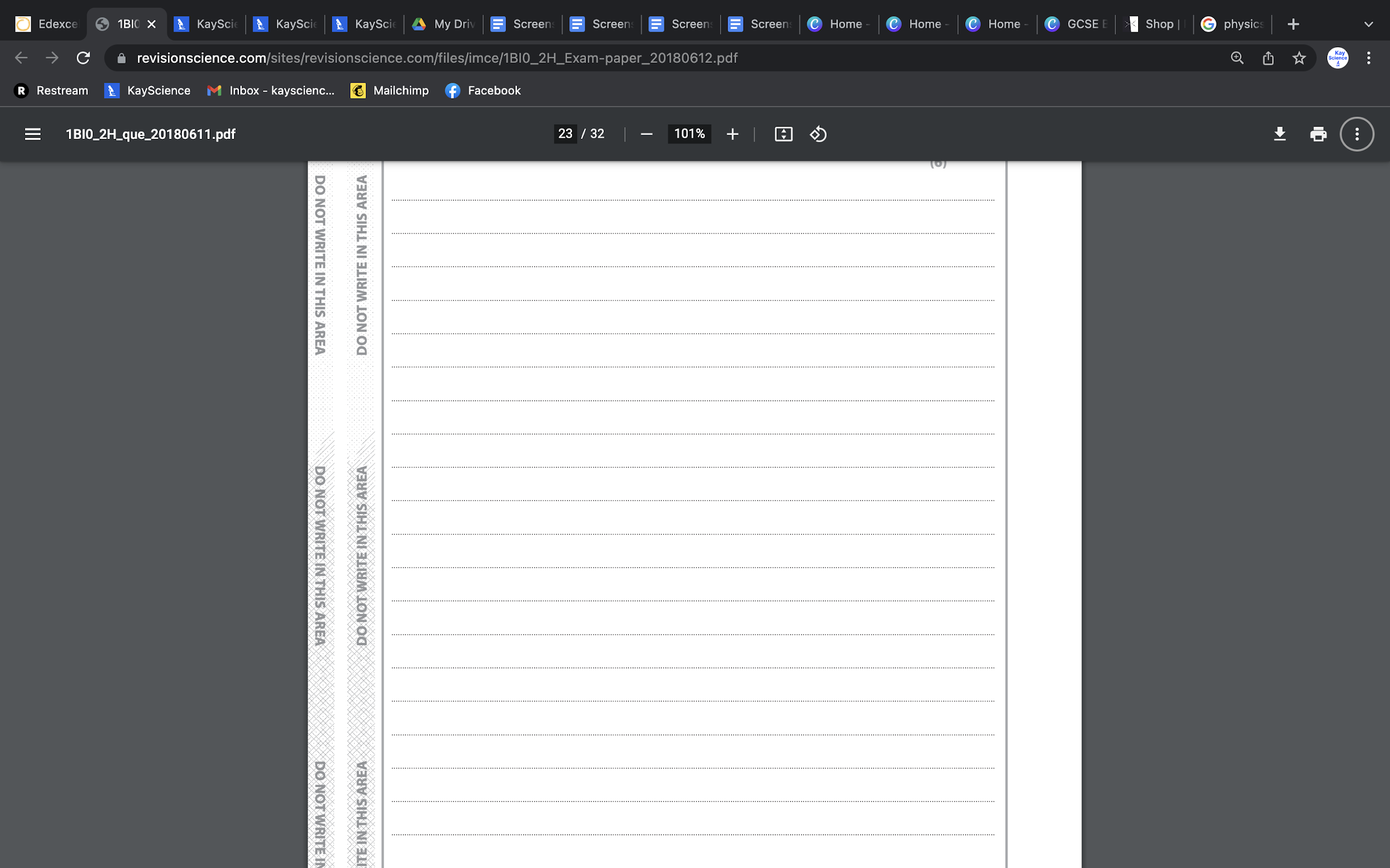 [1]
www.KayScience.com
23
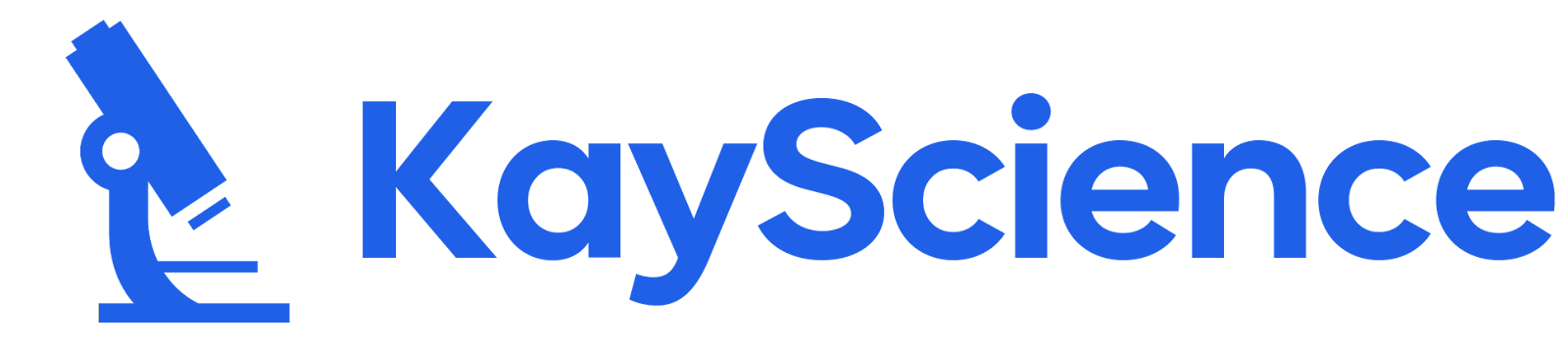 1. Outline a method to describe how the temperature changes when
ammonium nitrate is dissolved in water. The independent variable is different masses of ammonium nitrate are used.
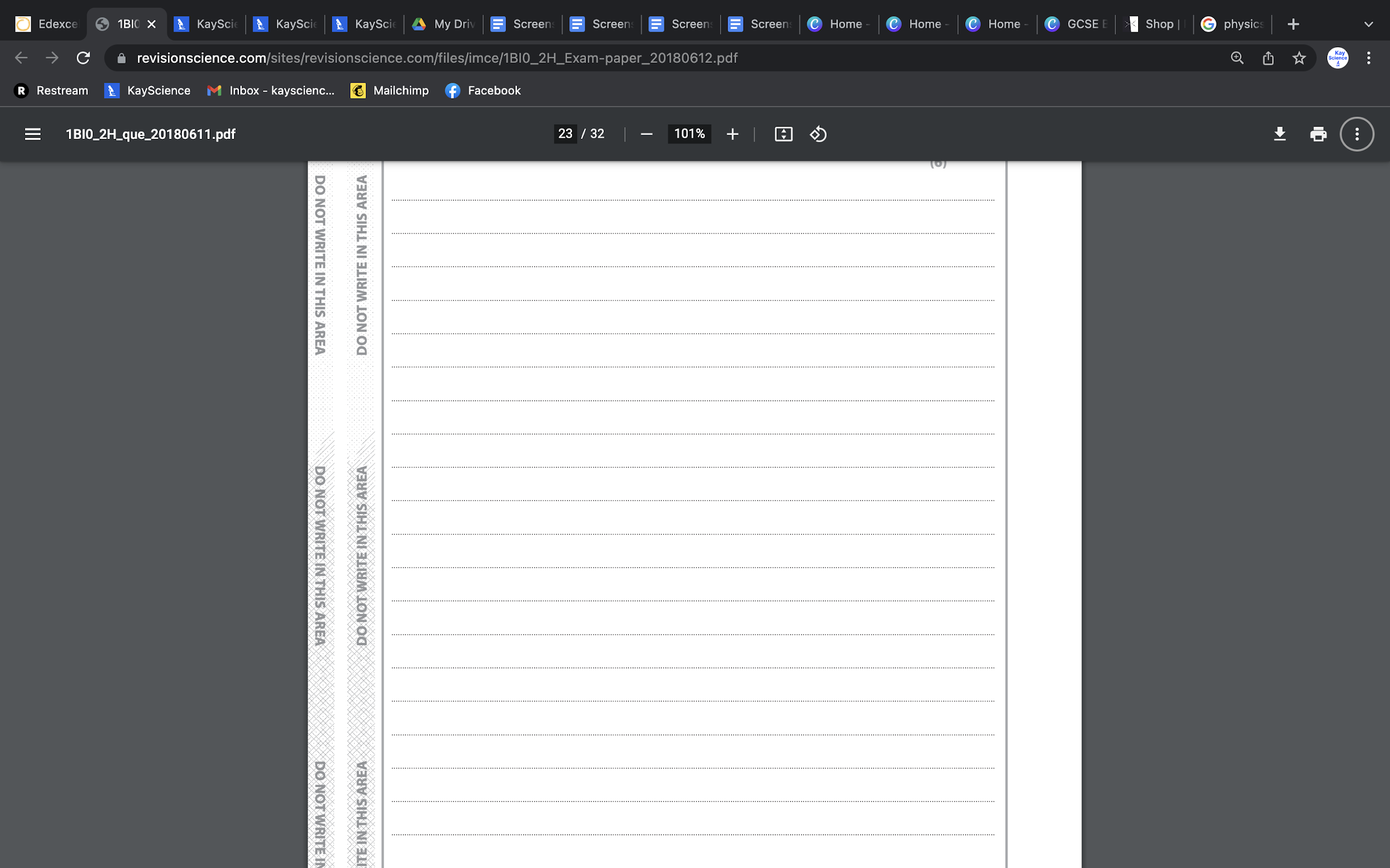 [6]
www.KayScience.com
24
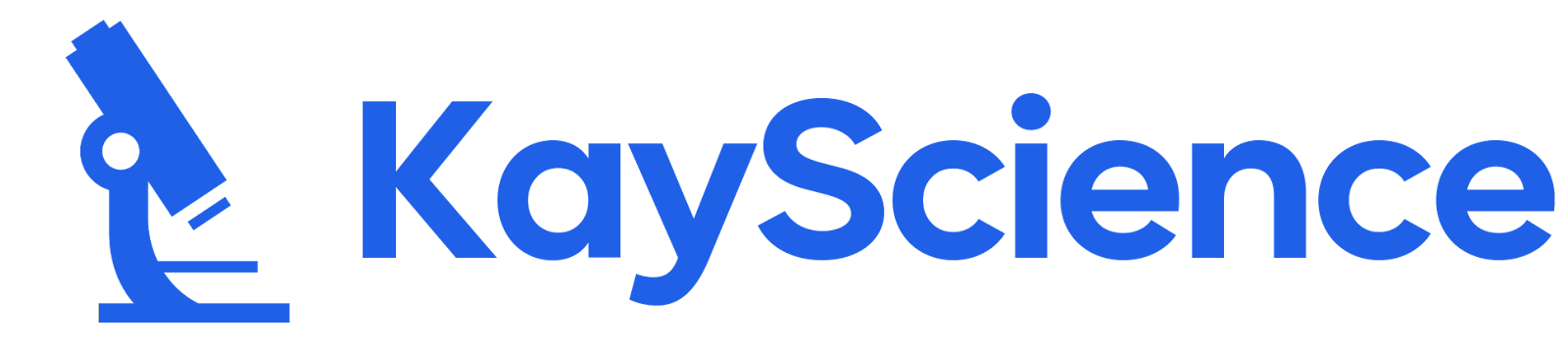 2. Draw a reaction profile for an exothermic reaction - state the relative energies of the reactants and products, as well as the activation energy and overall energy change
Energy
[2]
Progress of reaction
3. Draw a reaction profile for an endothermic reaction - state the relative energies of the reactants and products, as well as the activation energy.
Energy
[2]
Progress of reaction
www.KayScience.com
25
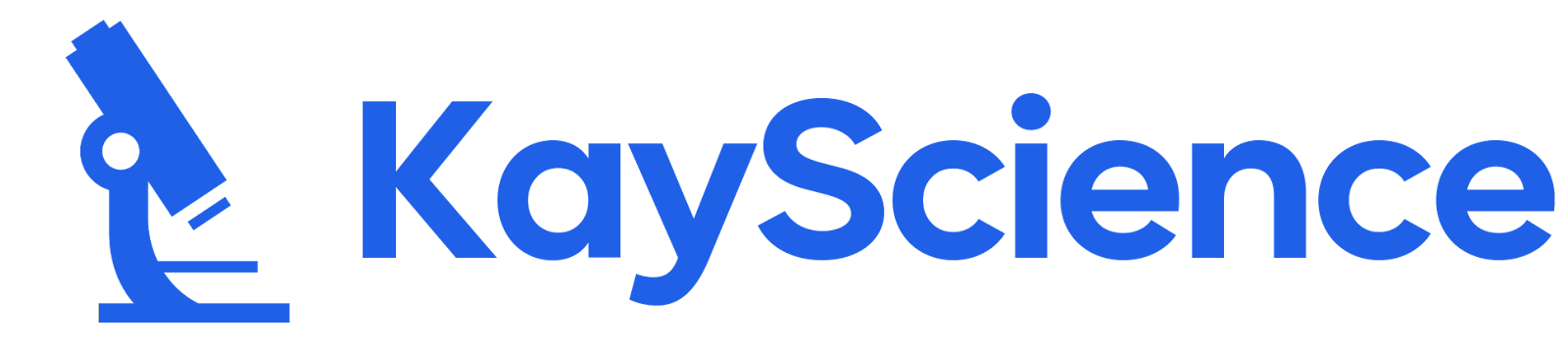 4. (H) Calculate the energy change when hydrogen reacts with chlorine to form hydrogen chloride (H₂ + Cl₂ → 2HCl: H-H 436kJ/mol, Cl-Cl 243kJ/mol & H-Cl 432 kJ/mol)
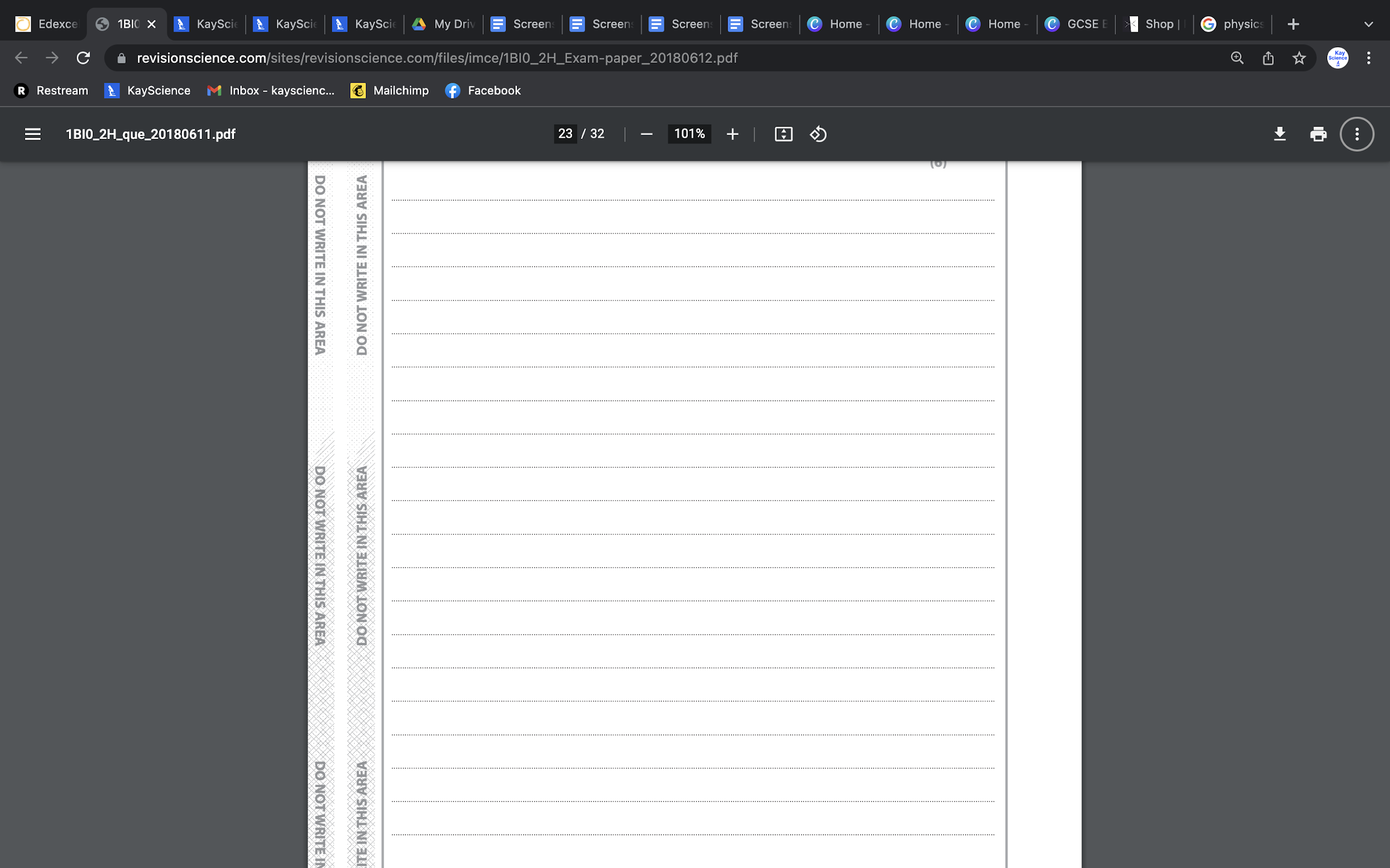 Overall energy change =
[3]
kJ/mol
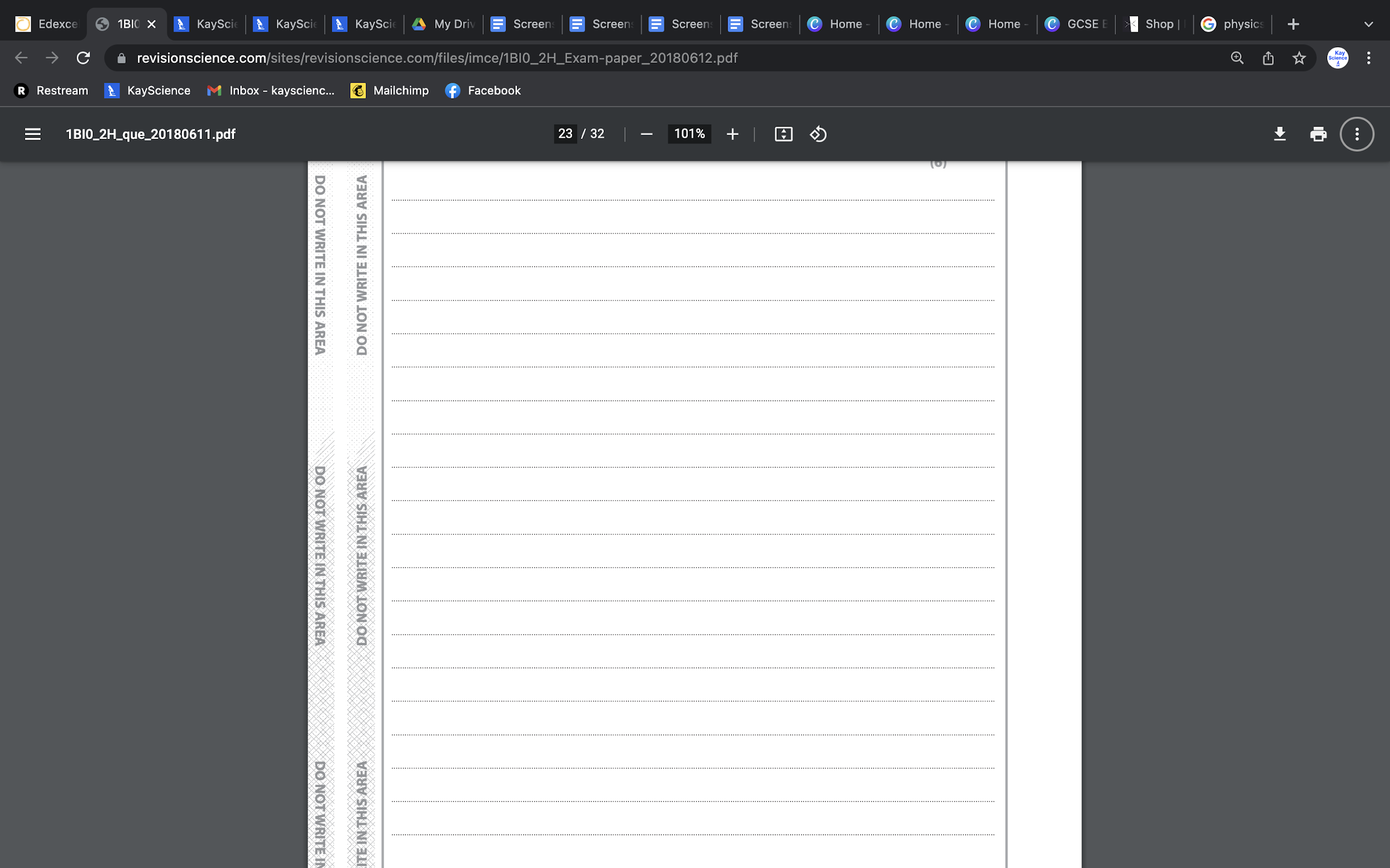 5. (H) Calculate the energy change when hydrogen reacts with oxygen to form water (2H₂ + O₂ → 2H₂O: H-H 436kJ/mol, O=O 498kJ/mol & H-O 464 kJ/mol)
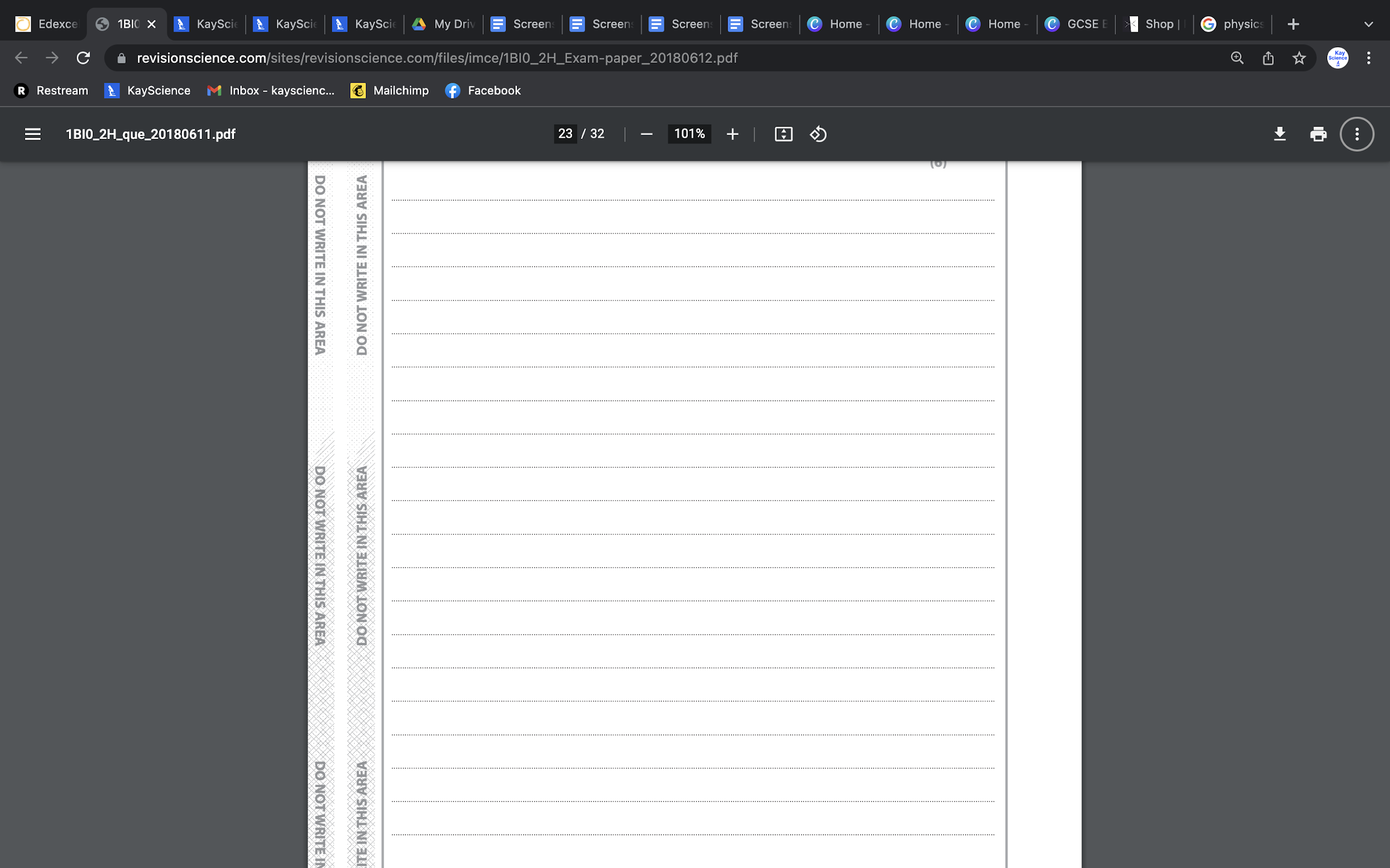 Overall energy change =
[3]
kJ/mol
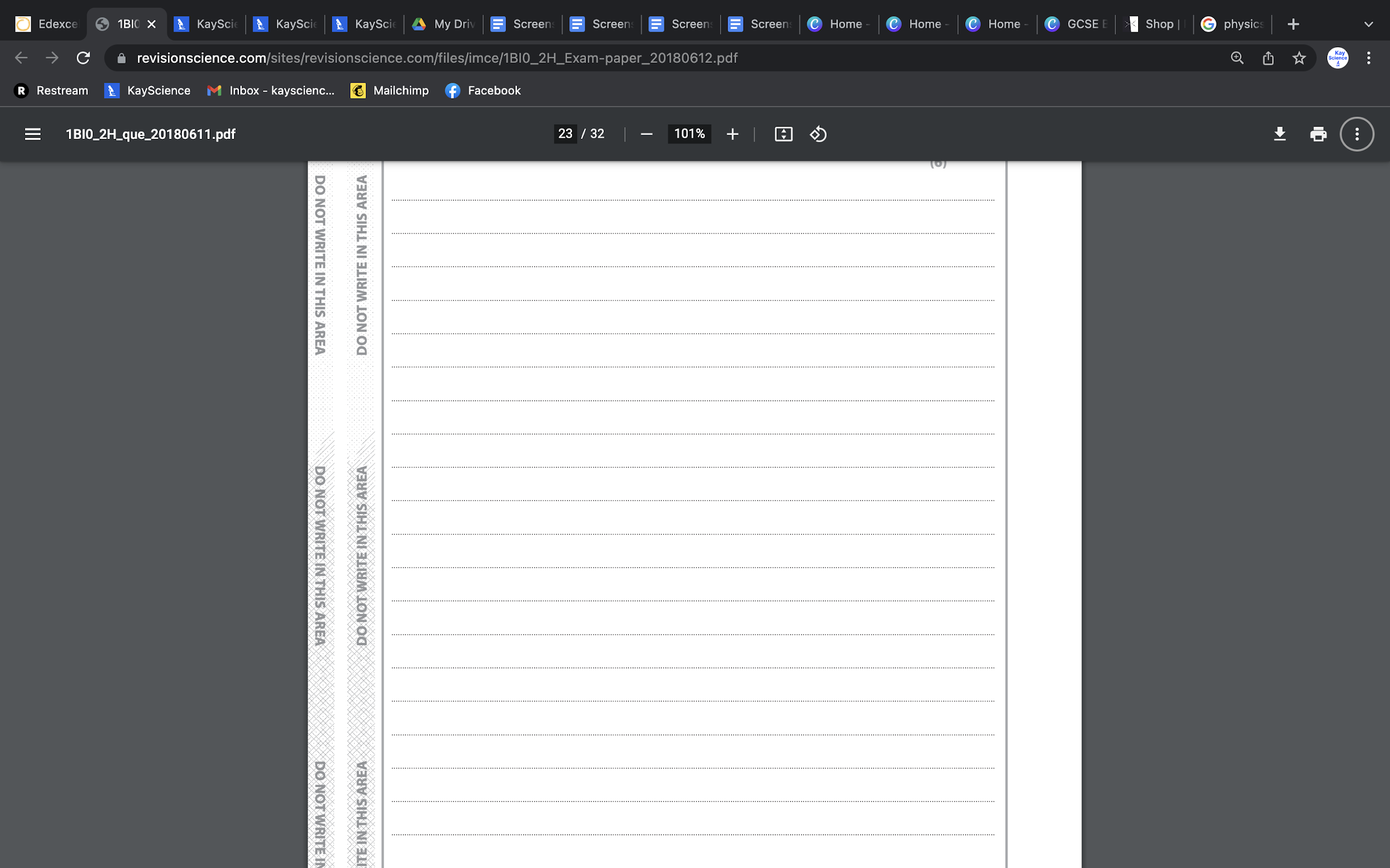 6. (H) Calculate the energy change when hydrogen reacts with nitrogen to form ammonia (N₂ + 3H₂→ 2NH₃: N≡N 945kJ/mol, H-H 436kJ/mol & N-H 391 kJ/mol)
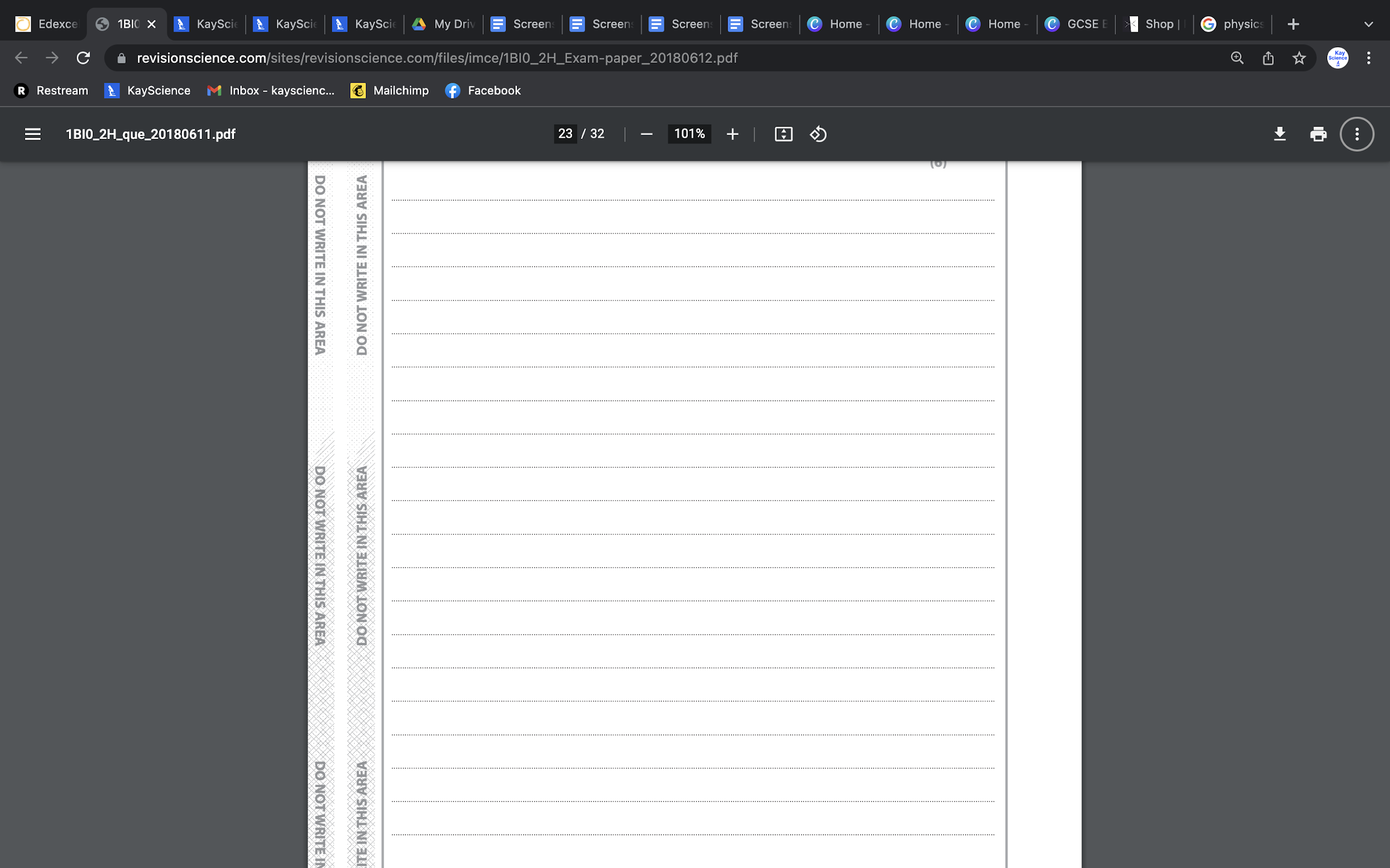 Overall energy change =
[3]
kJ/mol
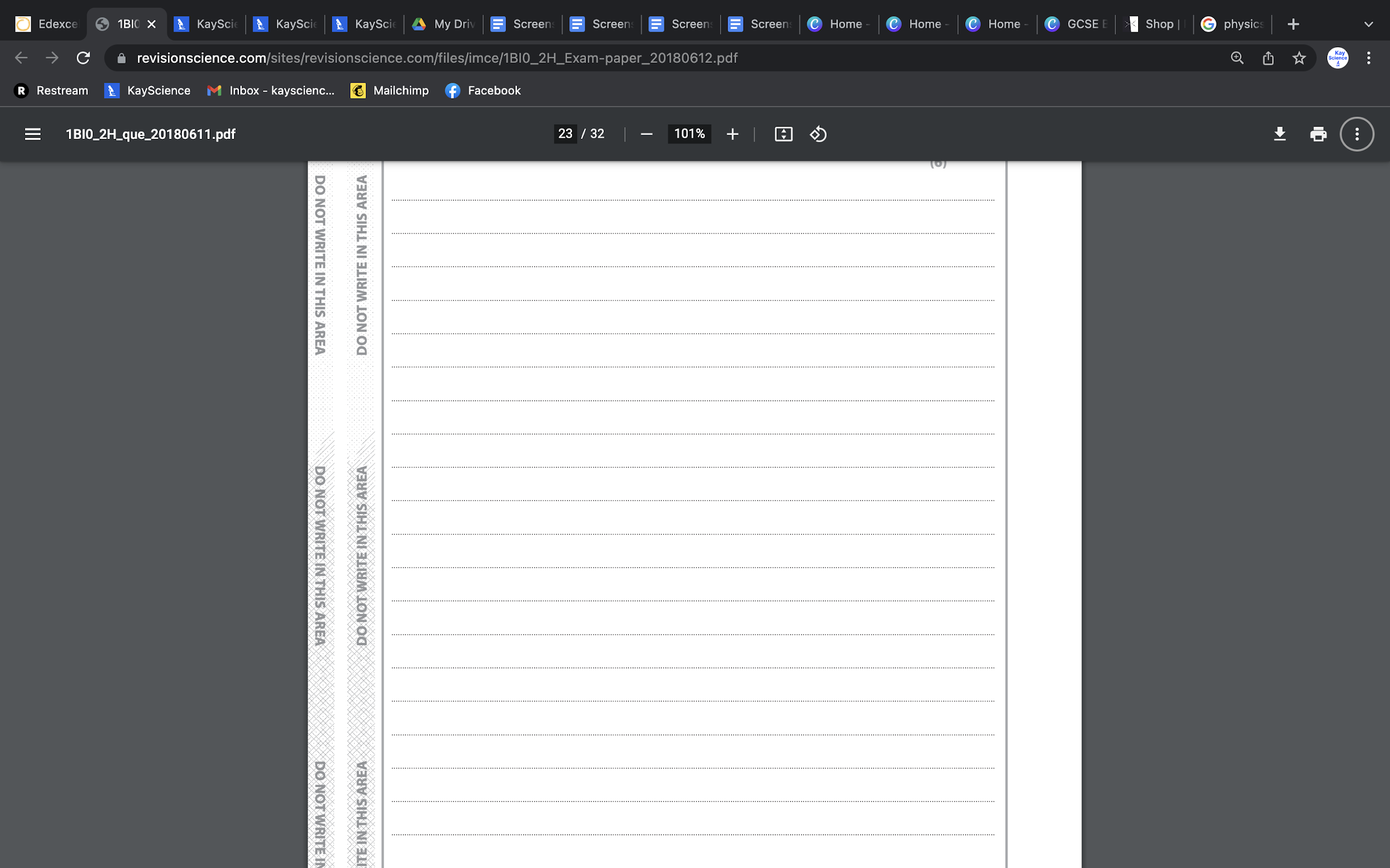 www.KayScience.com
26
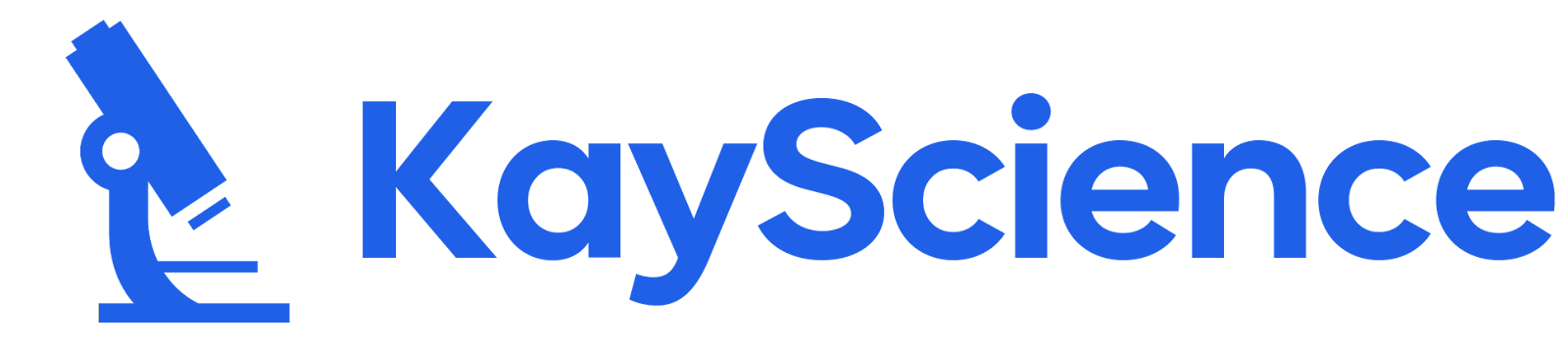 7. What makes a reaction exothermic in terms of bond breaking and bond forming?
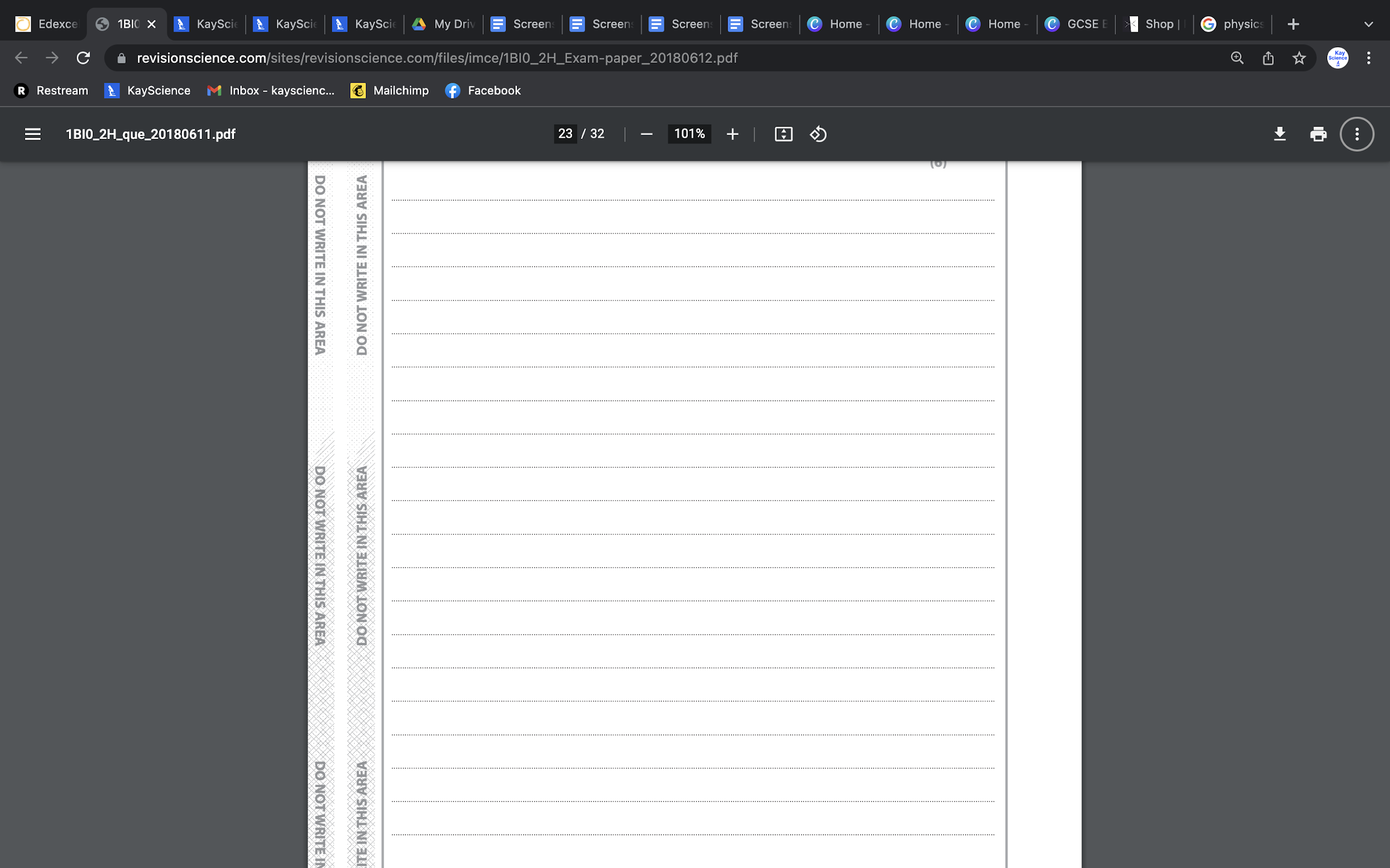 [3]
8. What makes a reaction endothermic in terms of bond breaking and bond forming?
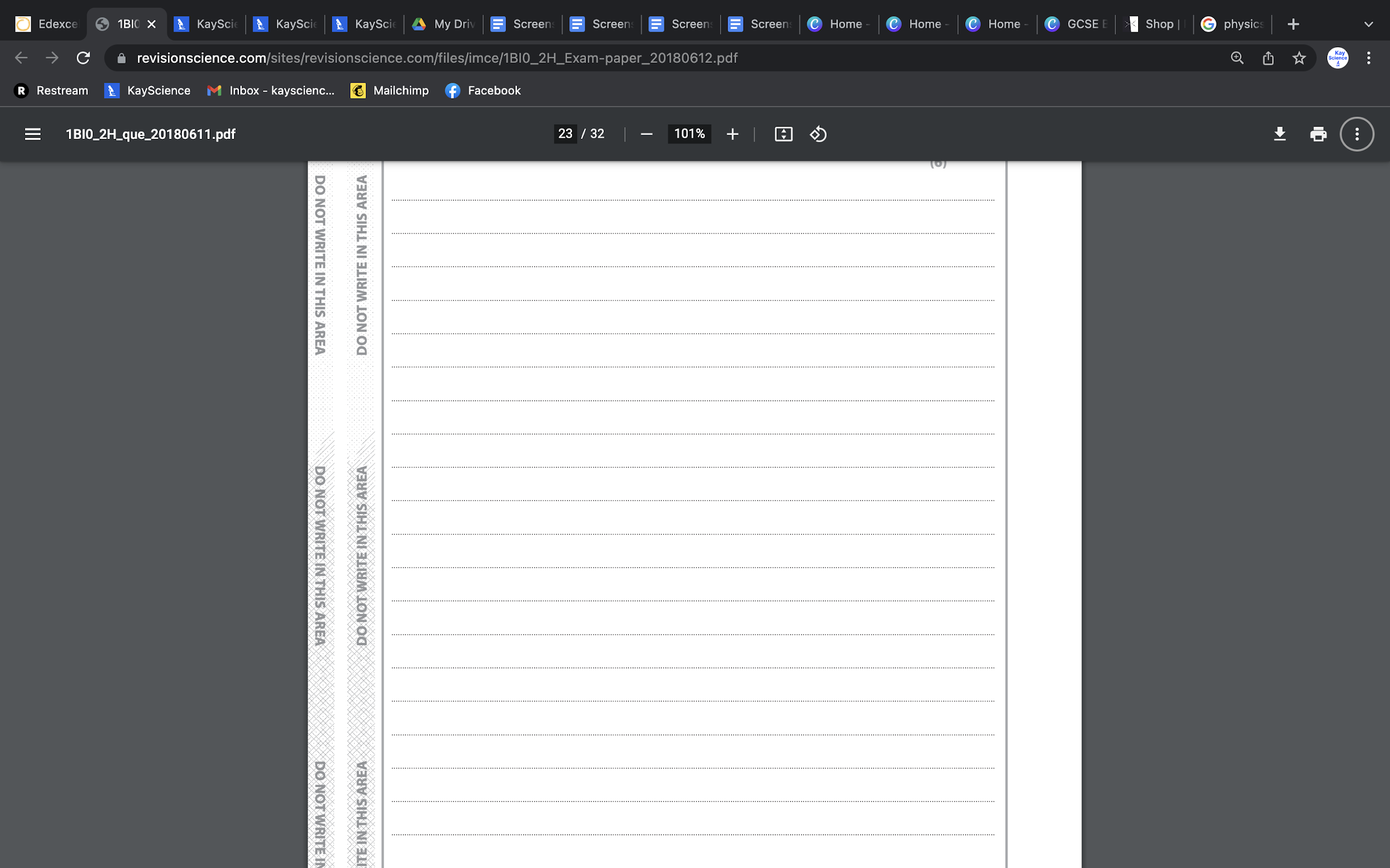 [3]
9. How would you measure the change in temperature to see if any reaction is exothermic or endothermic?
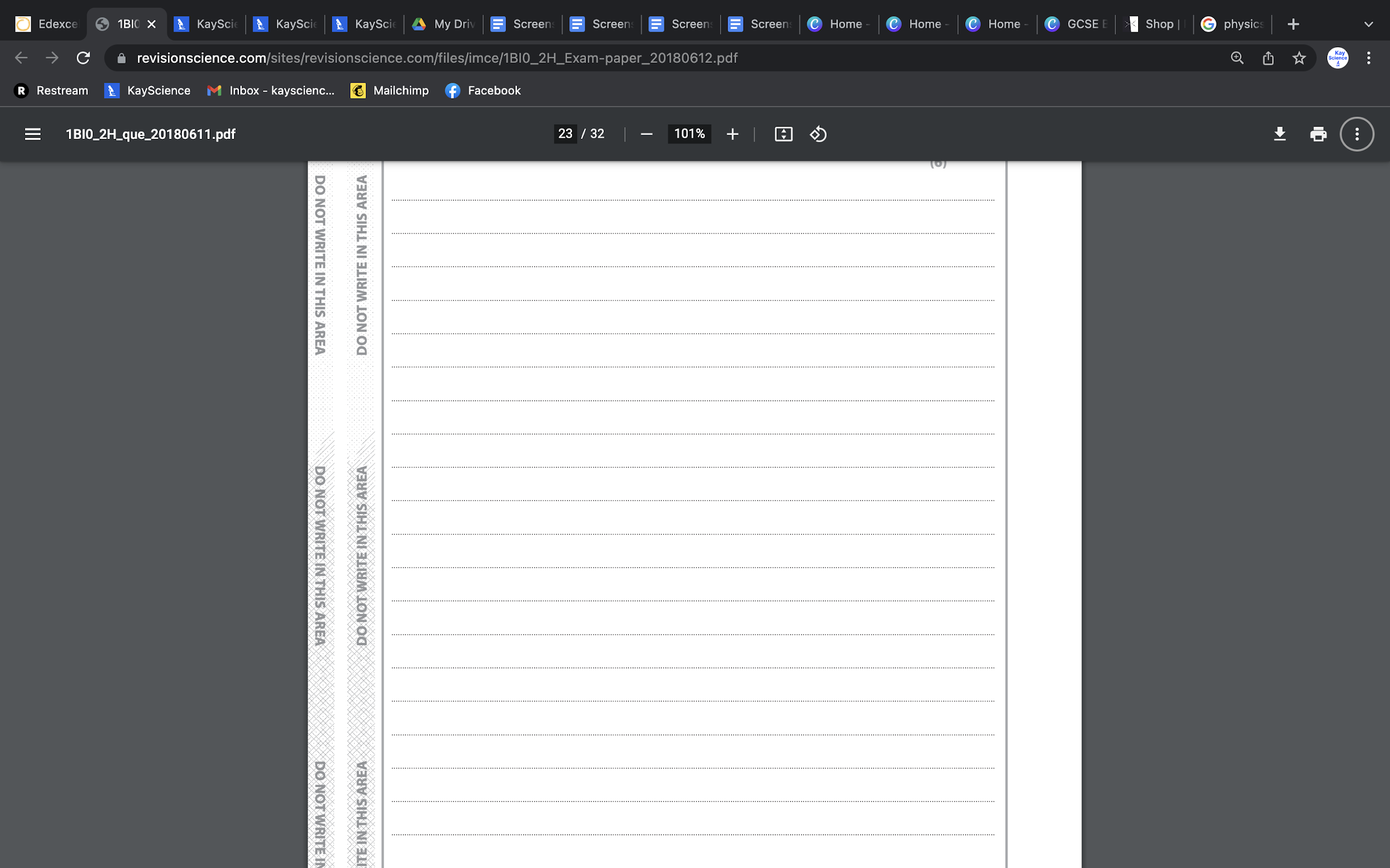 [3]
www.KayScience.com
27
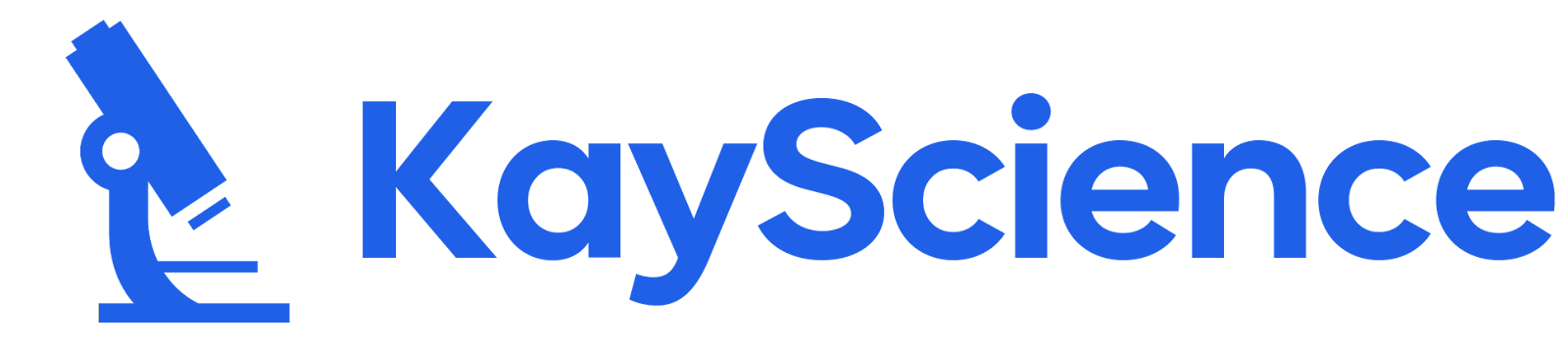 10. When investigating temperature changes using the poly(styrene) cup experiment, how does the beaker decrease the rate of heat transfer?
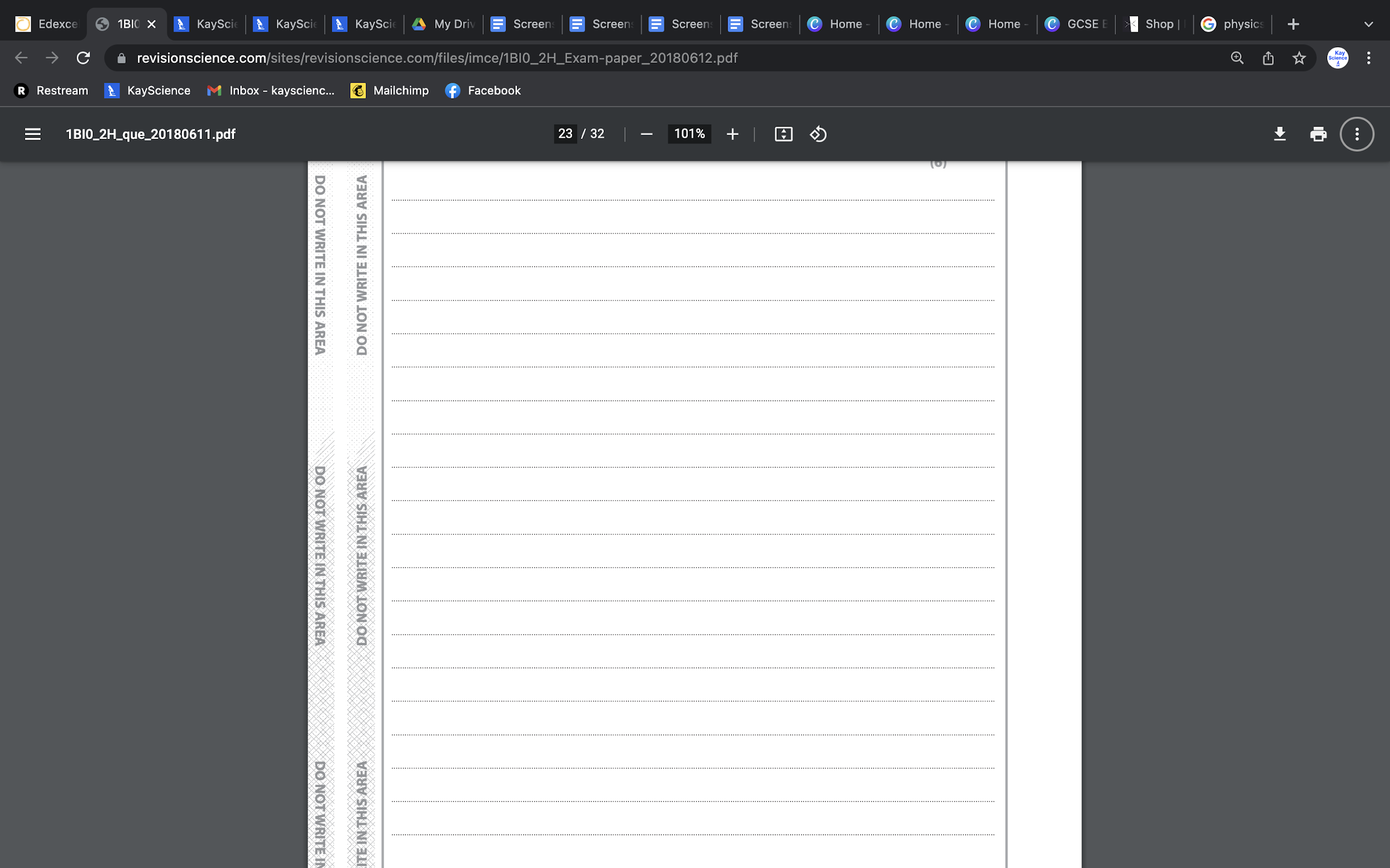 [3]
www.KayScience.com
28
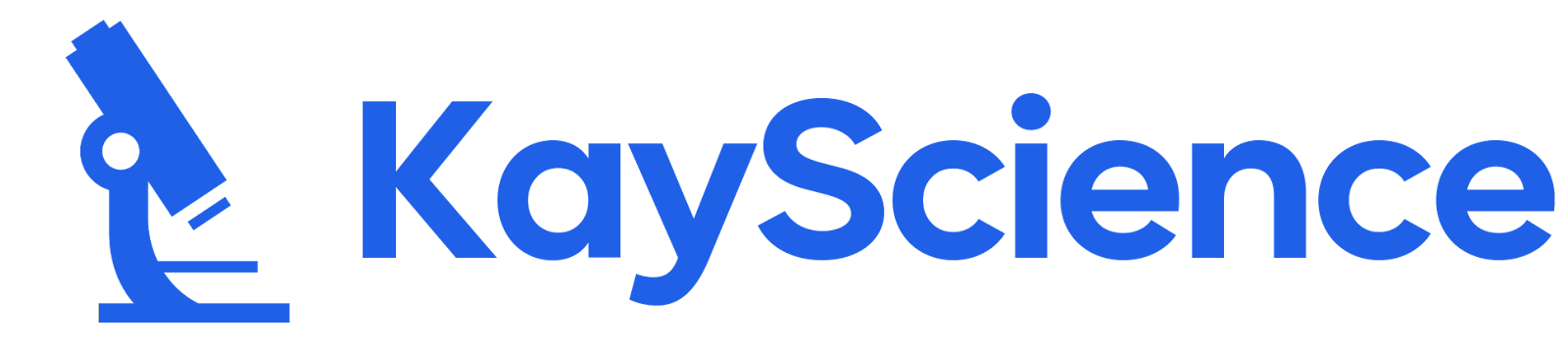 11. Describe how a sodium ethanoate hand warmer works.
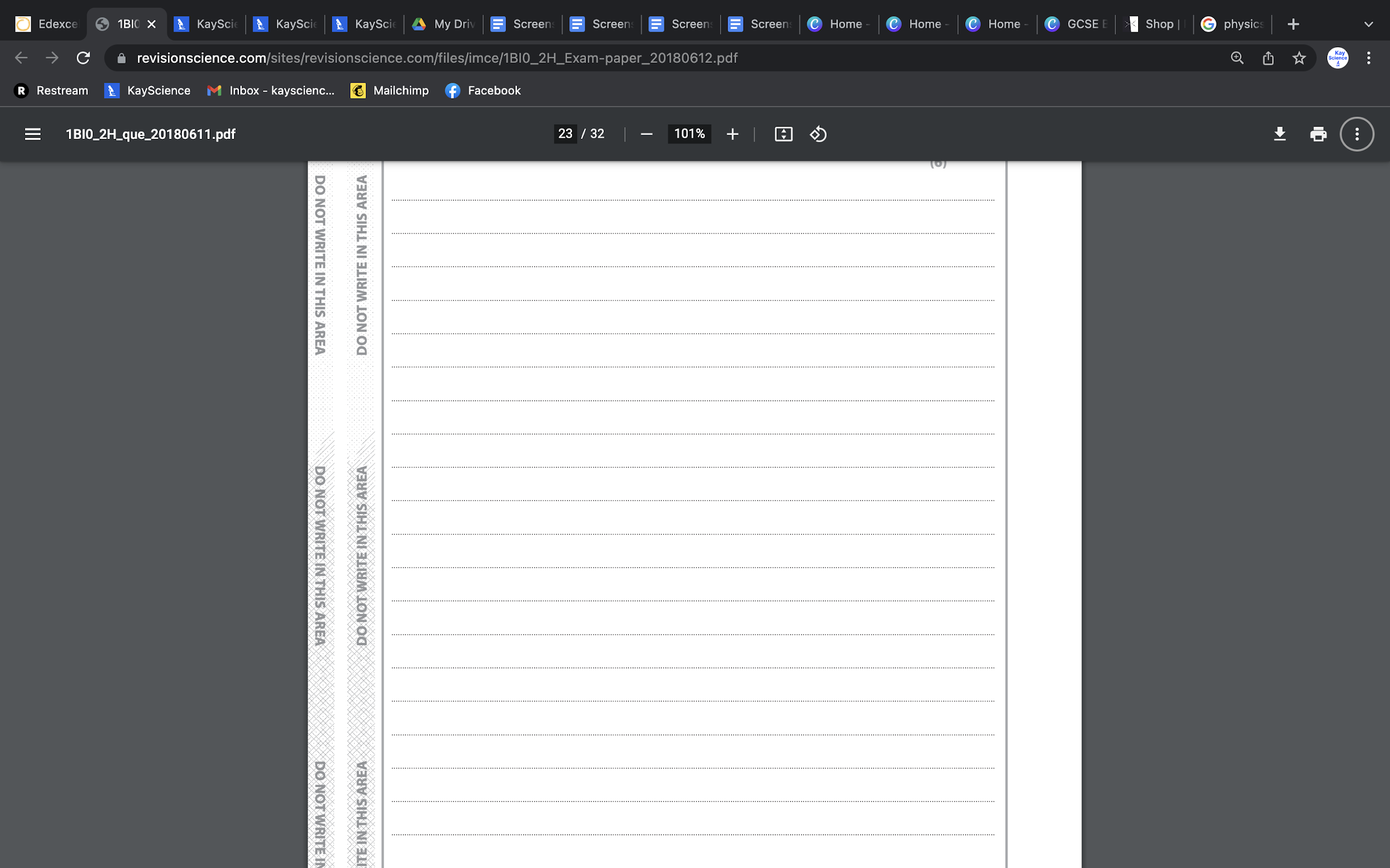 [3]
12. Describe how self-heating cans are used.
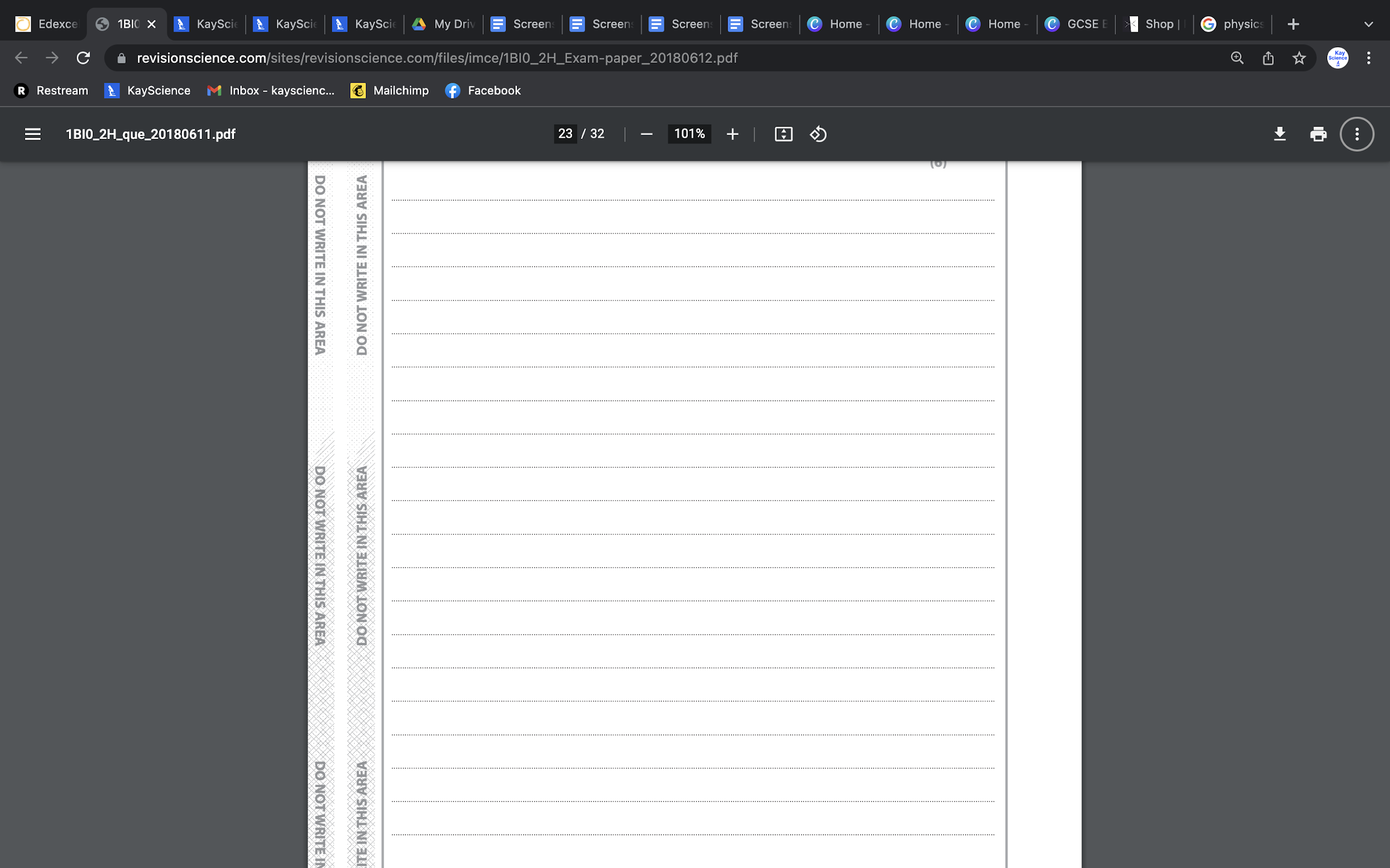 [3]
13. Describe how chemical cold packs work.
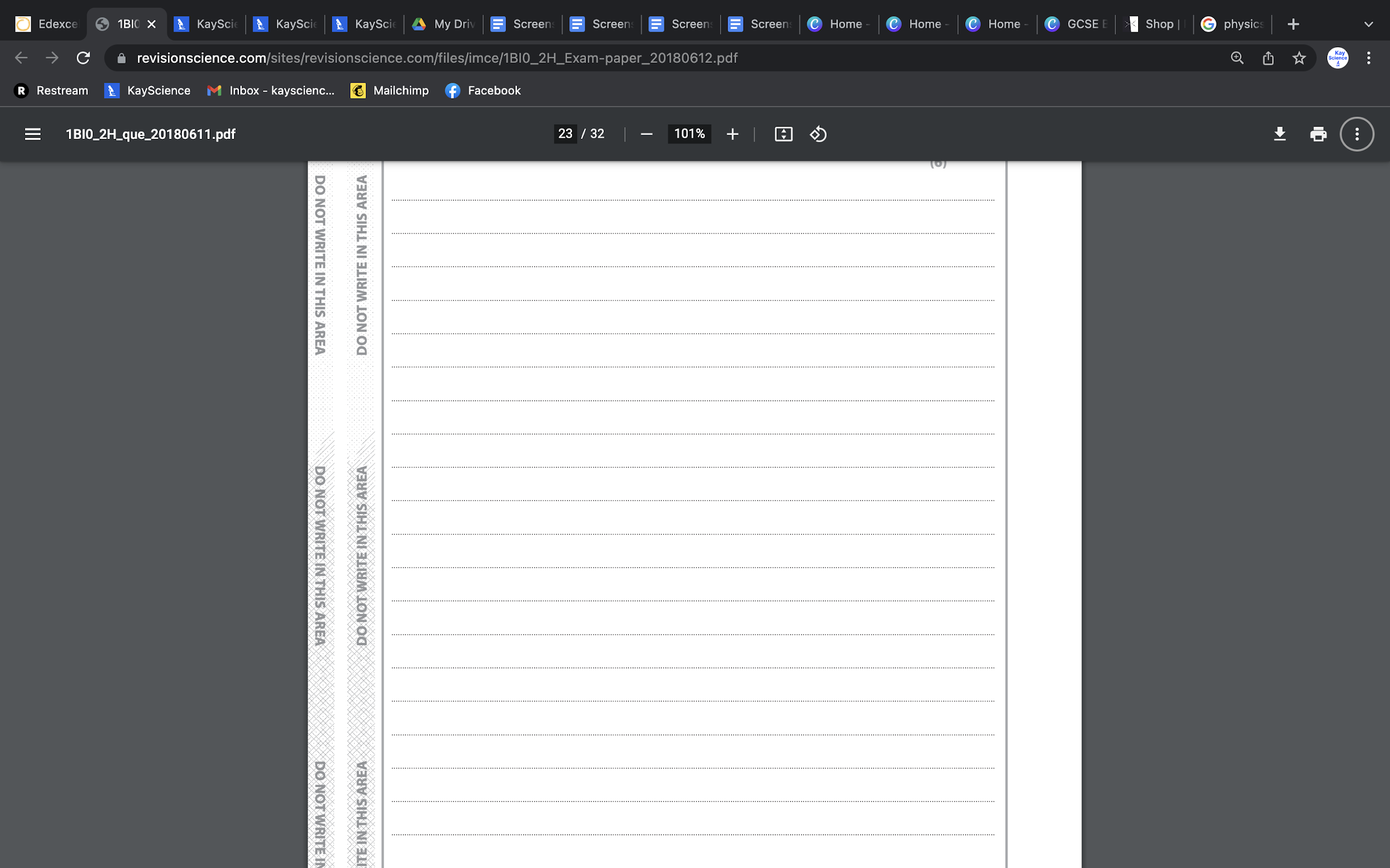 [3]
www.KayScience.com
29
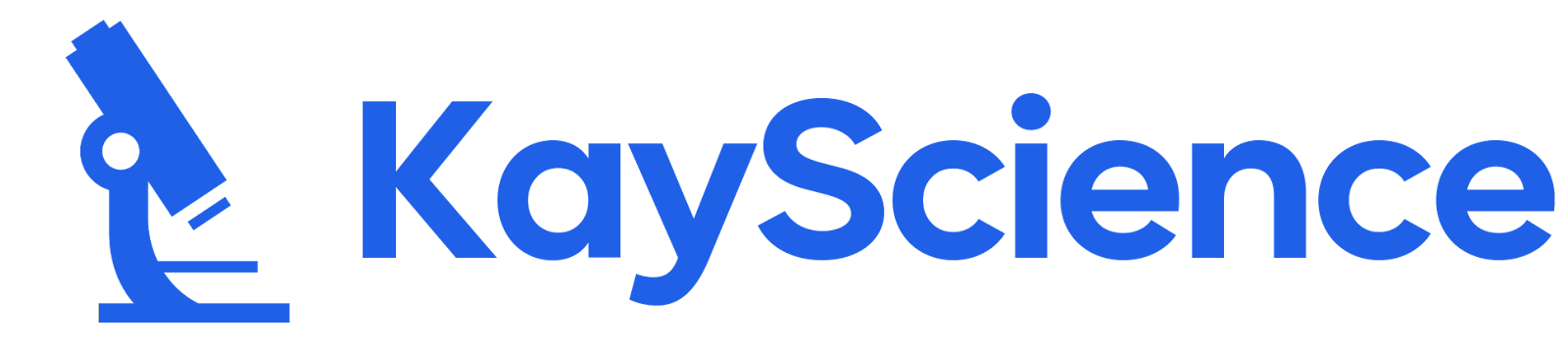 www.KayScience.com
1
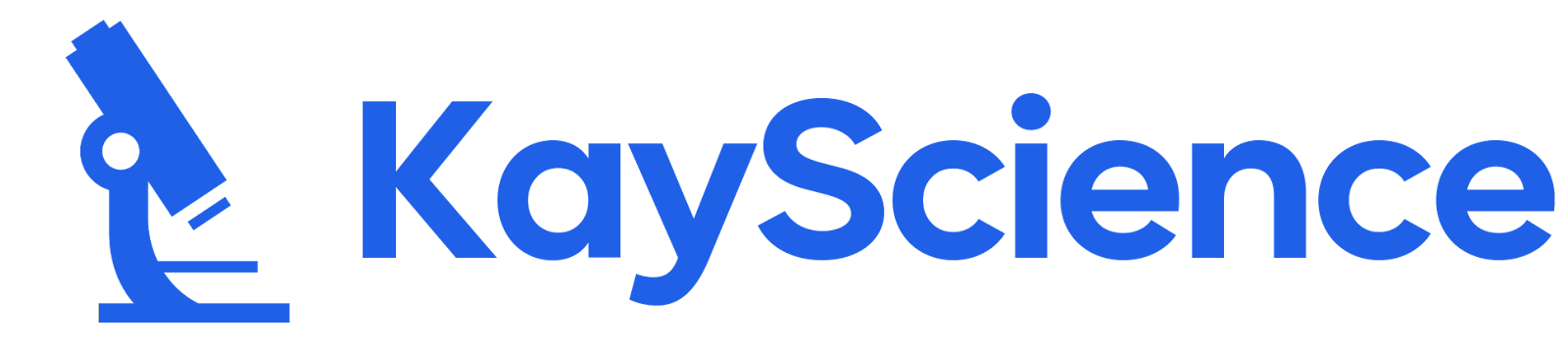 11. Answers – 1 mark per correct answer
[21]
12. Answers – 1 mark per correct answer
[21]
www.KayScience.com
2
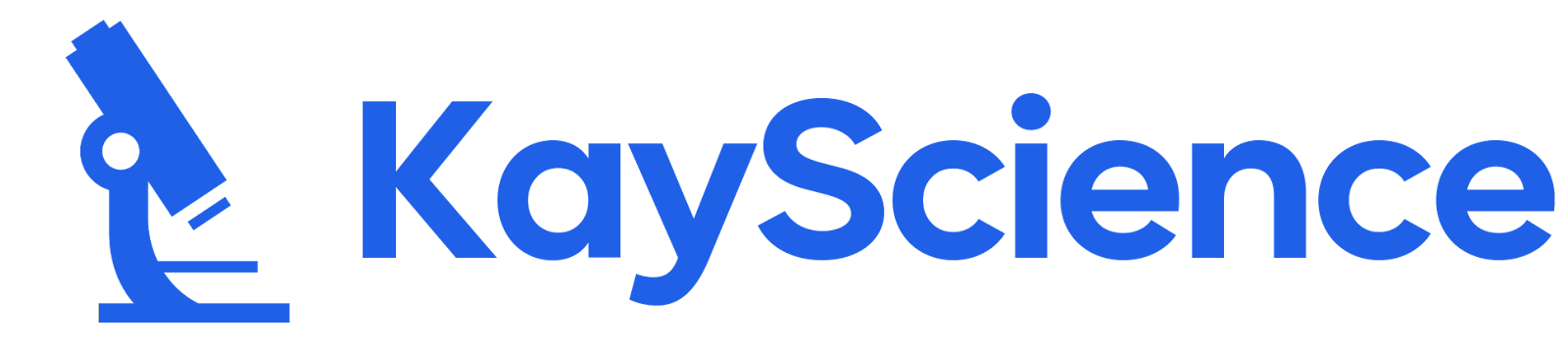 www.KayScience.com
3
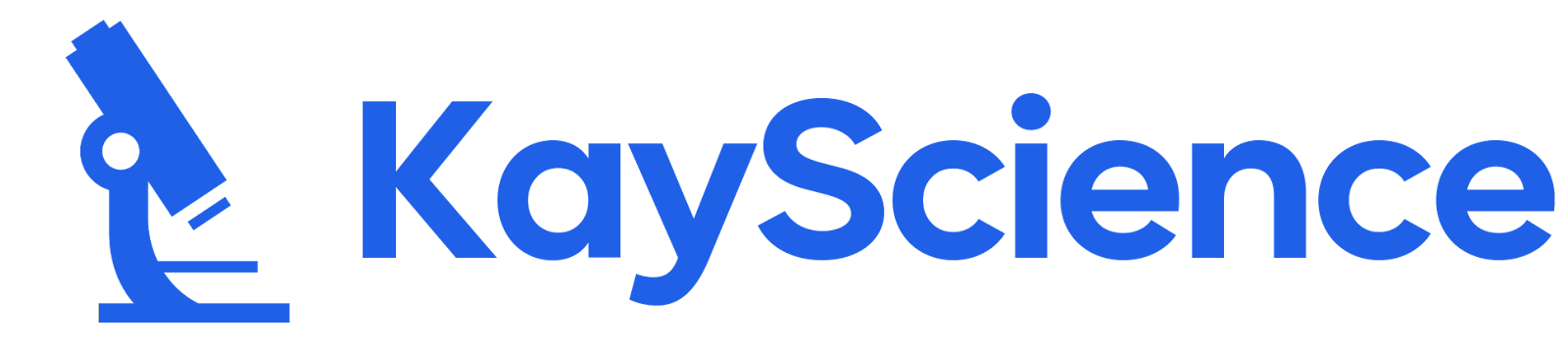 9. Answers - 2 marks per question
x
x
x
H
H
Cl
Cl
x
x
x
x
x
x
x
x
H
Cl
O
x
x
x
x
H
H
x
x
H
x
x
x
H
N
H
x
x
C
H
H
x
x
x
x
H
H
x
x
O
O
x
C
O
O
x
x
x
www.KayScience.com
4
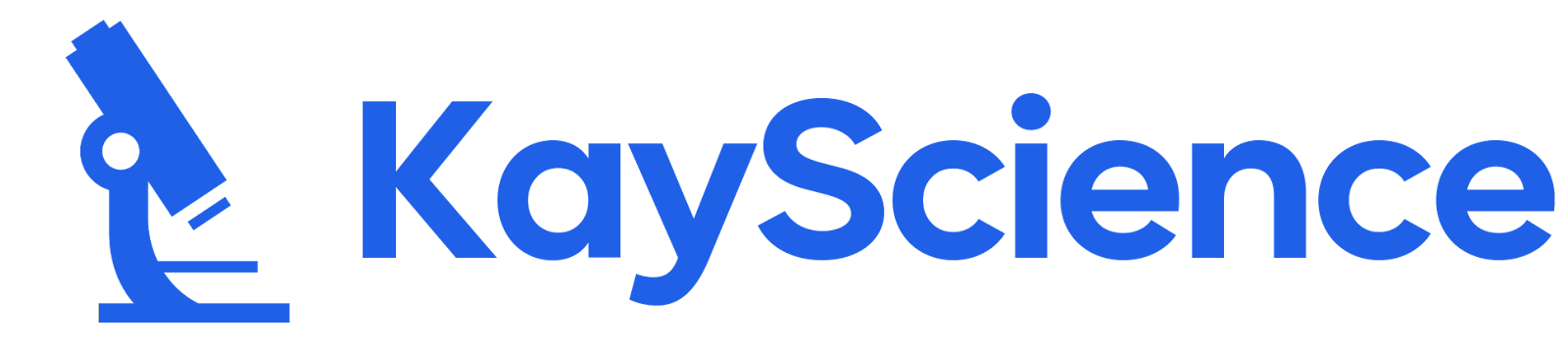 www.KayScience.com
5
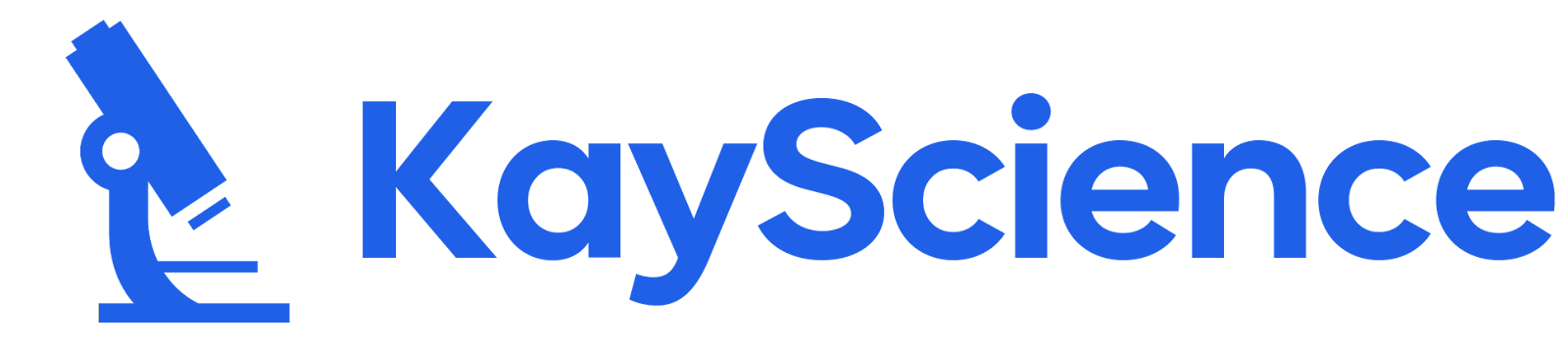 www.KayScience.com
6
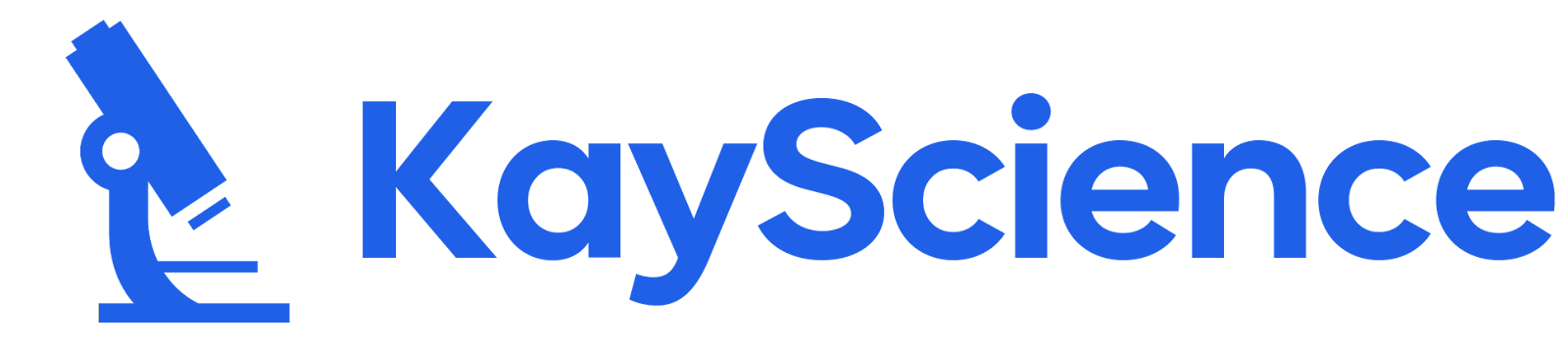 9. Answers
a) Sodium chloride solution:
hydrogen gas
Negative electrode =
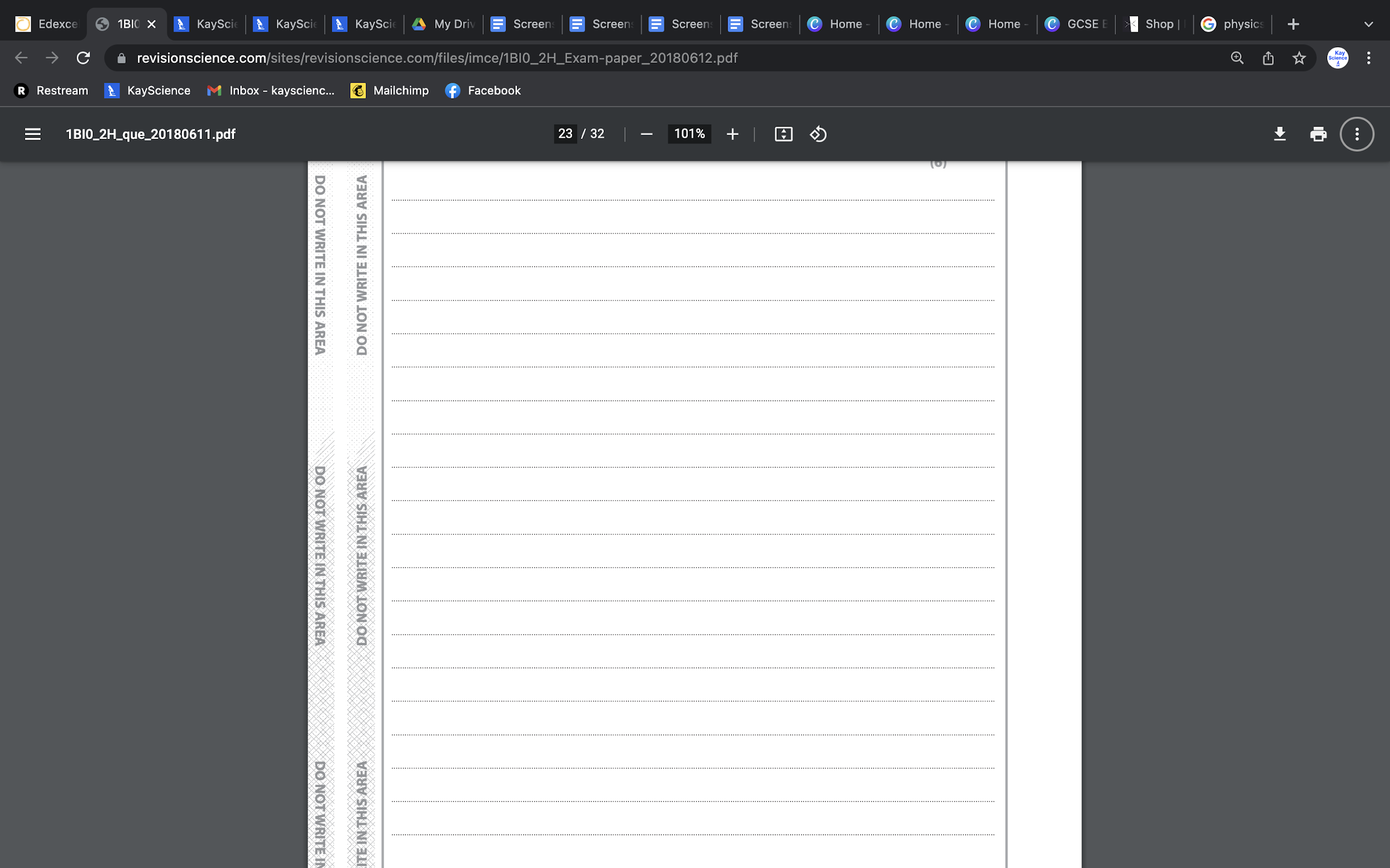 chlorine gas
Positive electrode =
[2]
b) Sodium sulfate solution:
hydrogen gas
Negative electrode =
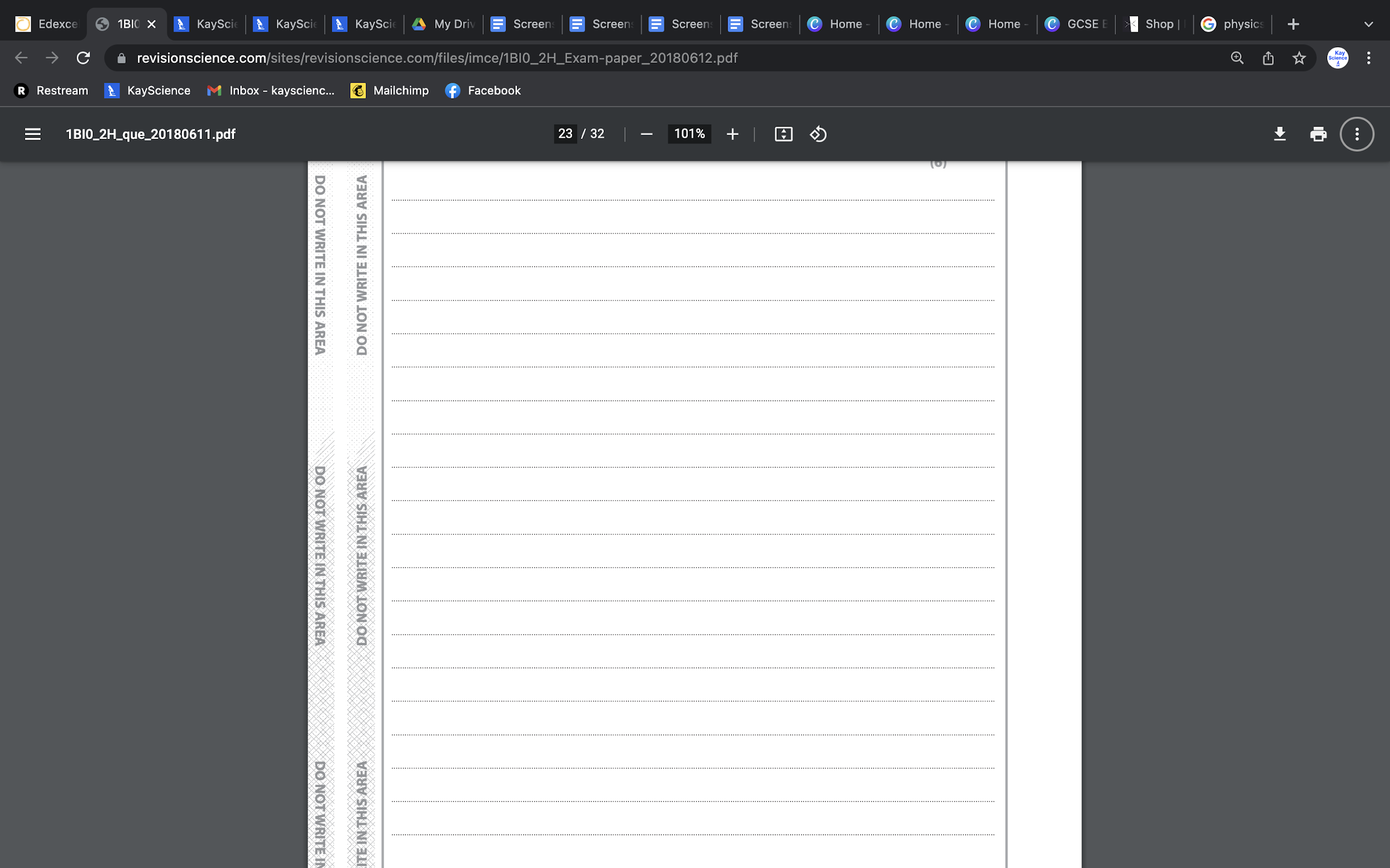 water and oxygen
Positive electrode =
[2]
c) Copper sulfate solution:
copper
Negative electrode =
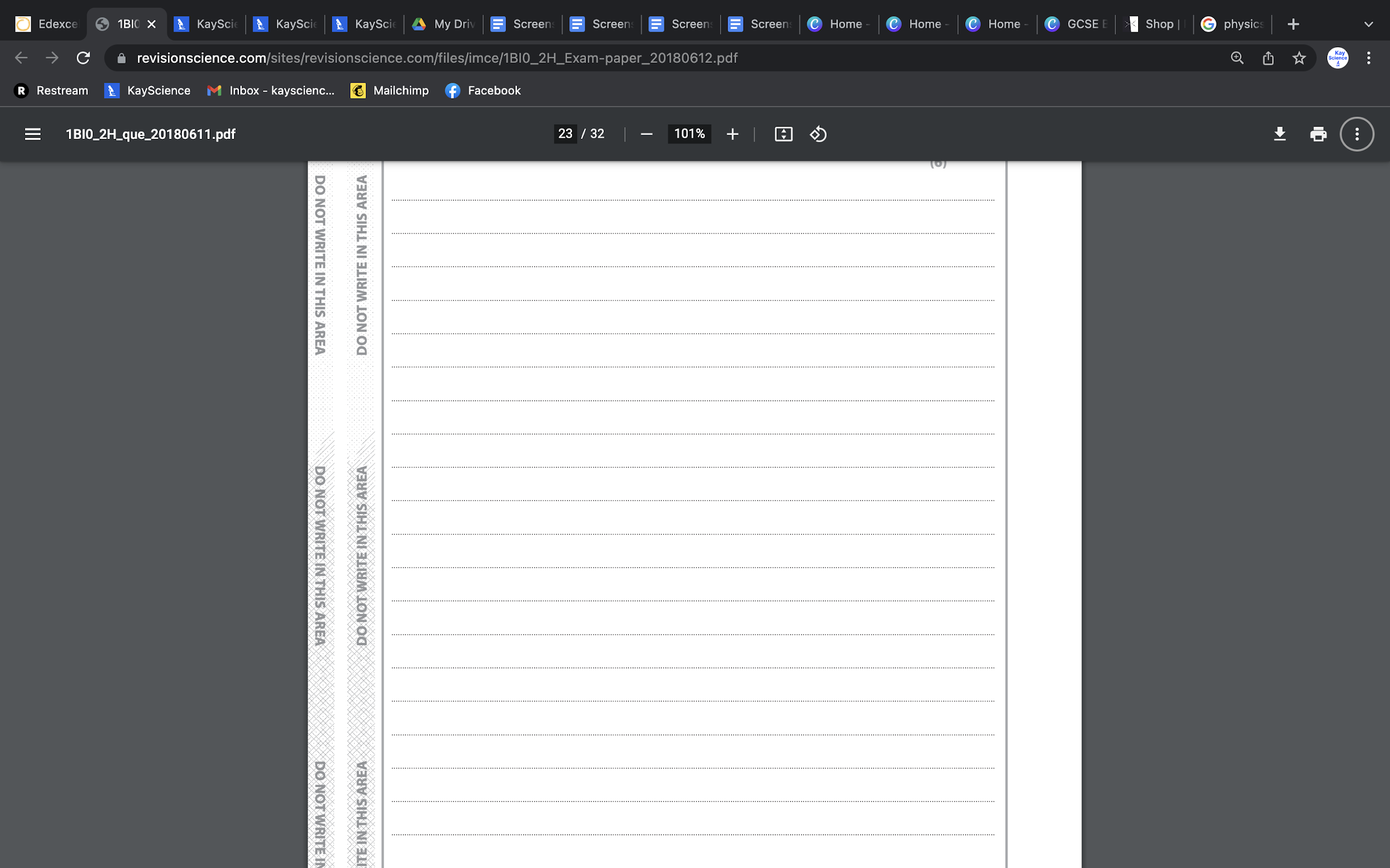 water and oxygen
Positive electrode =
[2]
d) Molten aluminium oxide:
aluminium
Negative electrode =
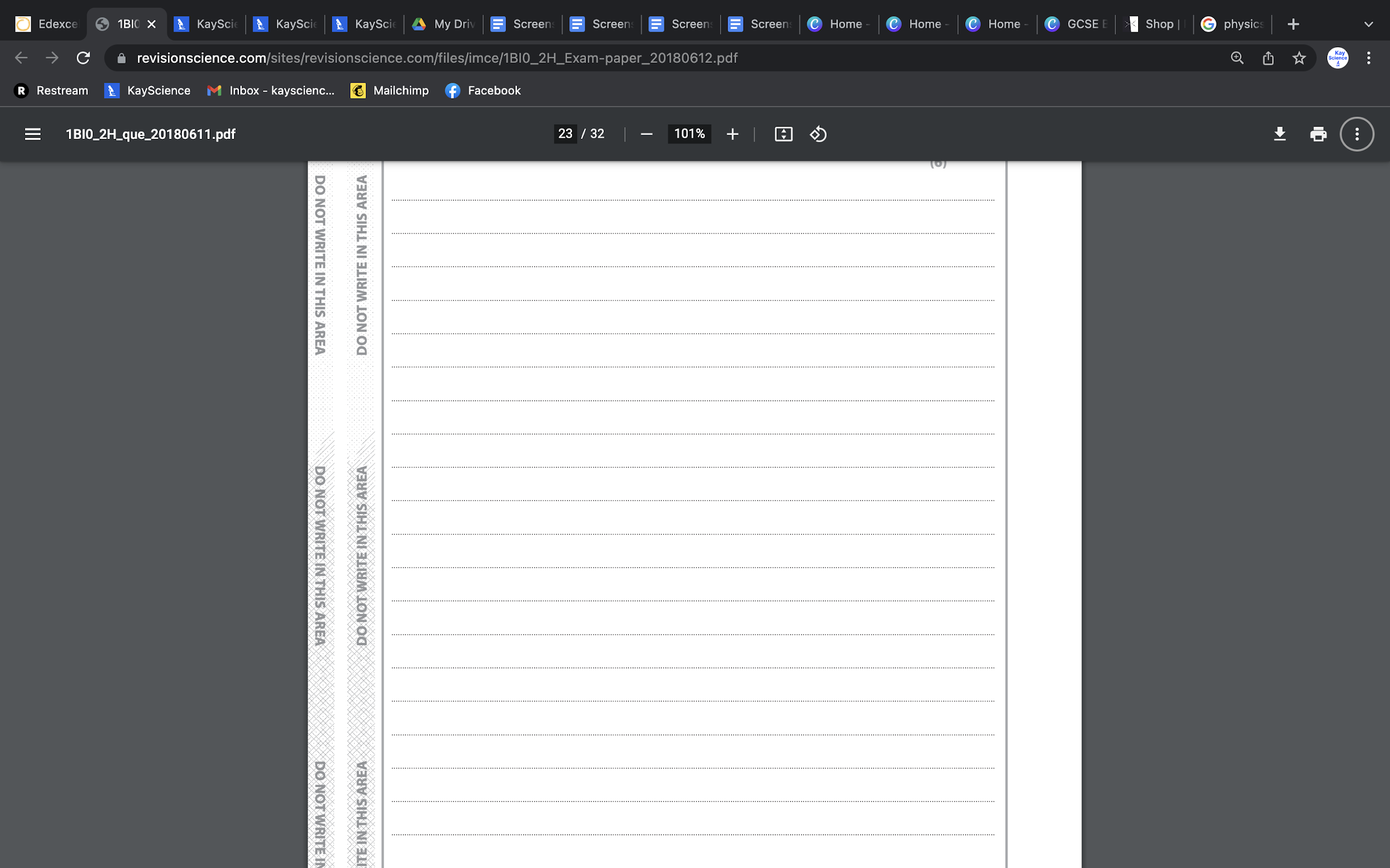 oxygen
Positive electrode =
[2]
e) Copper chloride solution:
copper
Negative electrode =
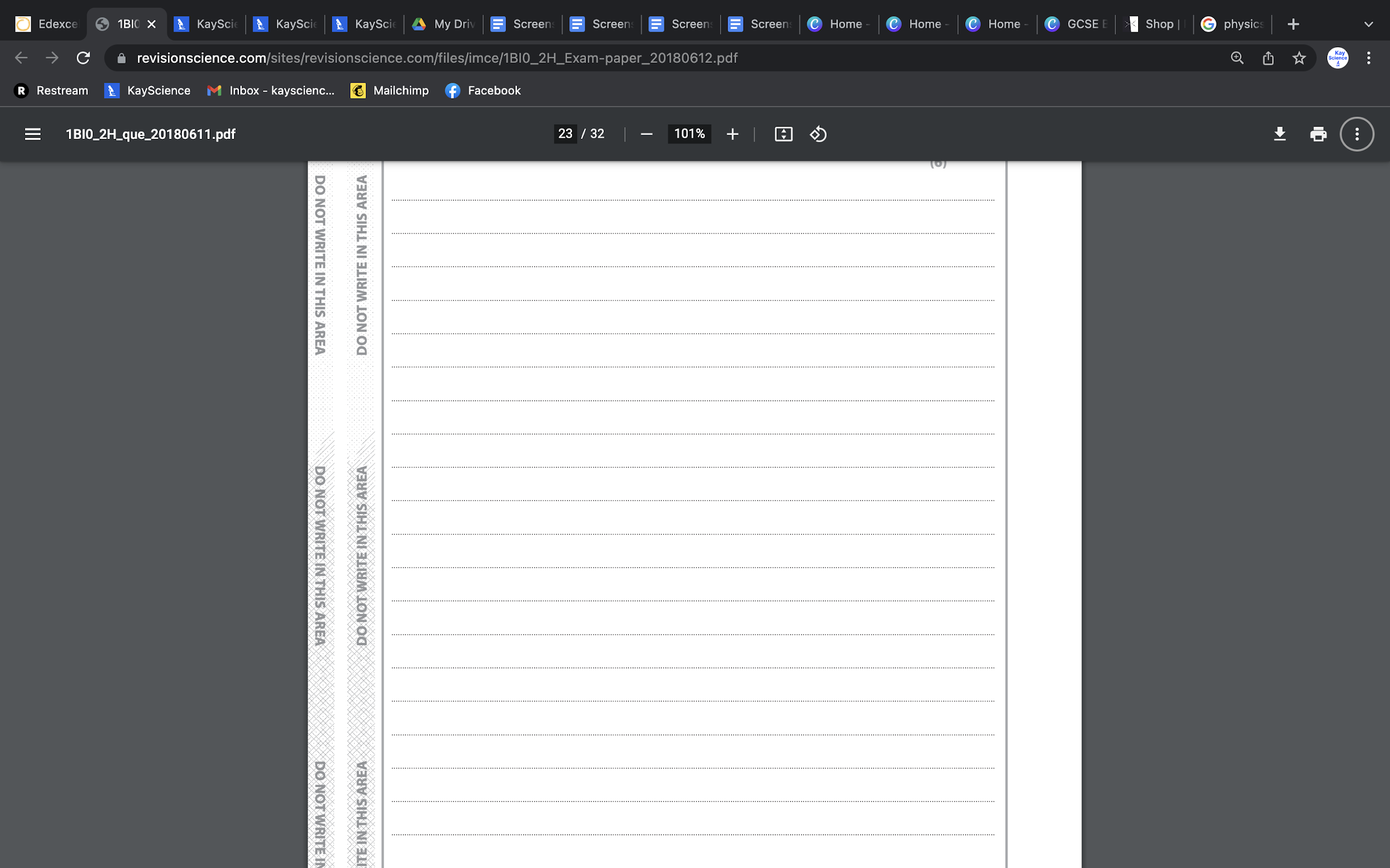 chlorine gas
Positive electrode =
[2]
www.KayScience.com
7
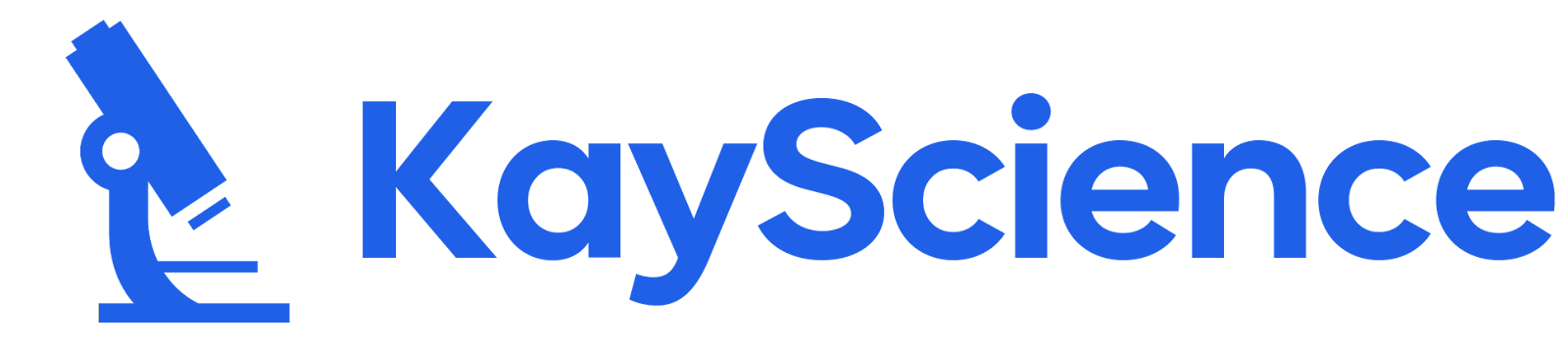 www.KayScience.com
8
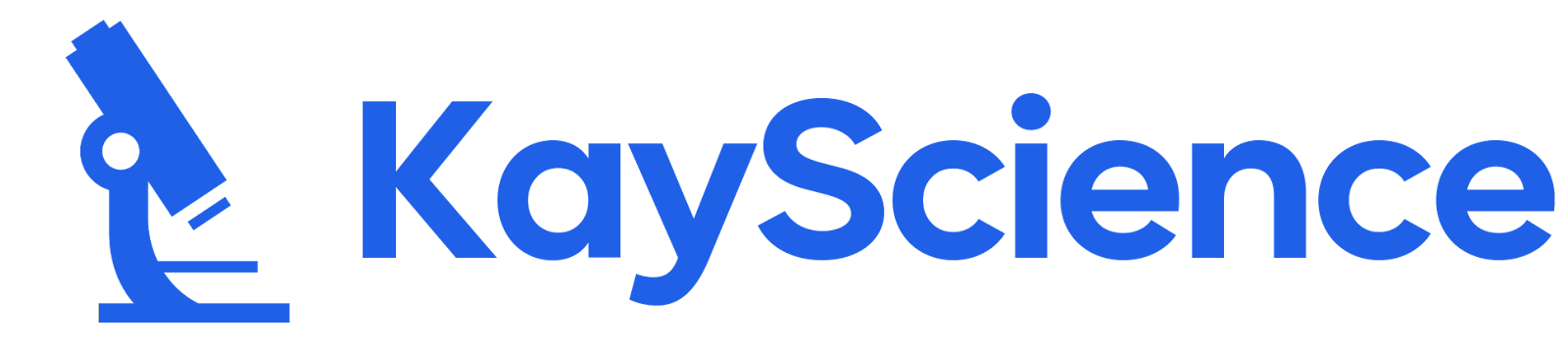 Activation energy
Reactants
Energy
Energy
Overall
energy
change
Products
Progress of reaction
Progress of reaction
Activation energy
Products
Reactants
www.KayScience.com
9
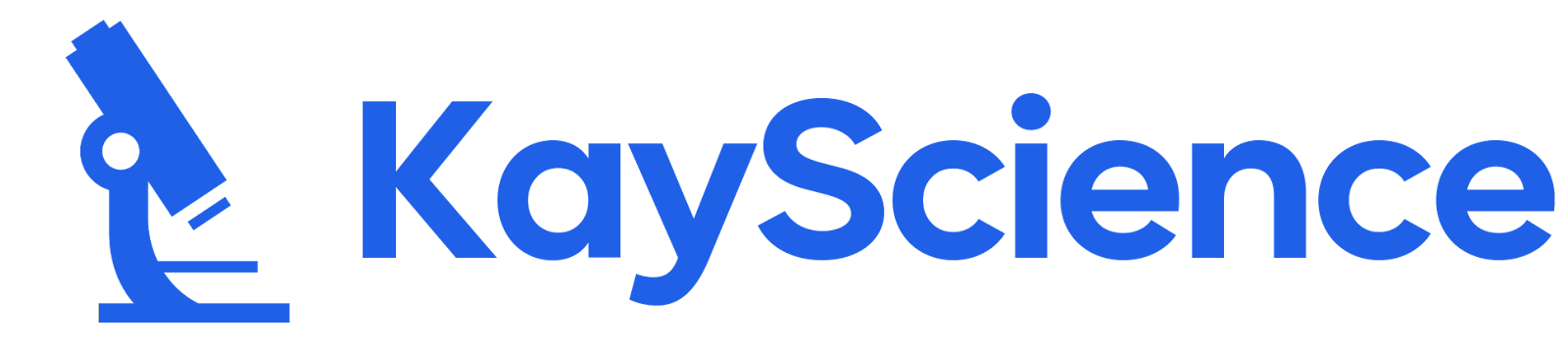